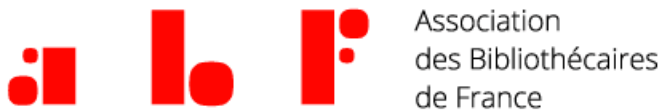 Congrès en ligne
ABF 2021
Les toilettes en bibliothèque : facteur d'inclusion ou de discrimination ?
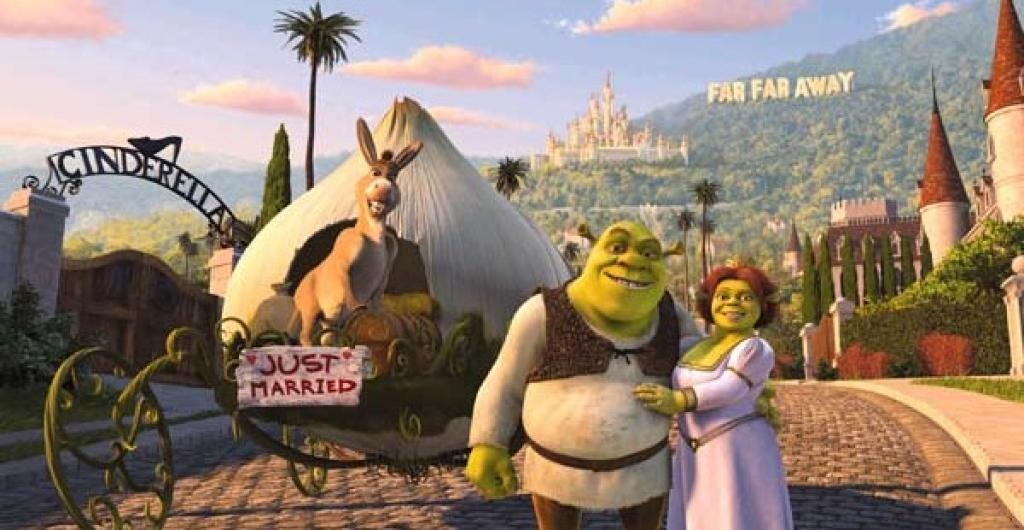 Il était une fois, à une époque fort, fort lointaine...
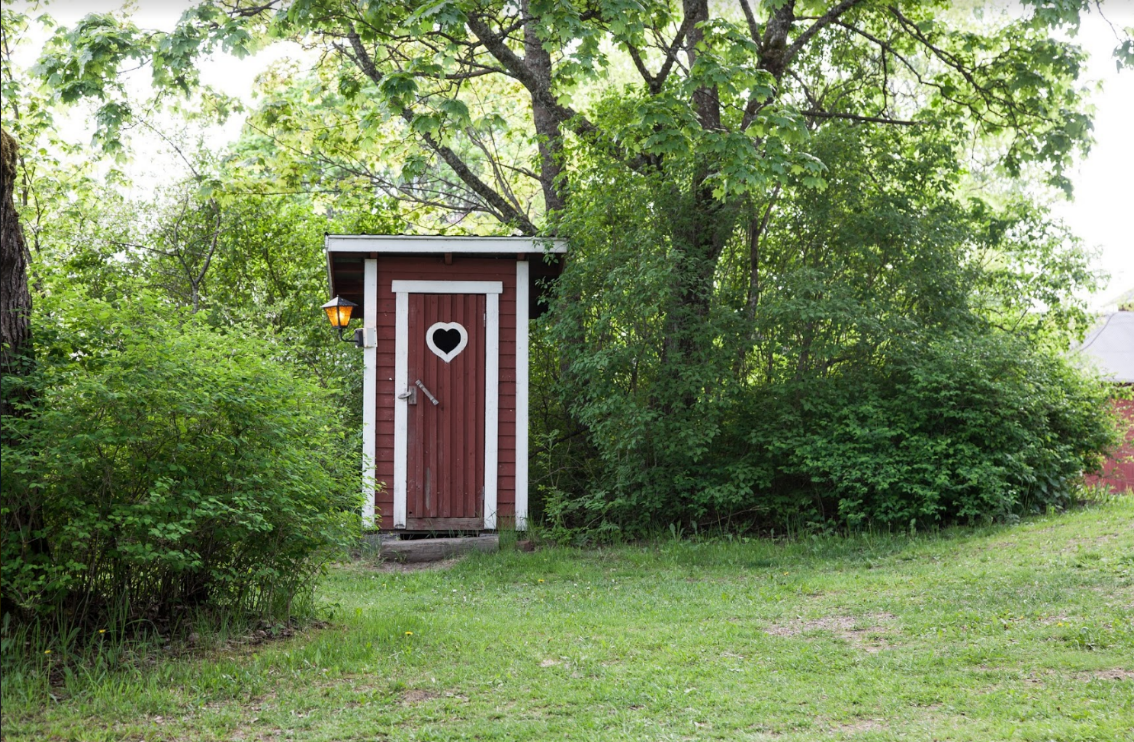 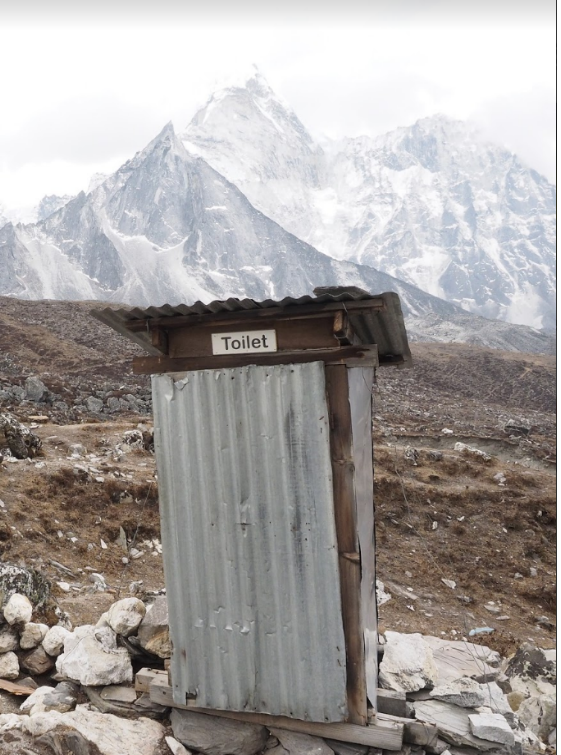 Dans le monde d’avant...
Dans le monde d’avant...
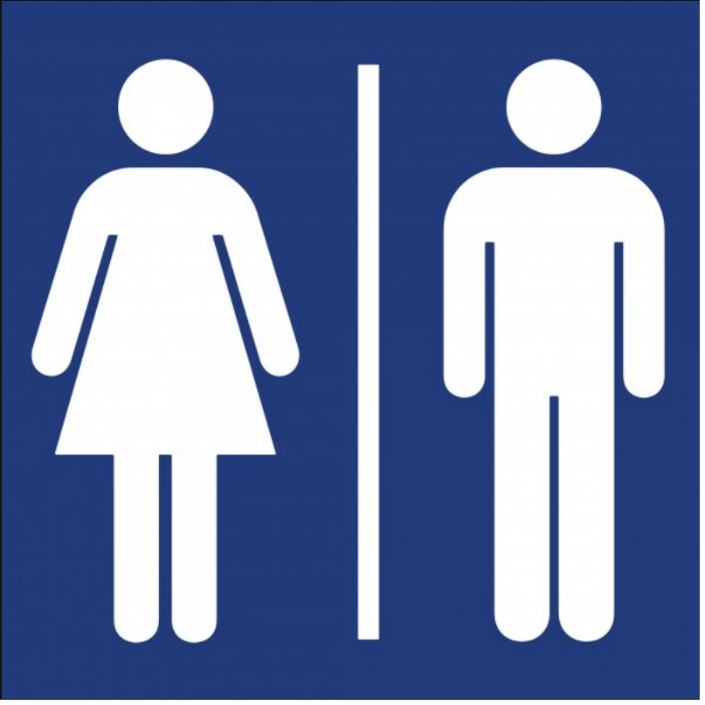 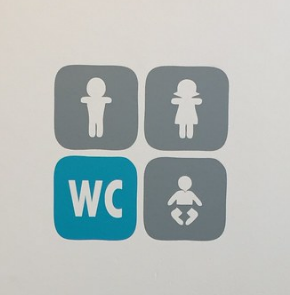 Dans le monde d’avant...
Silkeborg (DK) / CC BY-SA Charlotte Henard
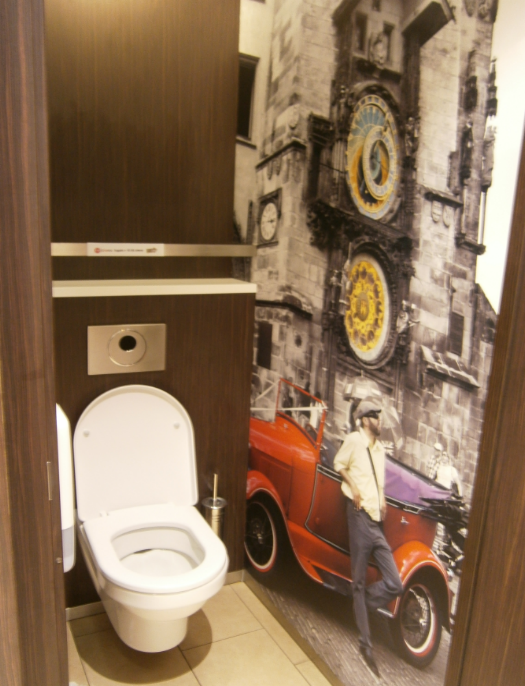 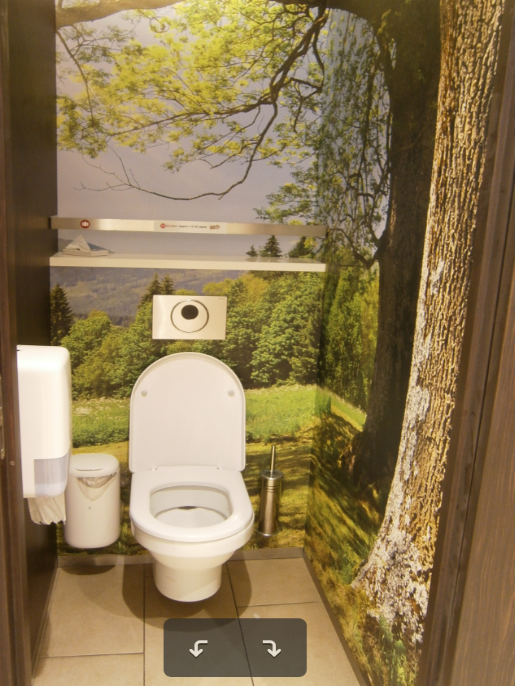 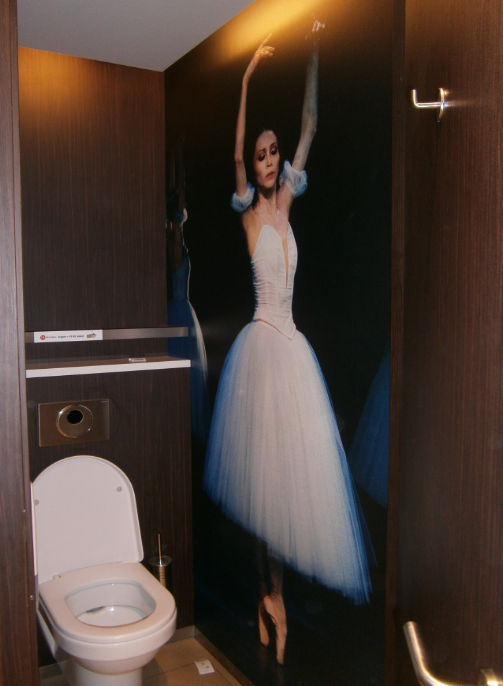 Autoroute (République tchèque)  / CC BY-SA Amandine Jacquet
Le monde était beau et sain
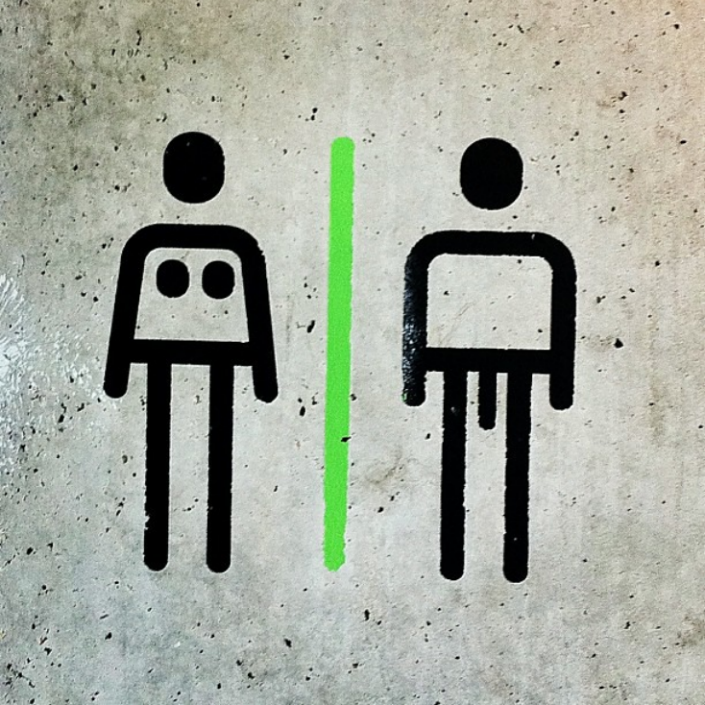 École d’architecture, Nantes / CC BY-SA Charlotte Henard
Le monde était simple
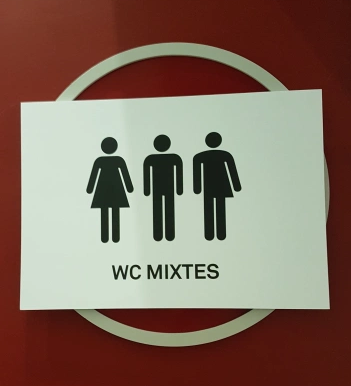 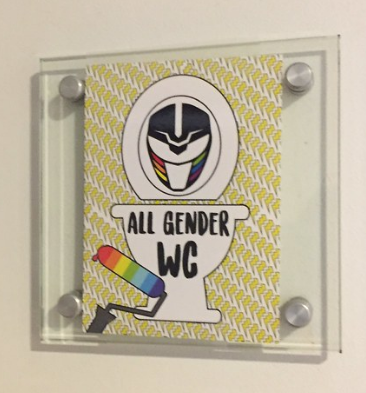 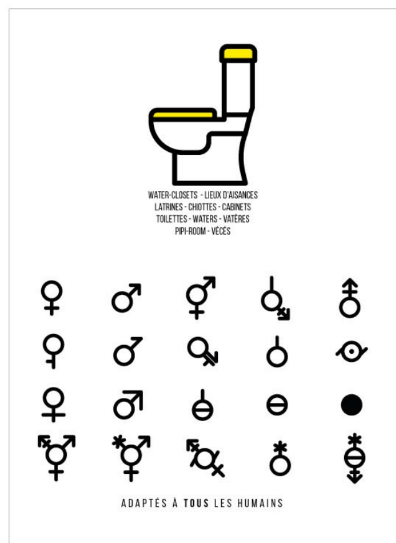 Congrès ABF 2017 / CC BY-SA Commission Légothèque 
Bibliothèque Kris Lambert, Ostende (BE) / CC BY-SA Charlotte Henard - CC BY-SA L’Atelier de Pechbonnieu (31)
2017			⇢	     	2019			⇢			2021
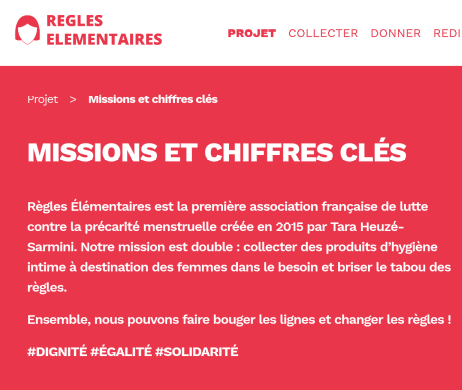 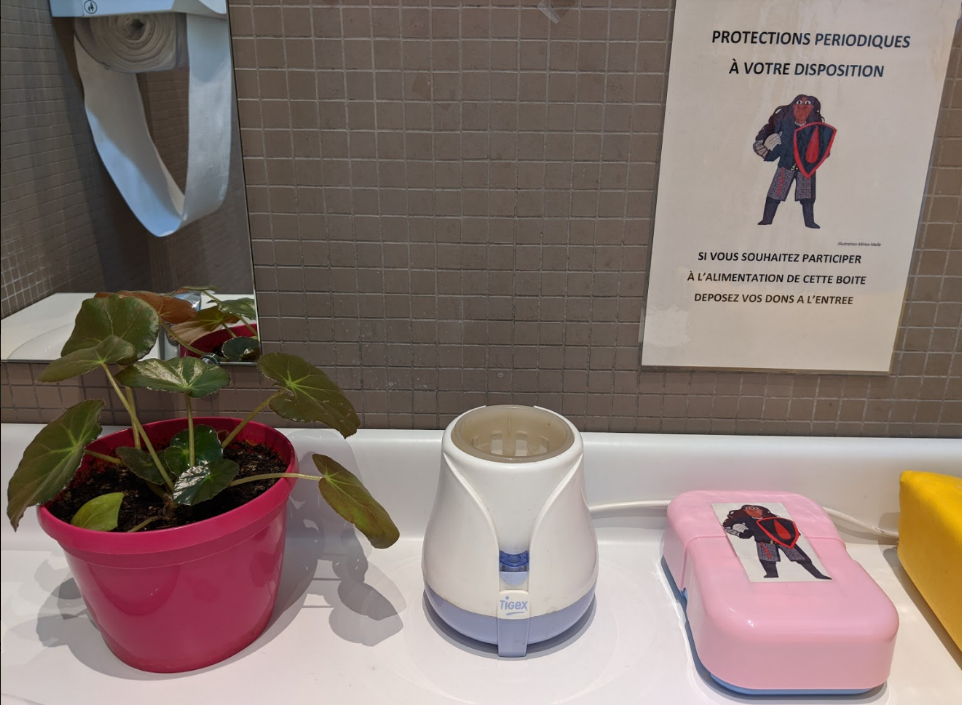 CC BY-SA Bibliothèque Louise-Michel 
(Paris, 75)
Association Règles élémentaires
Le monde était simple
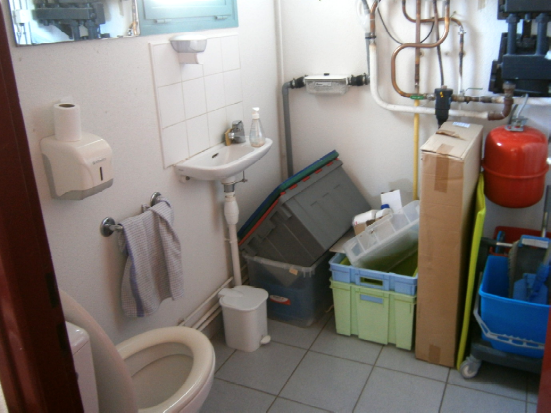 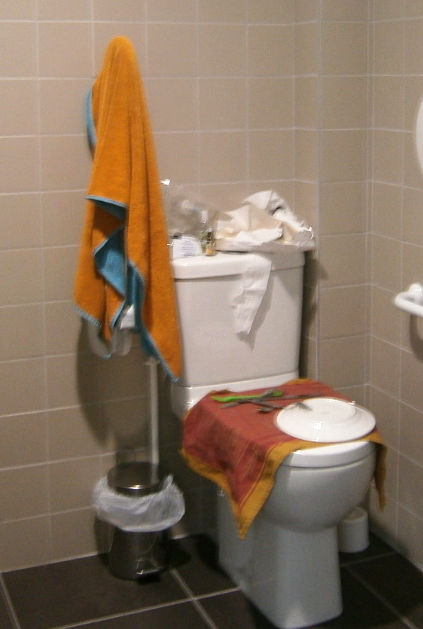 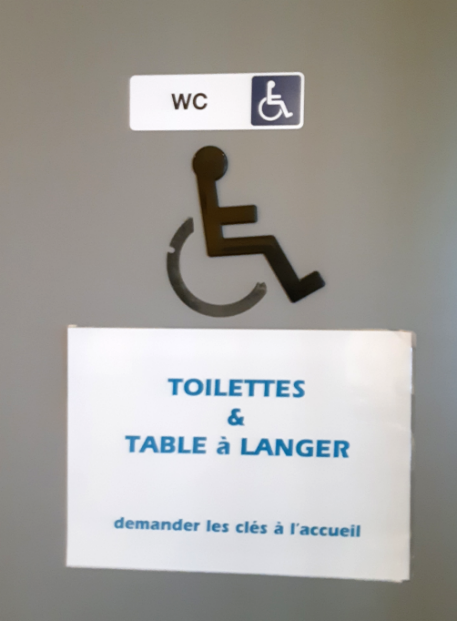 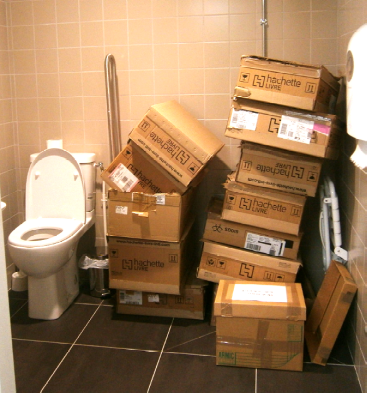 Photos réalisées sans trucage dans des toilettes PMR de bibliothèques / CC BY-SA Amandine Jacquet
Des toilettes accessibles ?
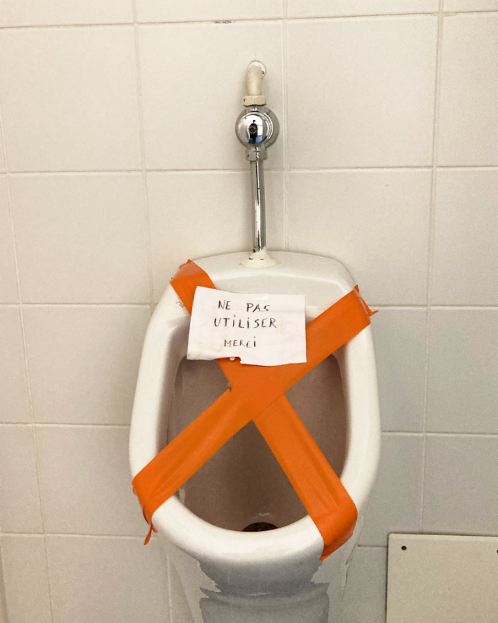 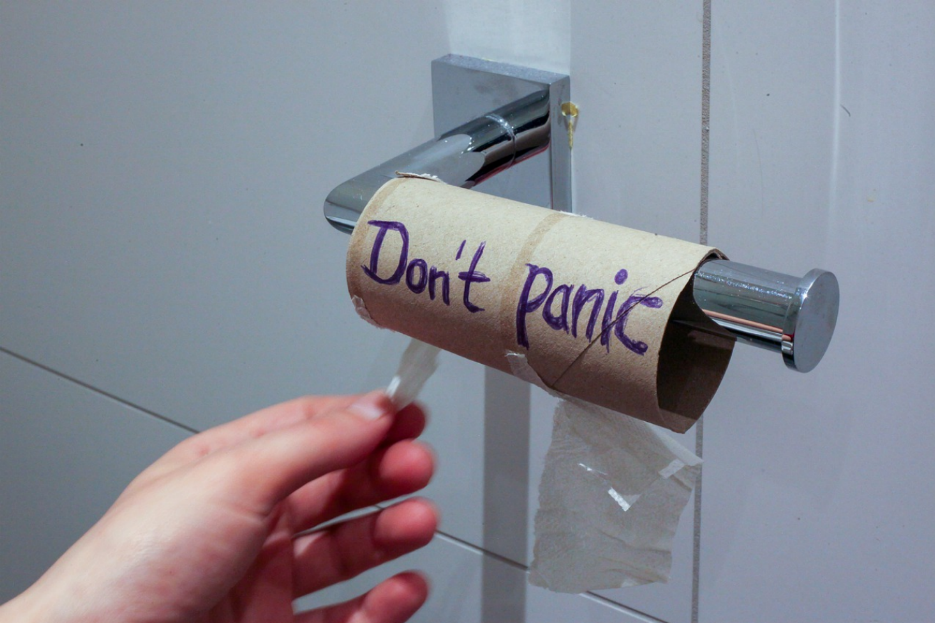 Des toilettes propres et achalandées ?
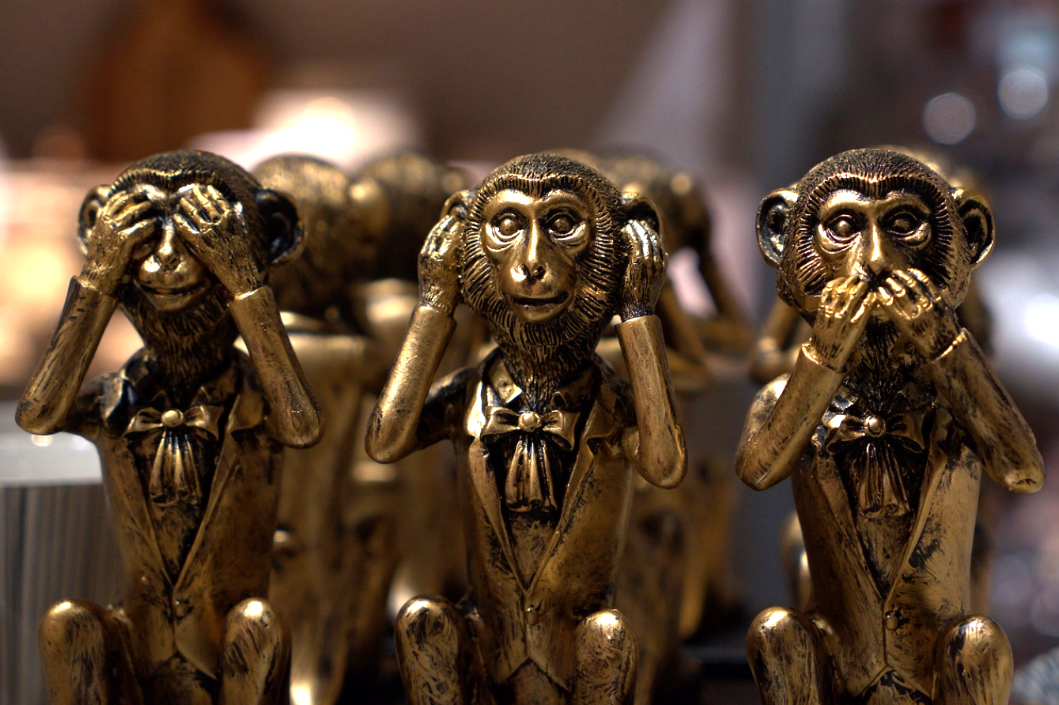 Les toilettes ne sont pas un sujet ni de discussion, ni de réflexion
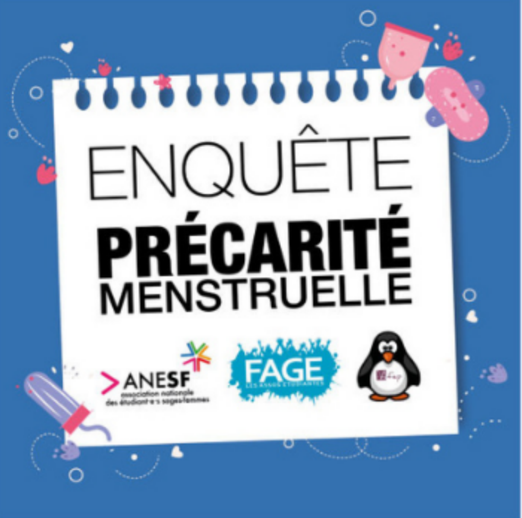 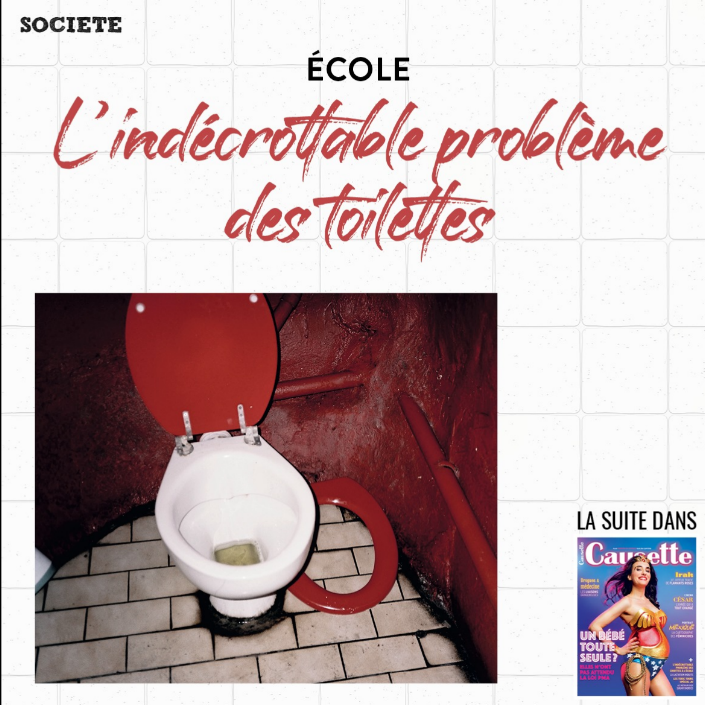 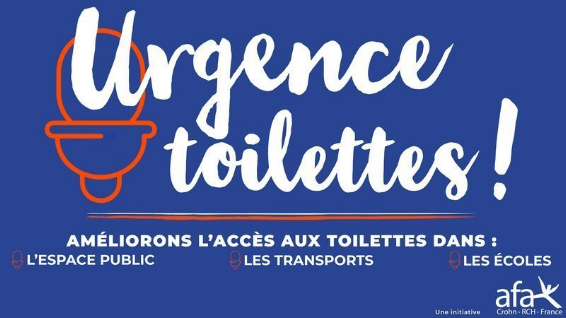 Une révélation ?
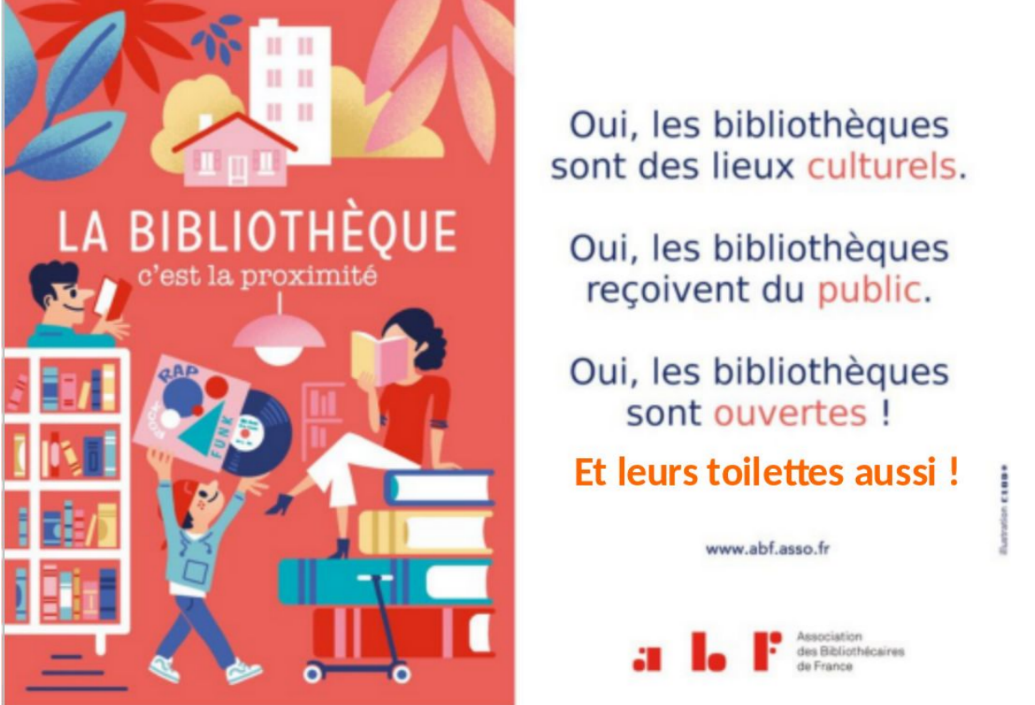 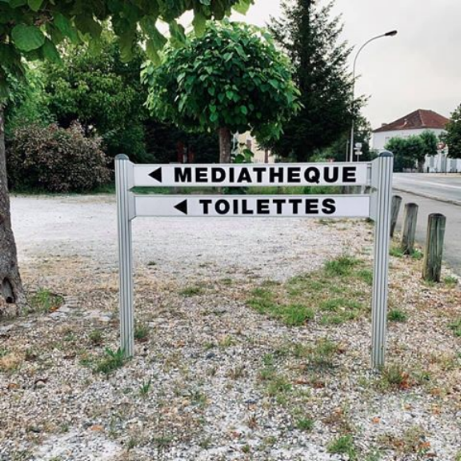 Les bibliothèques sont ouvertes, leurs toilettes aussi !
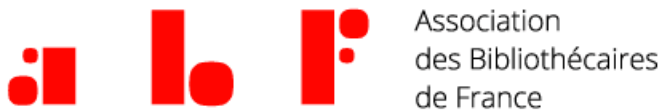 Remise des prix
du #ConcoursChouettesToilettes
à 17h15
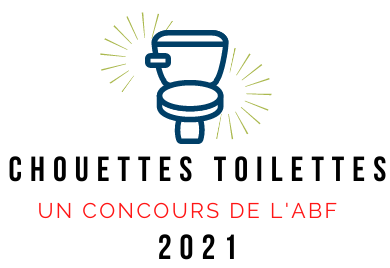 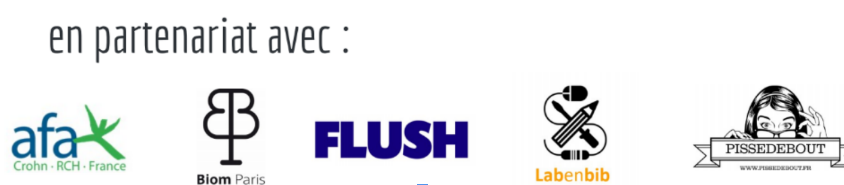 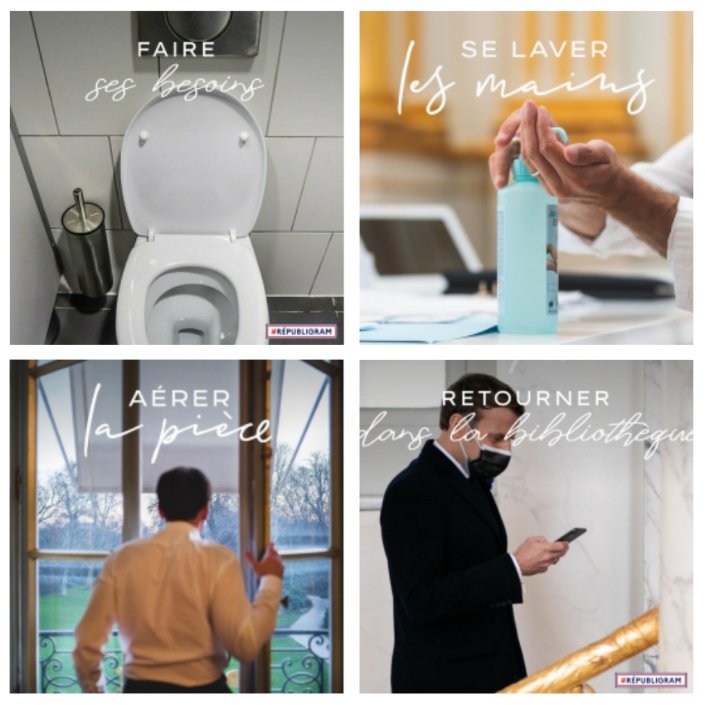 #Républigram
Pour cette session, de prestigieux.euses invité.es !
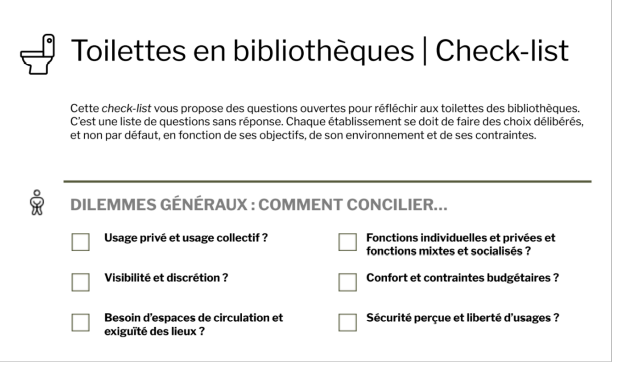 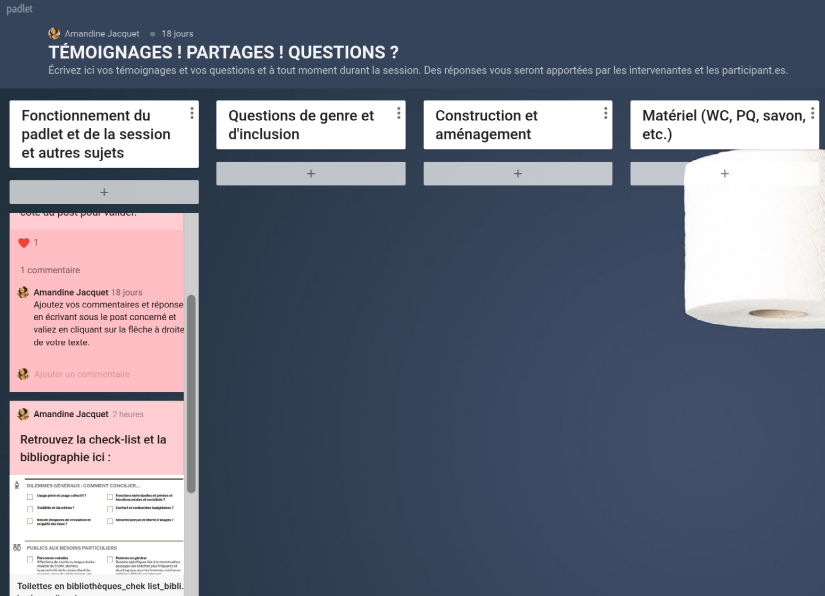 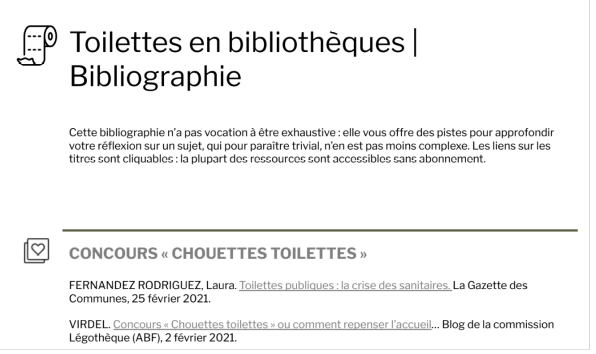 https://tinyurl.com/cn8zxcbe
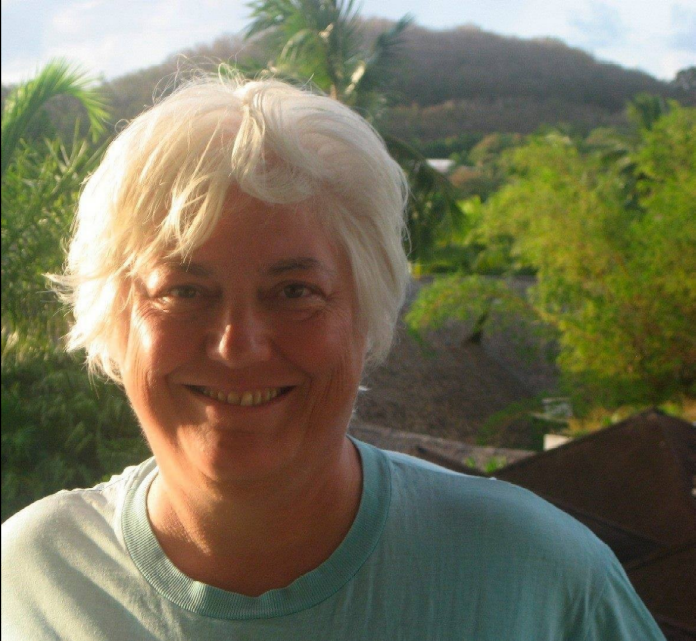 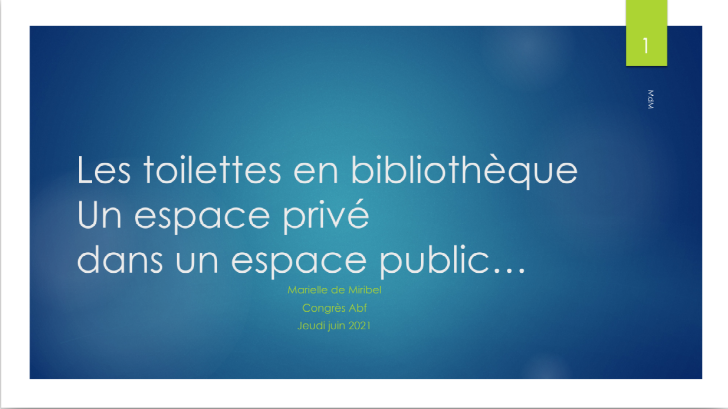 Marielle de Miribel Conservatrice en cheffe honoraire, formatrice et coach
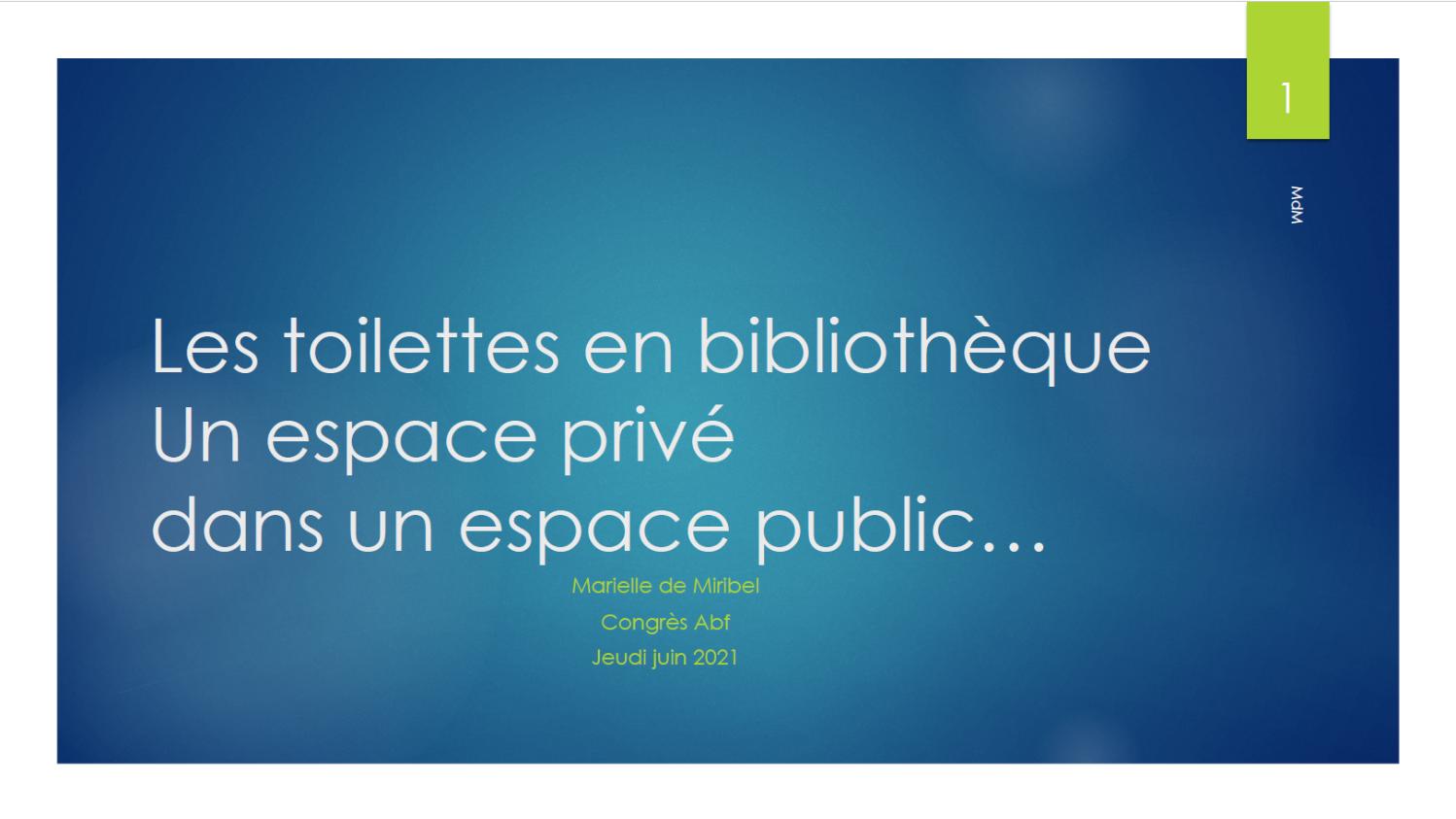 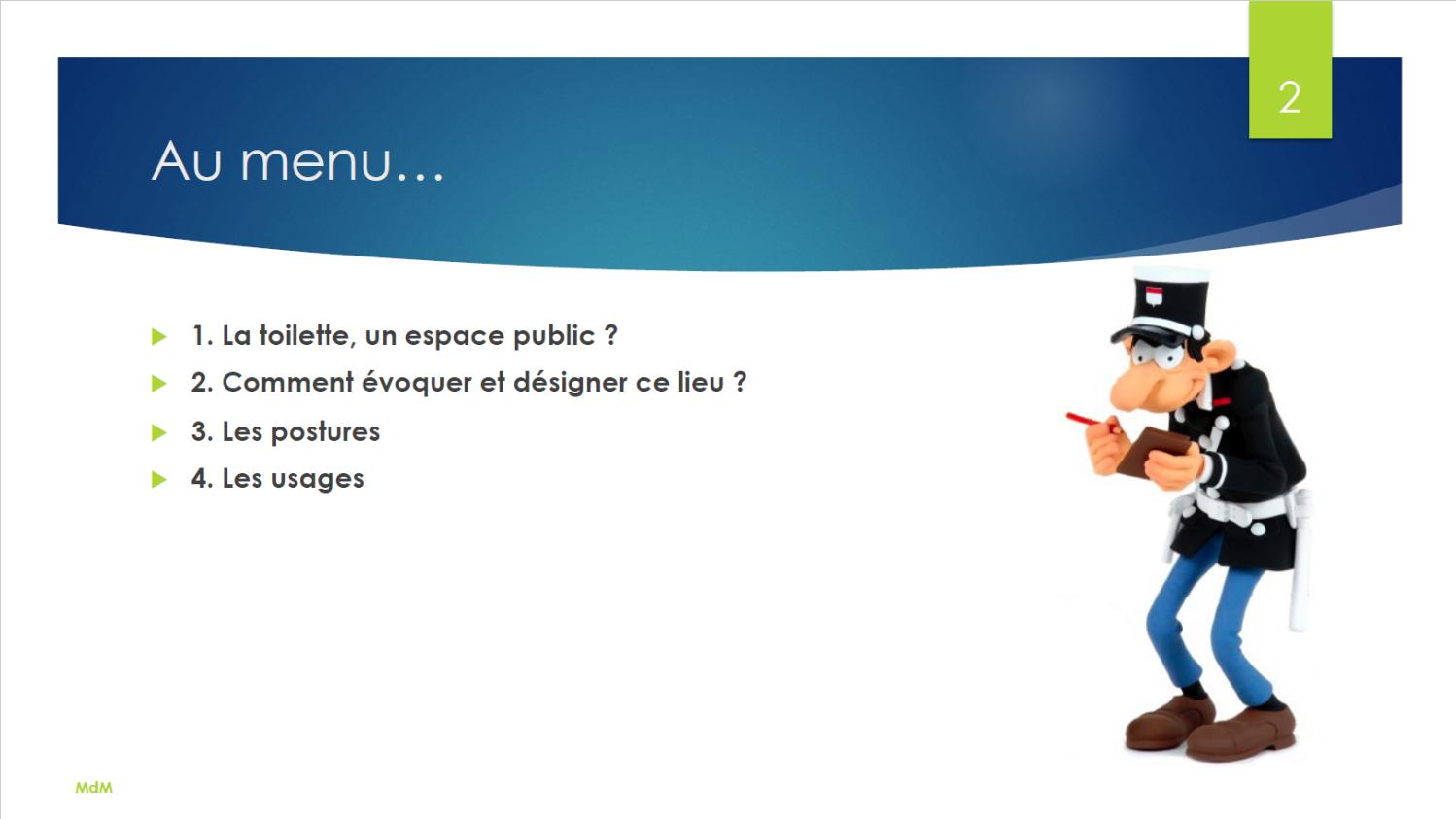 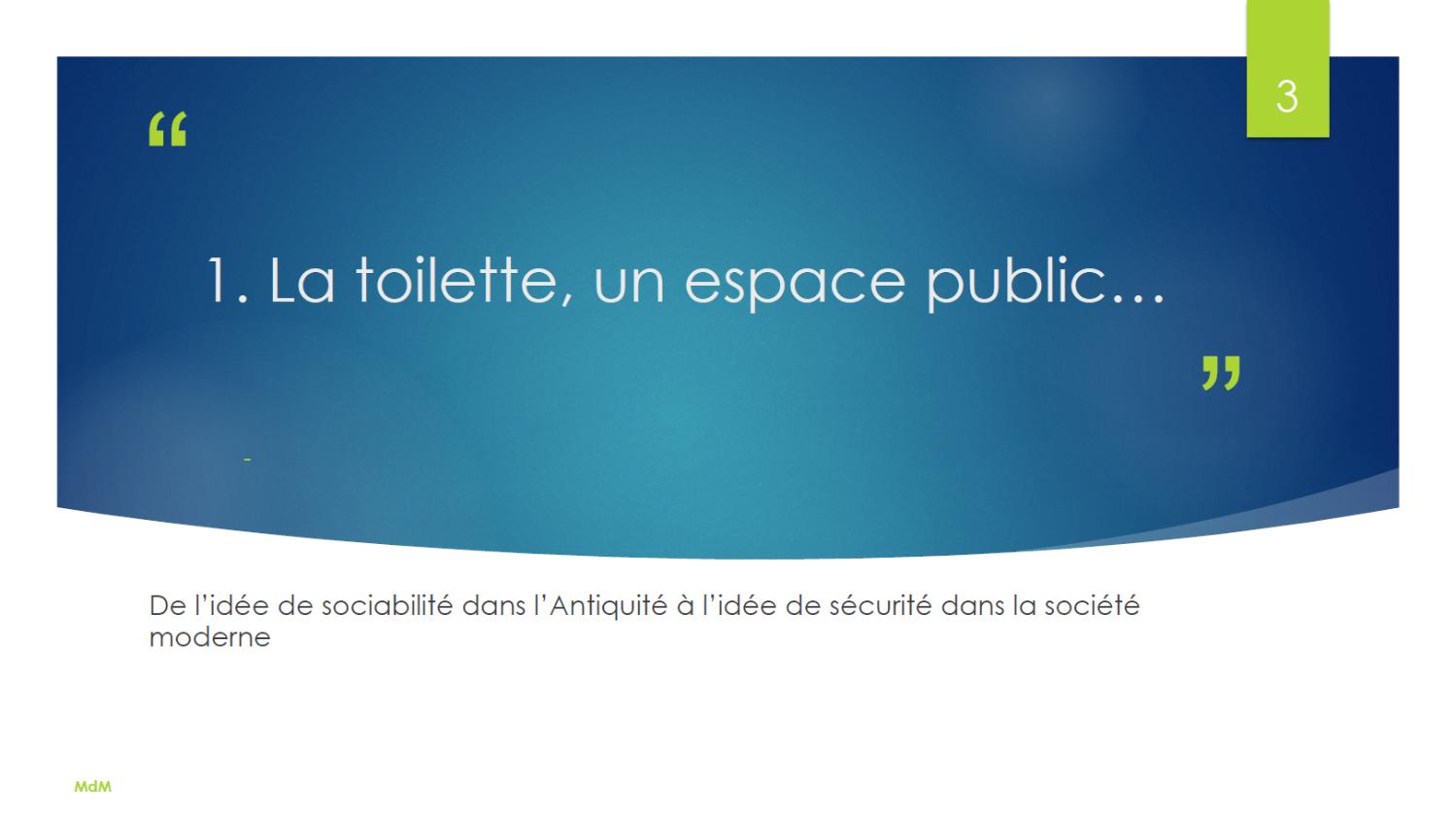 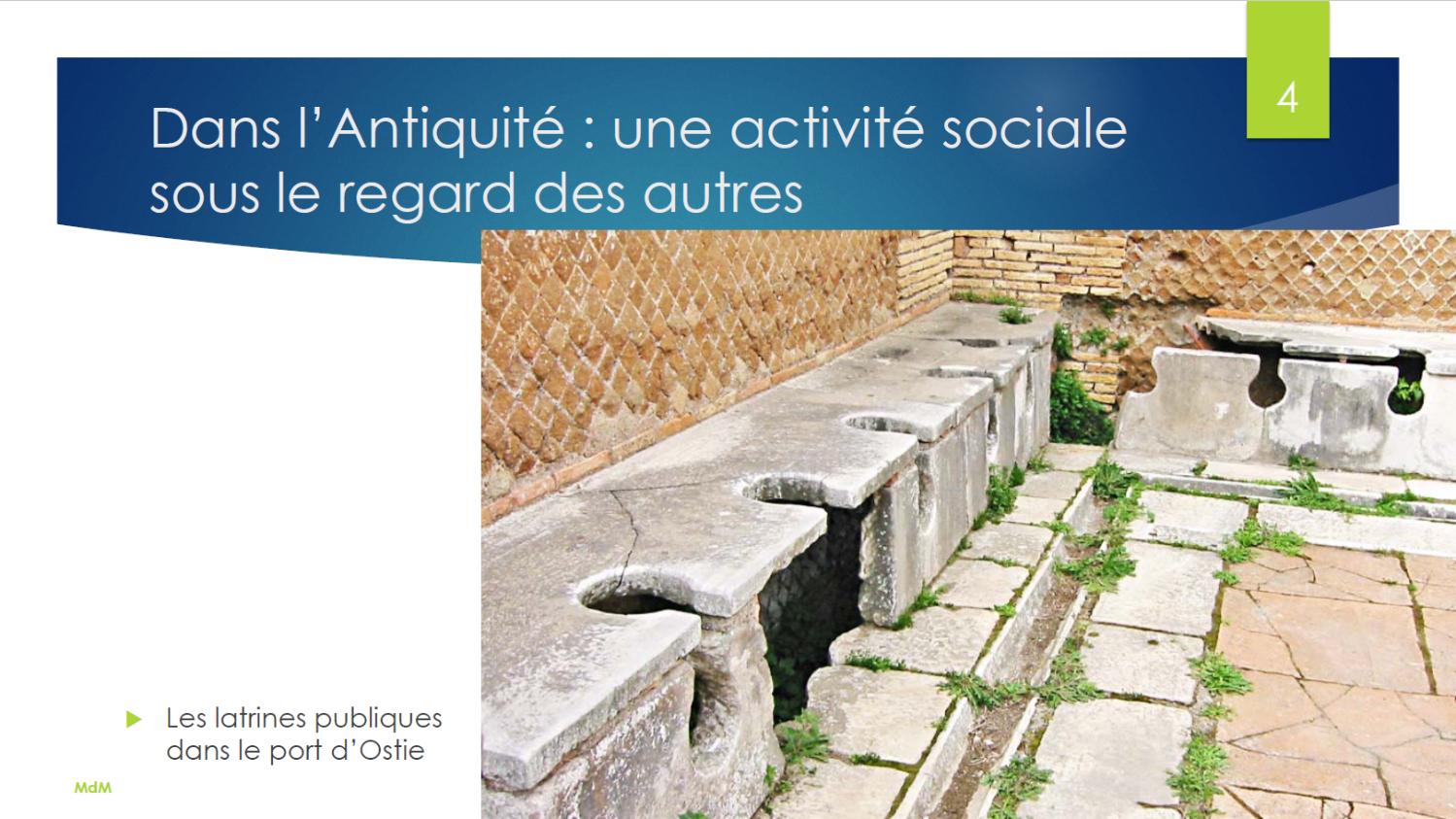 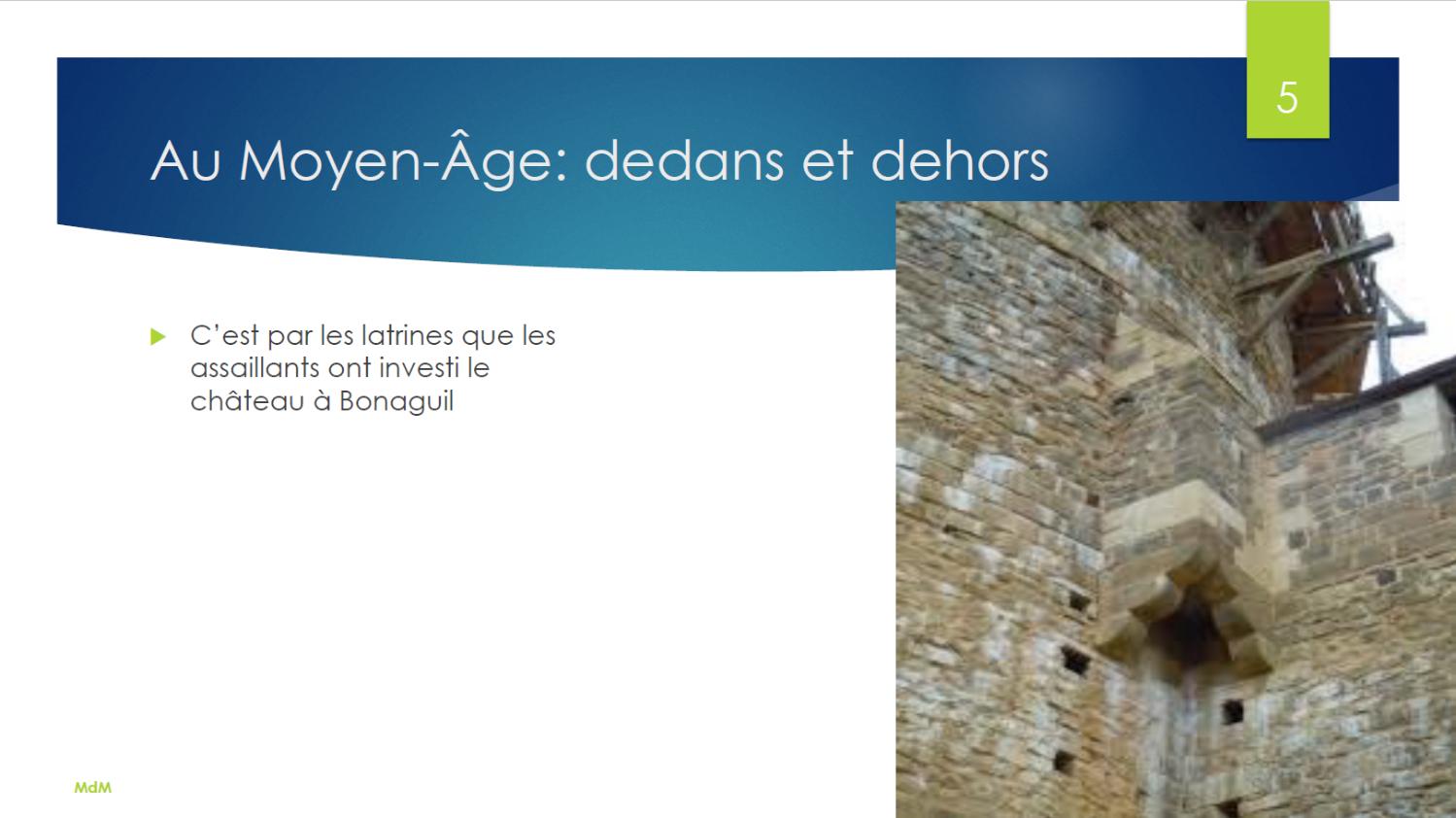 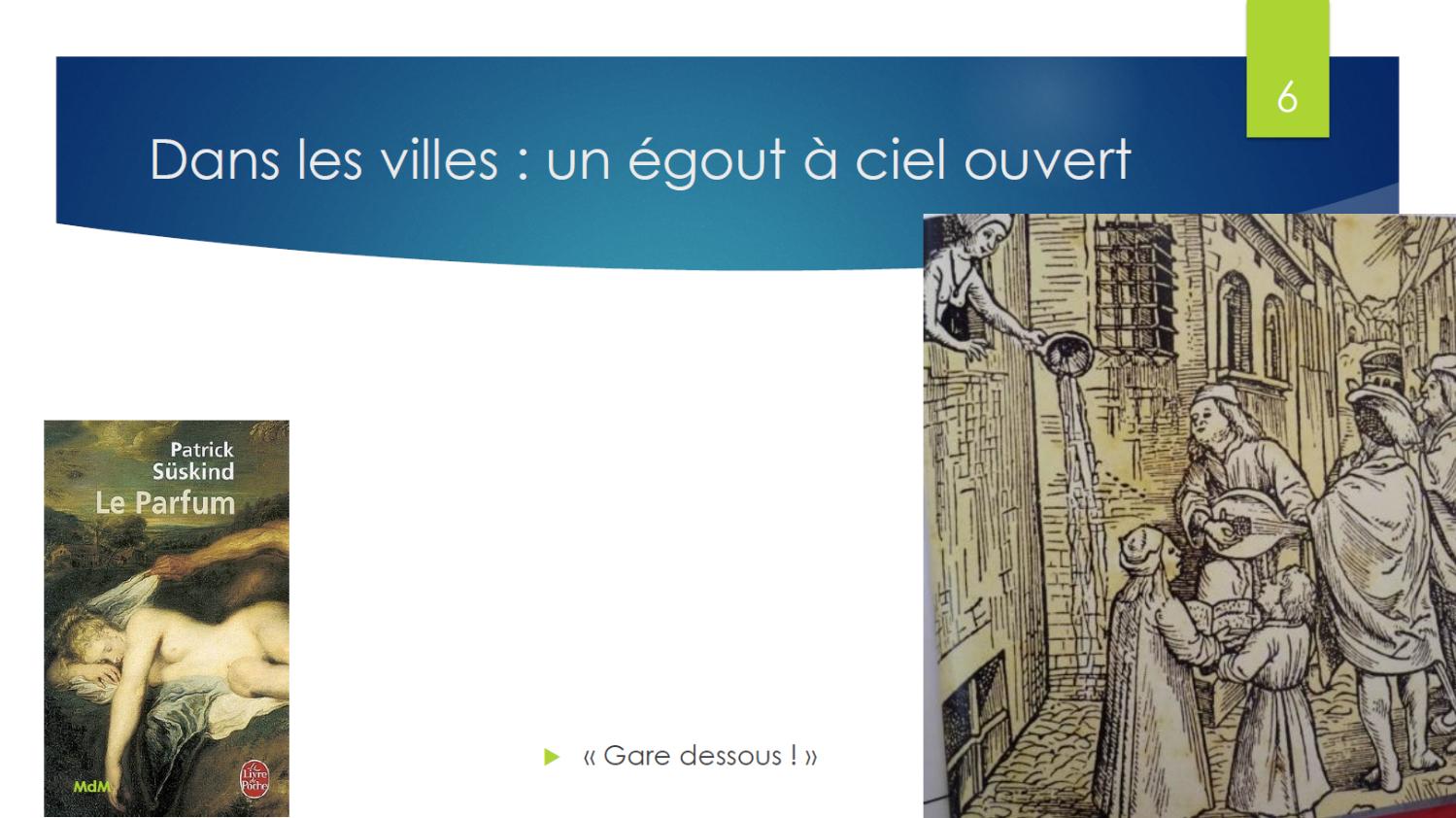 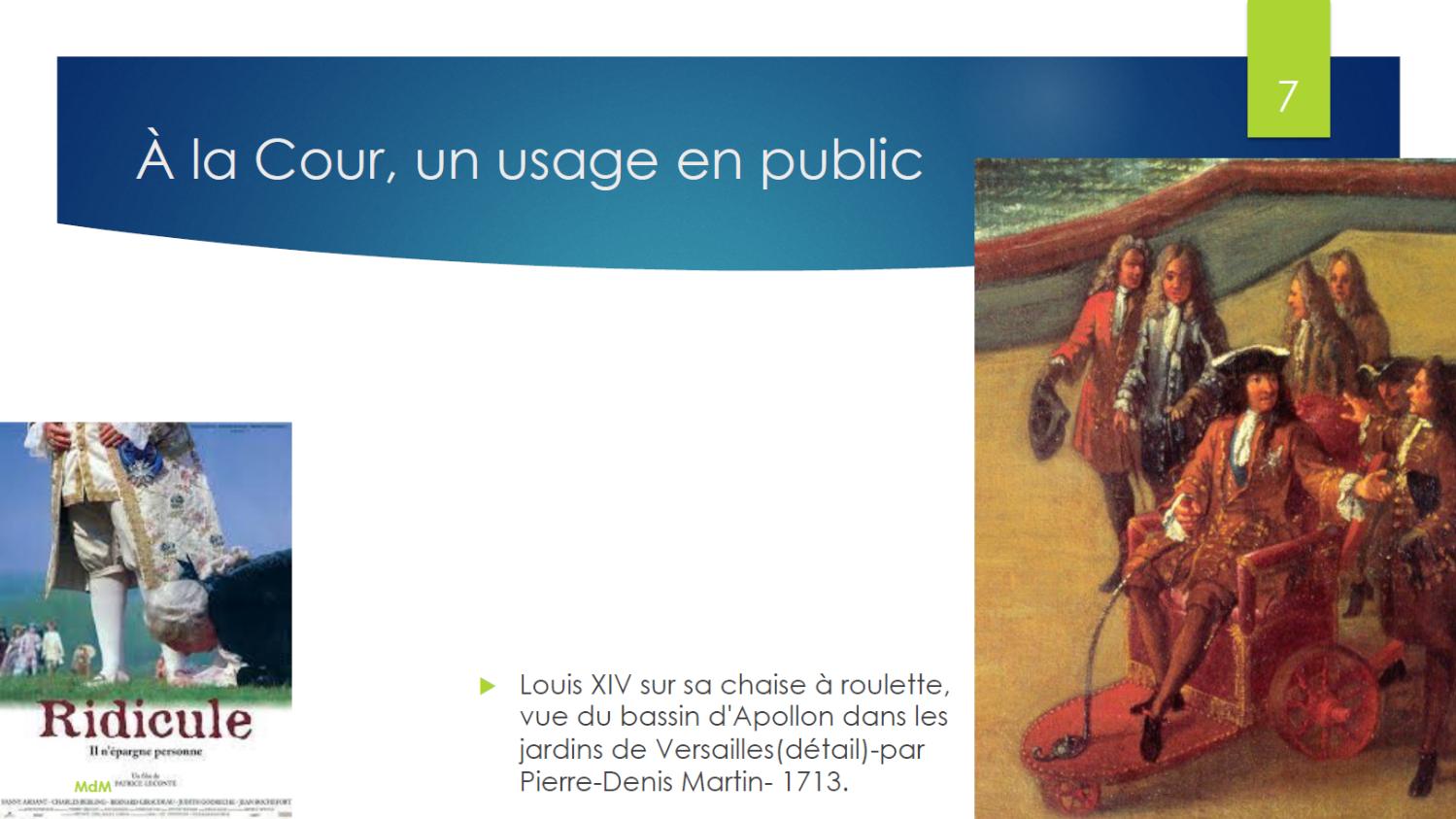 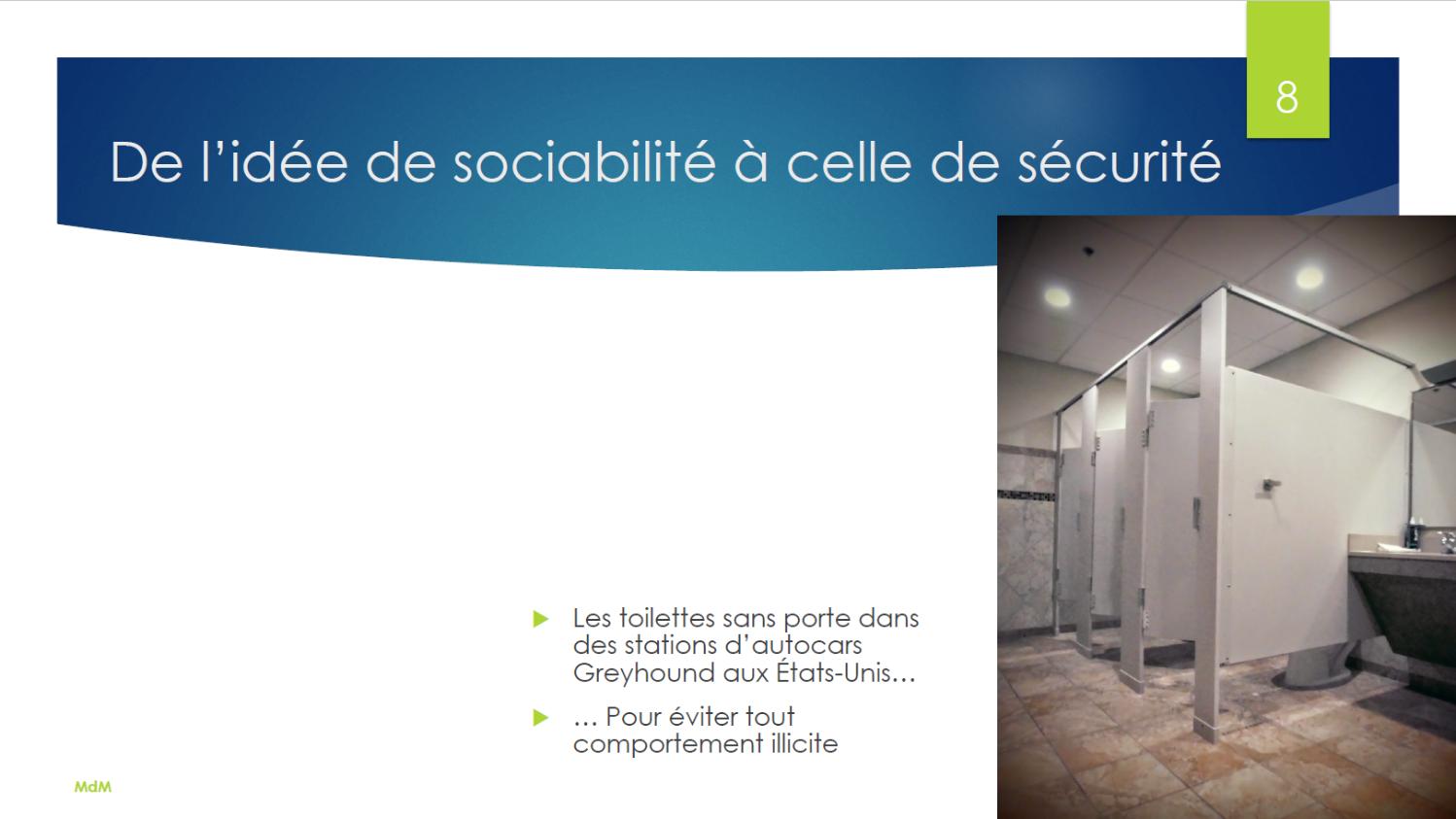 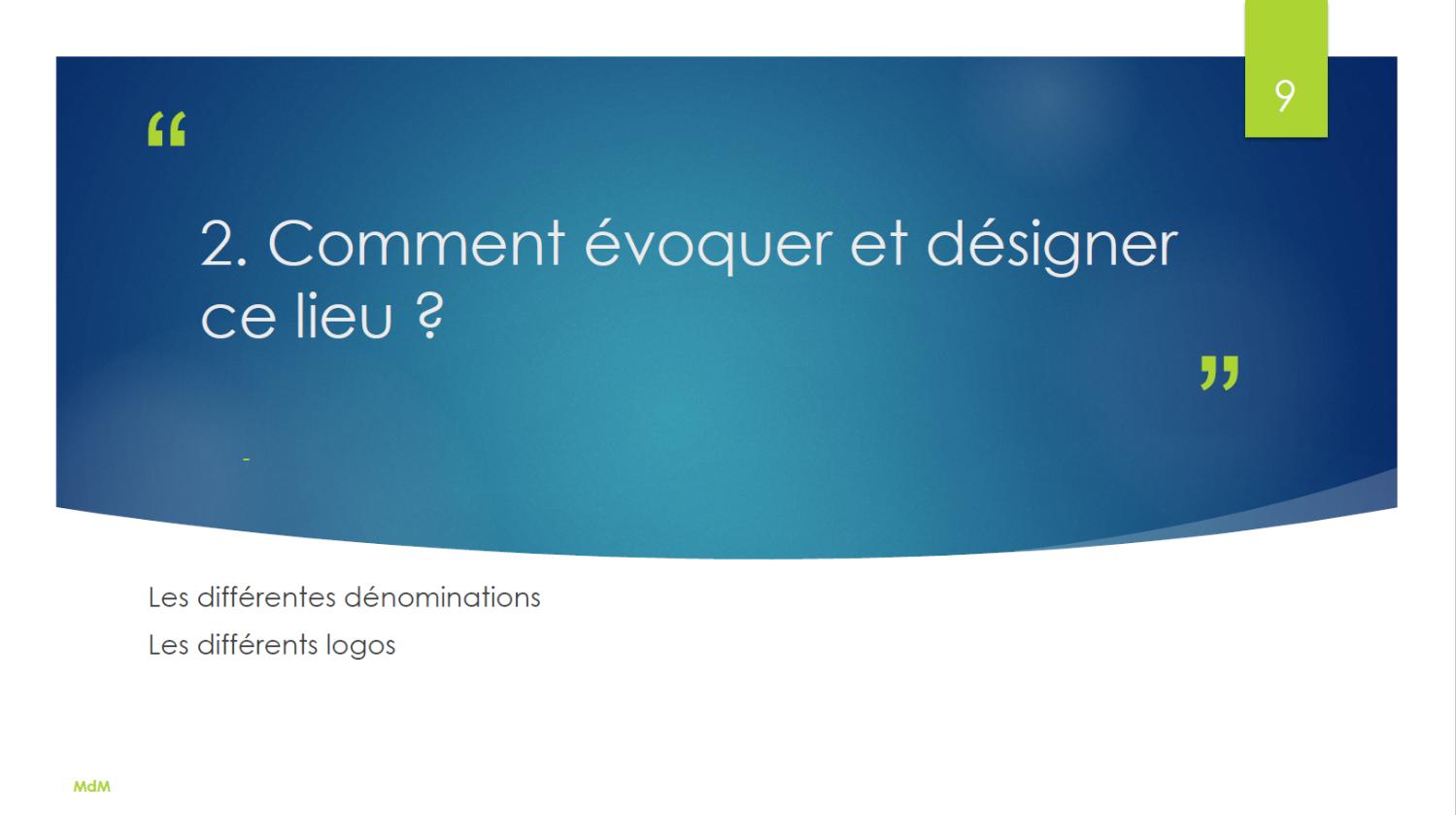 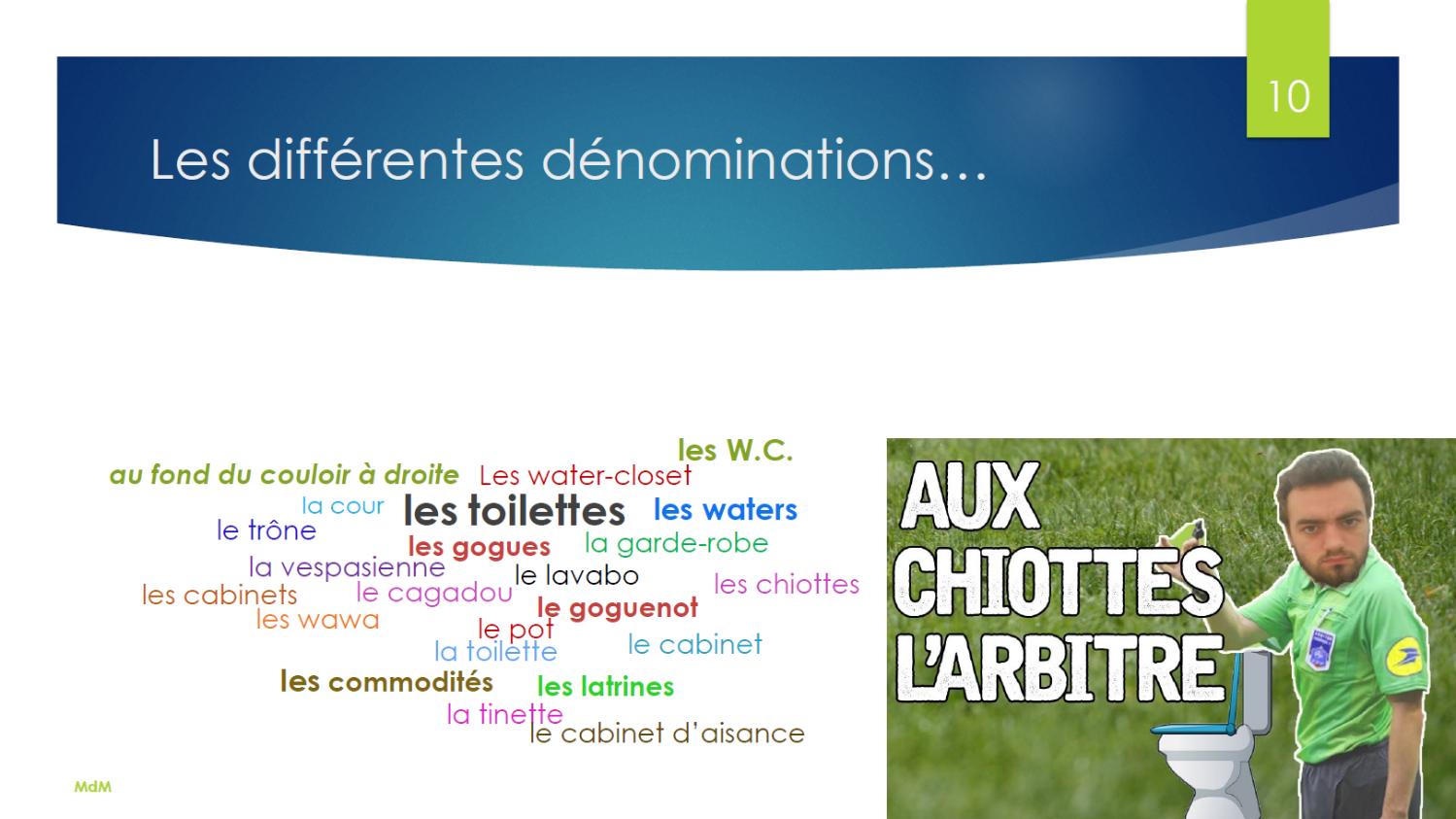 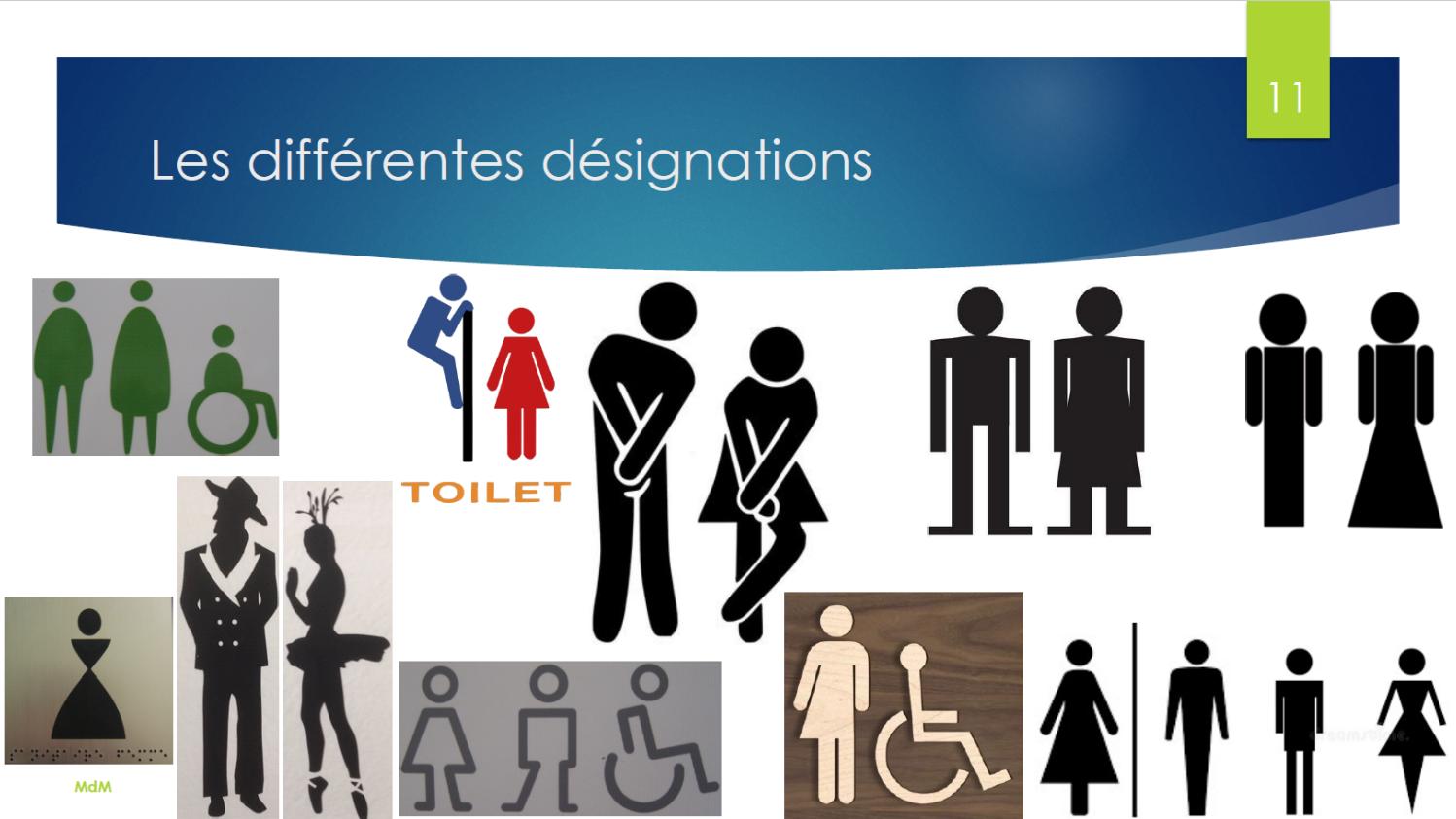 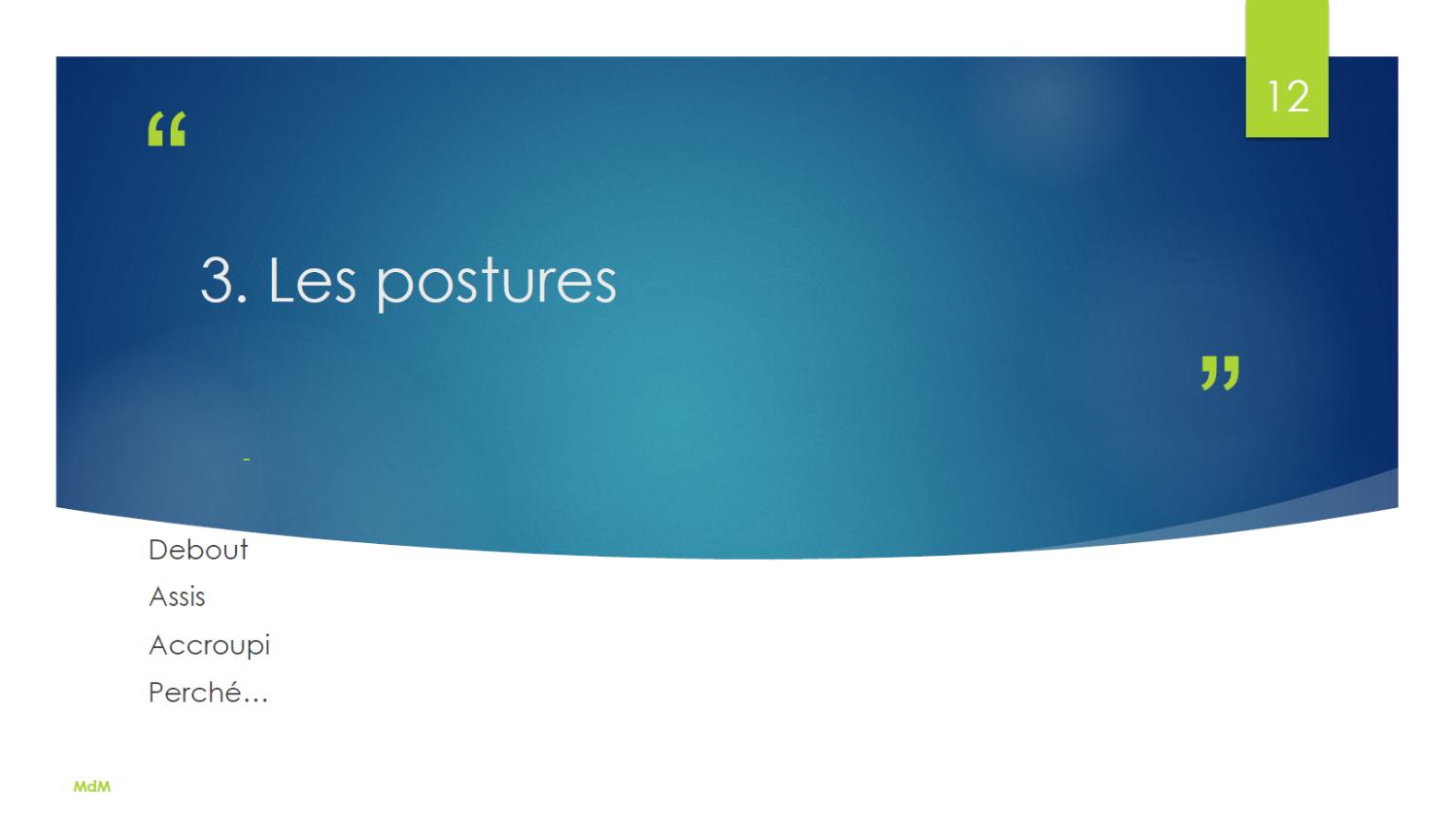 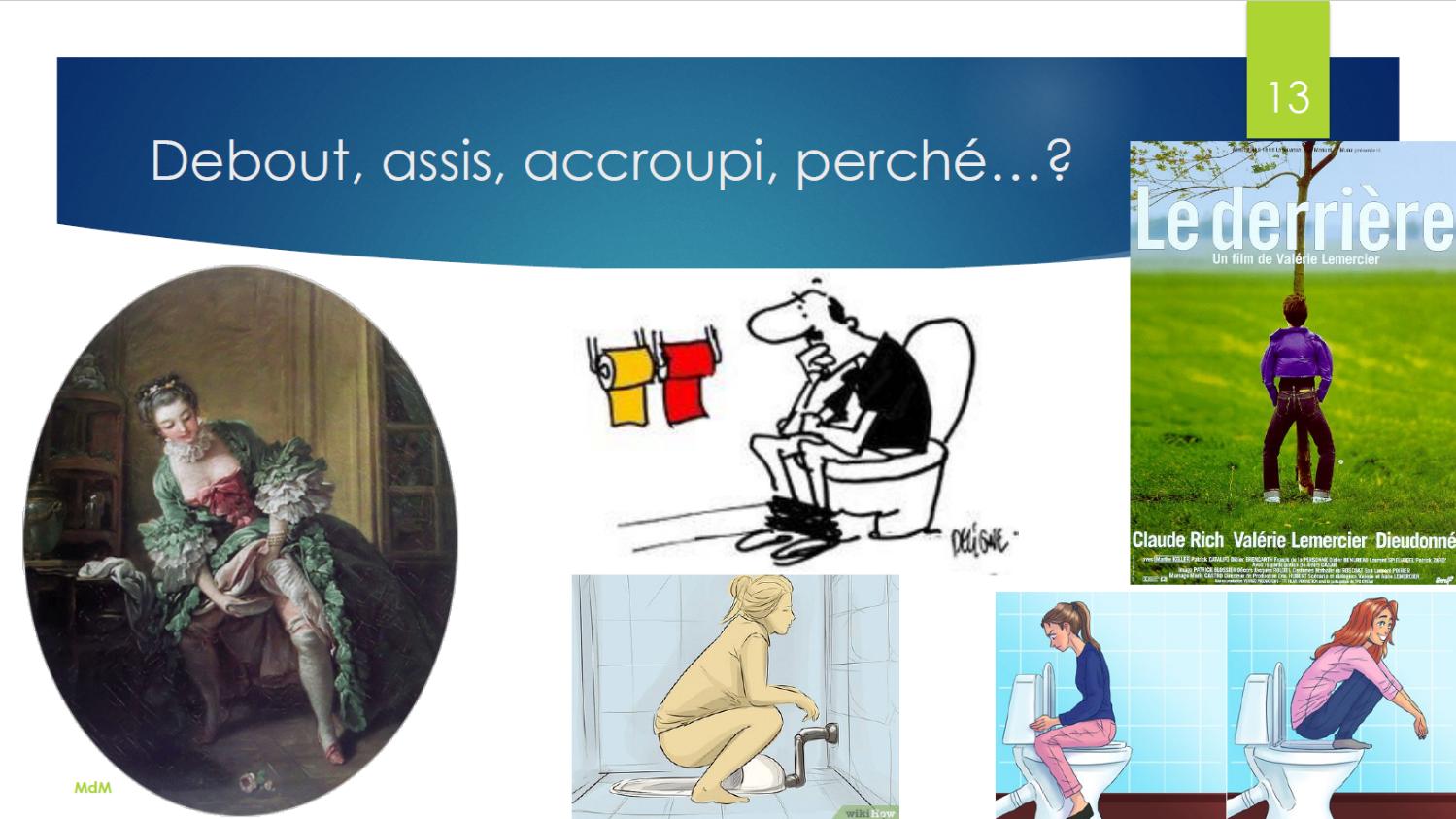 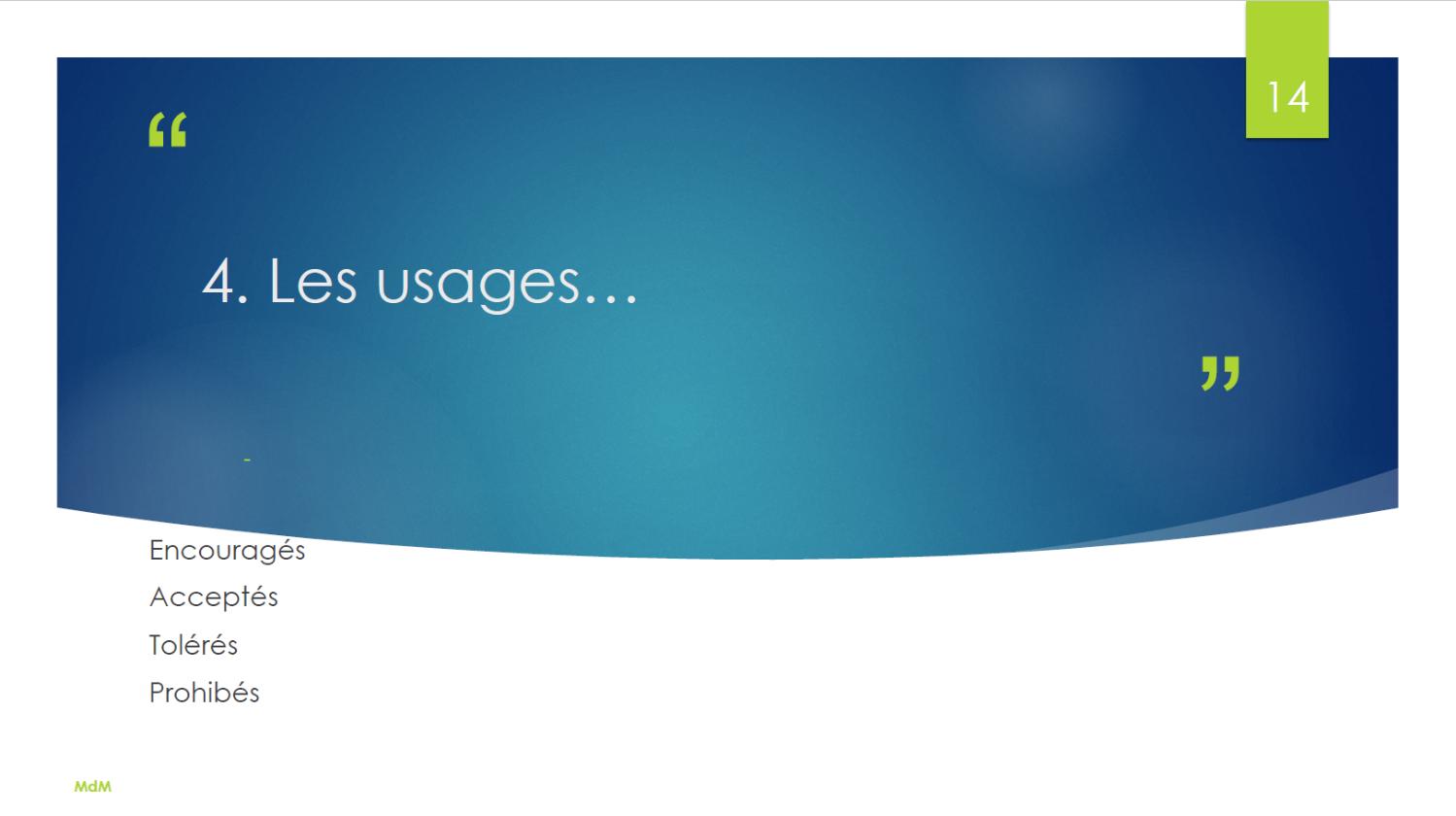 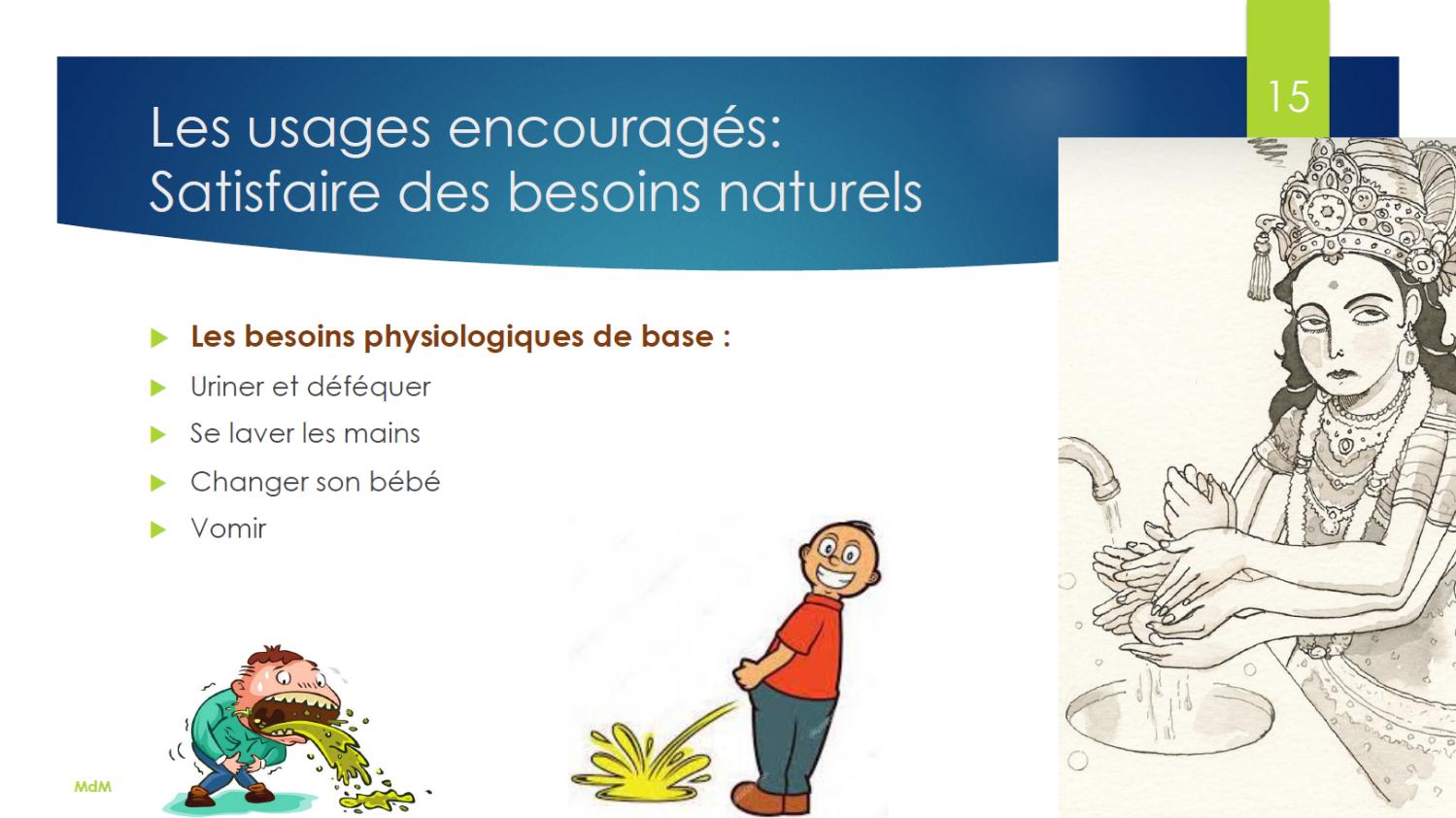 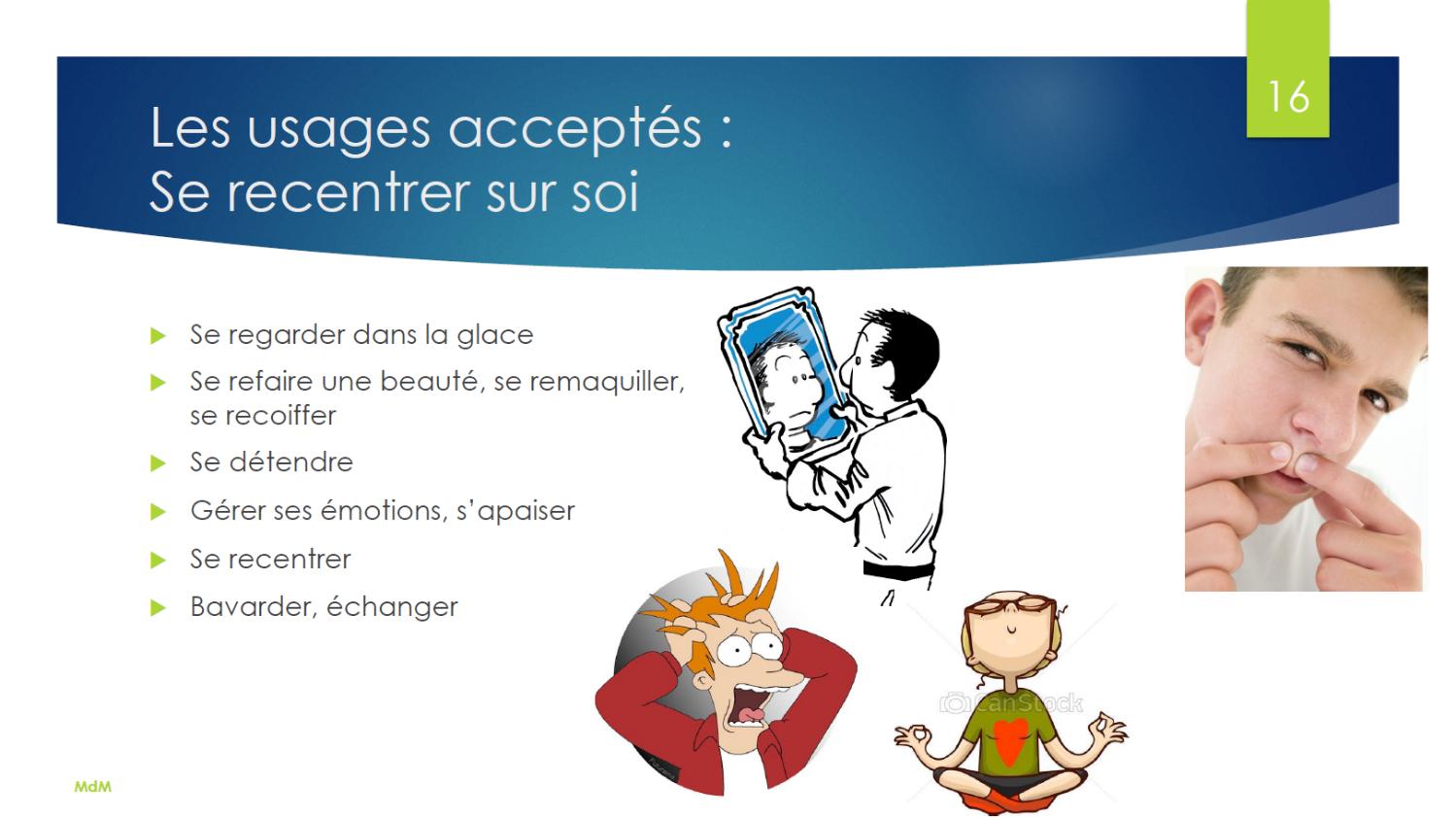 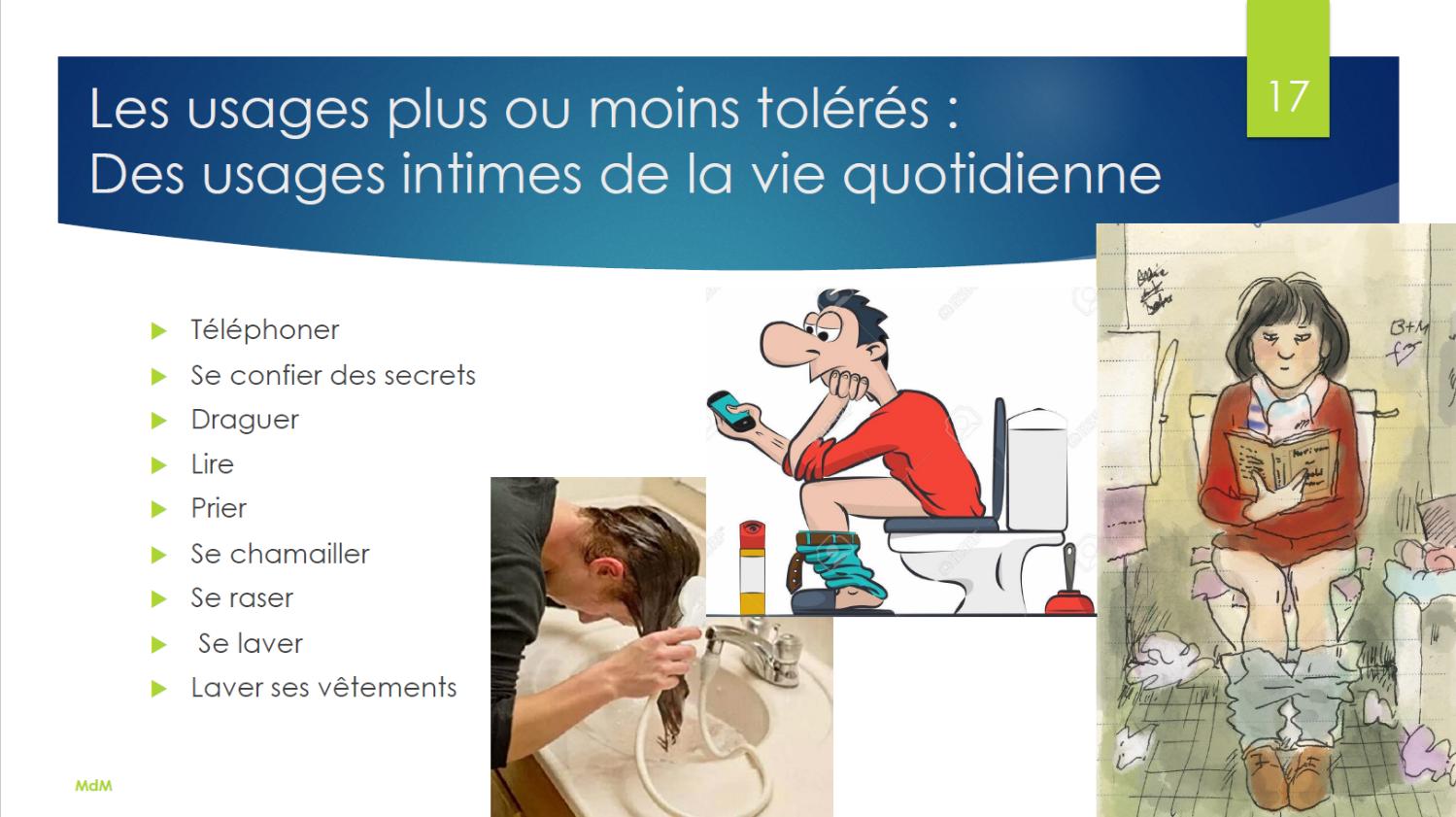 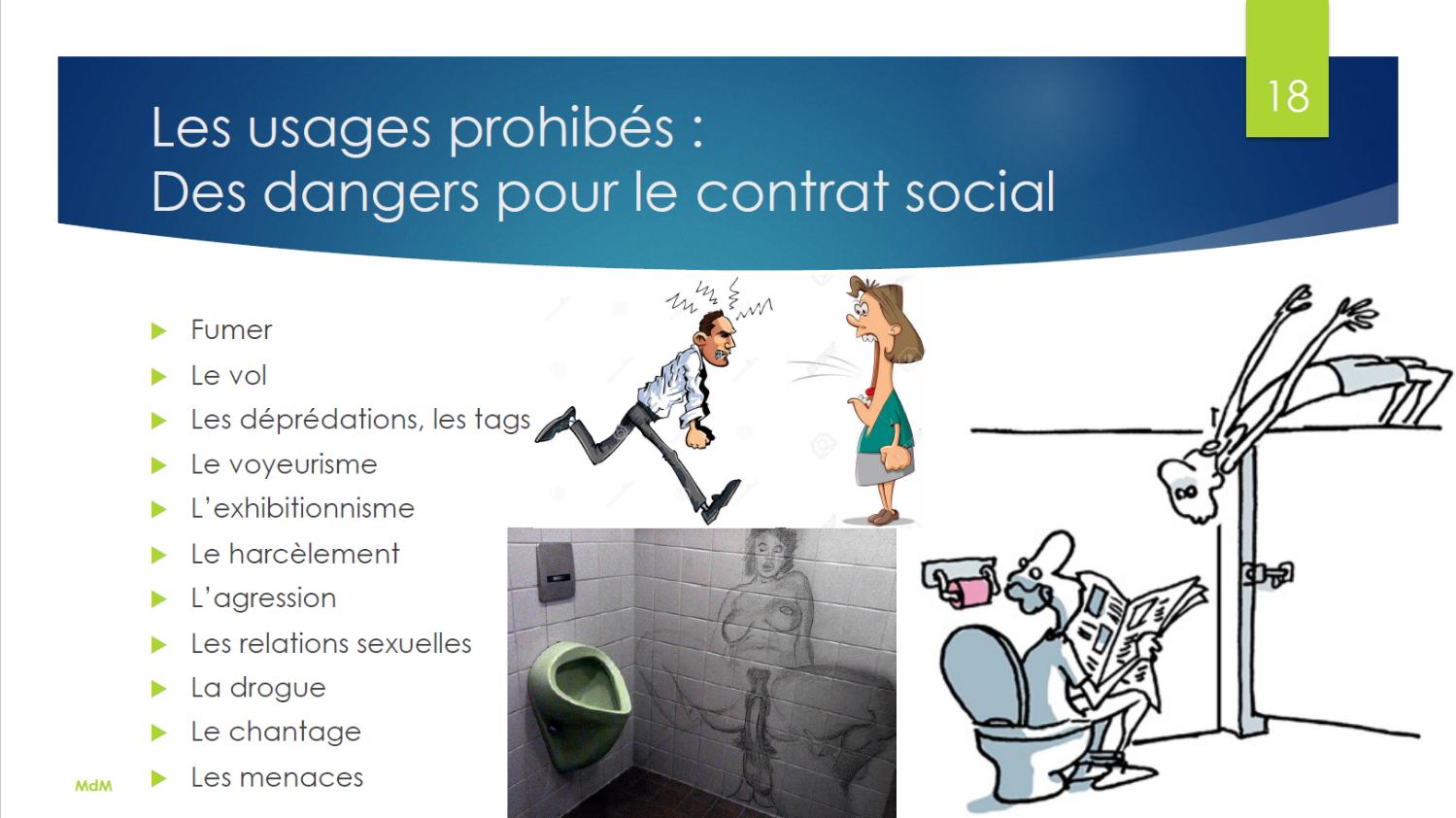 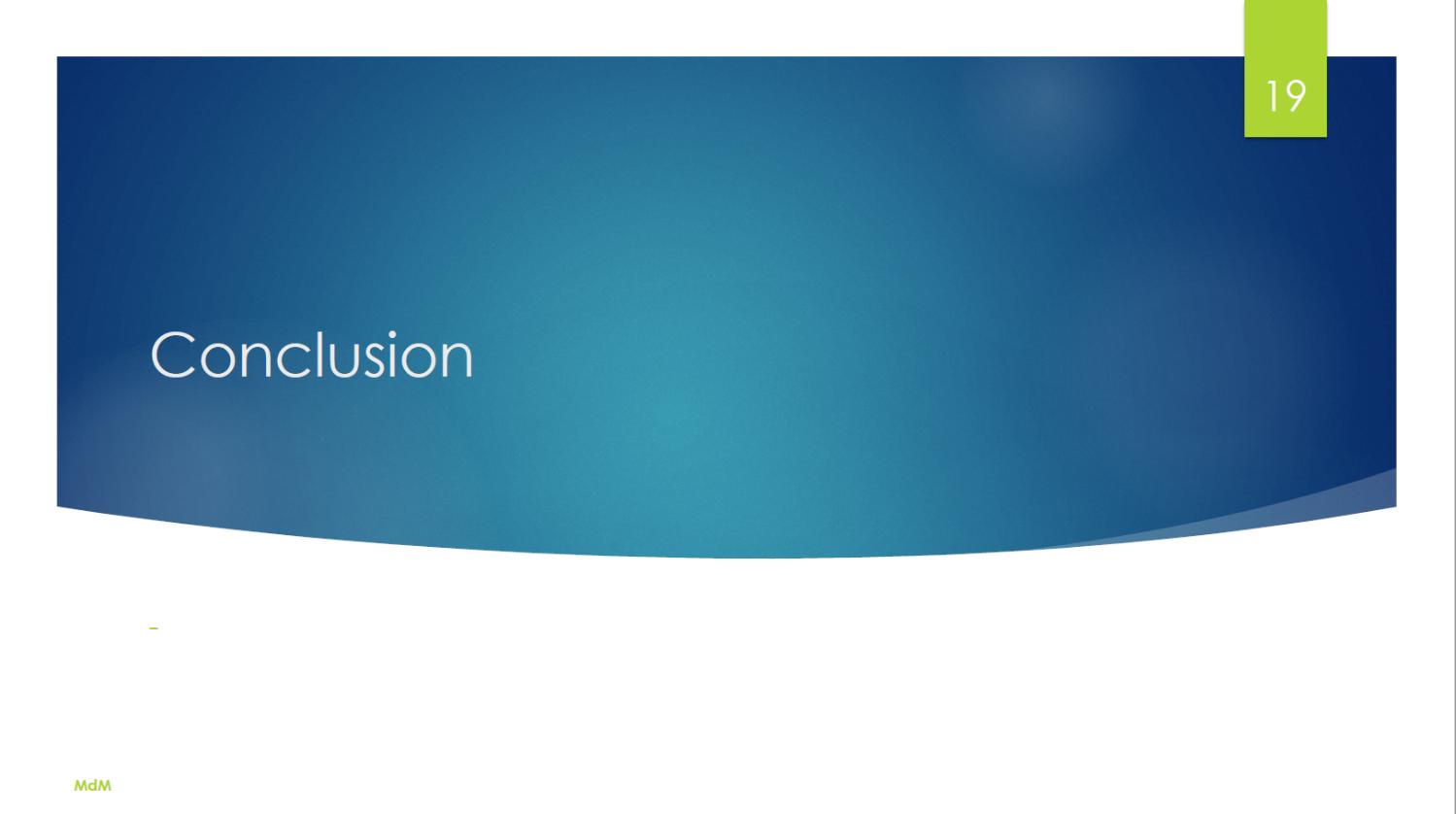 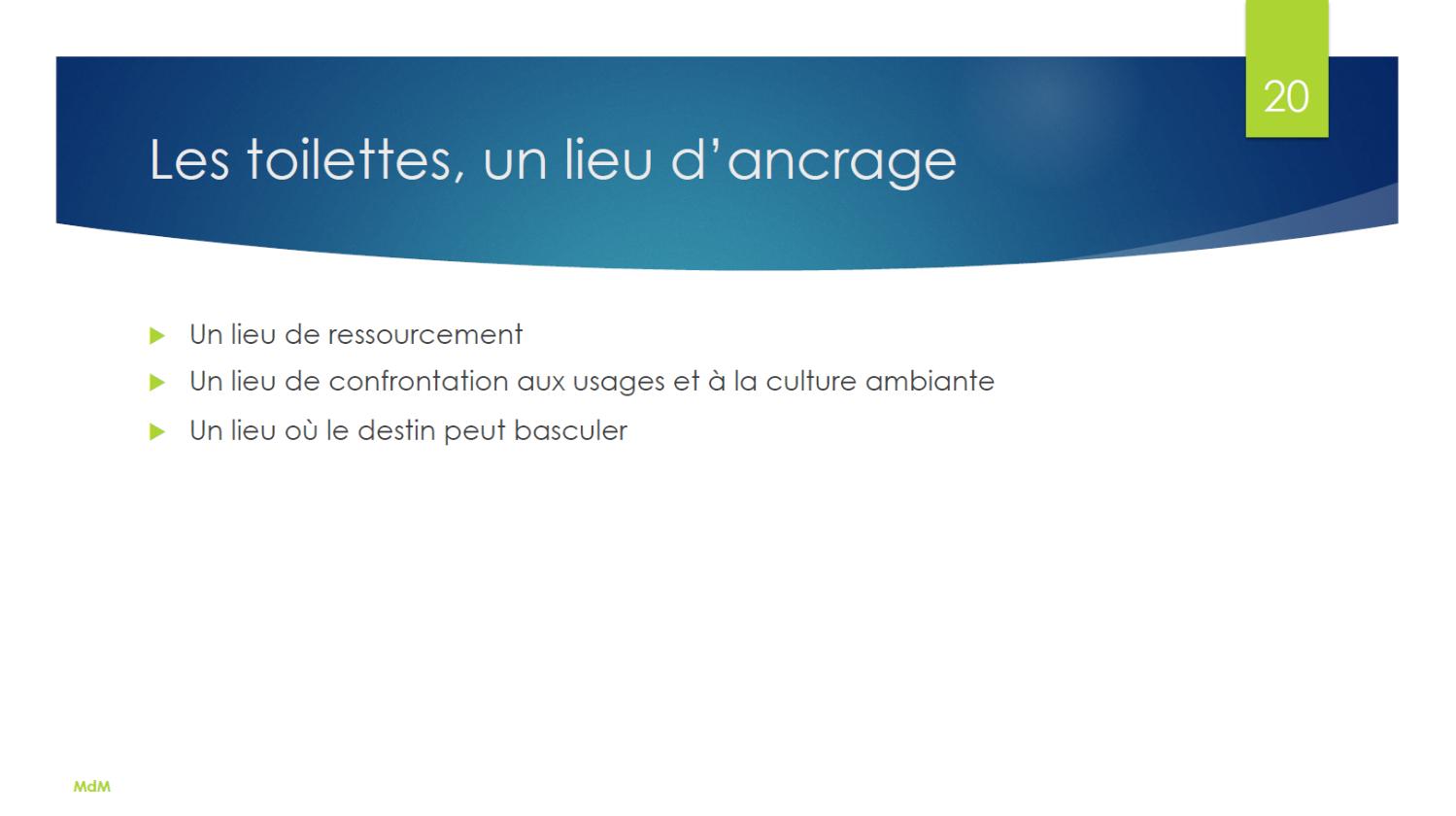 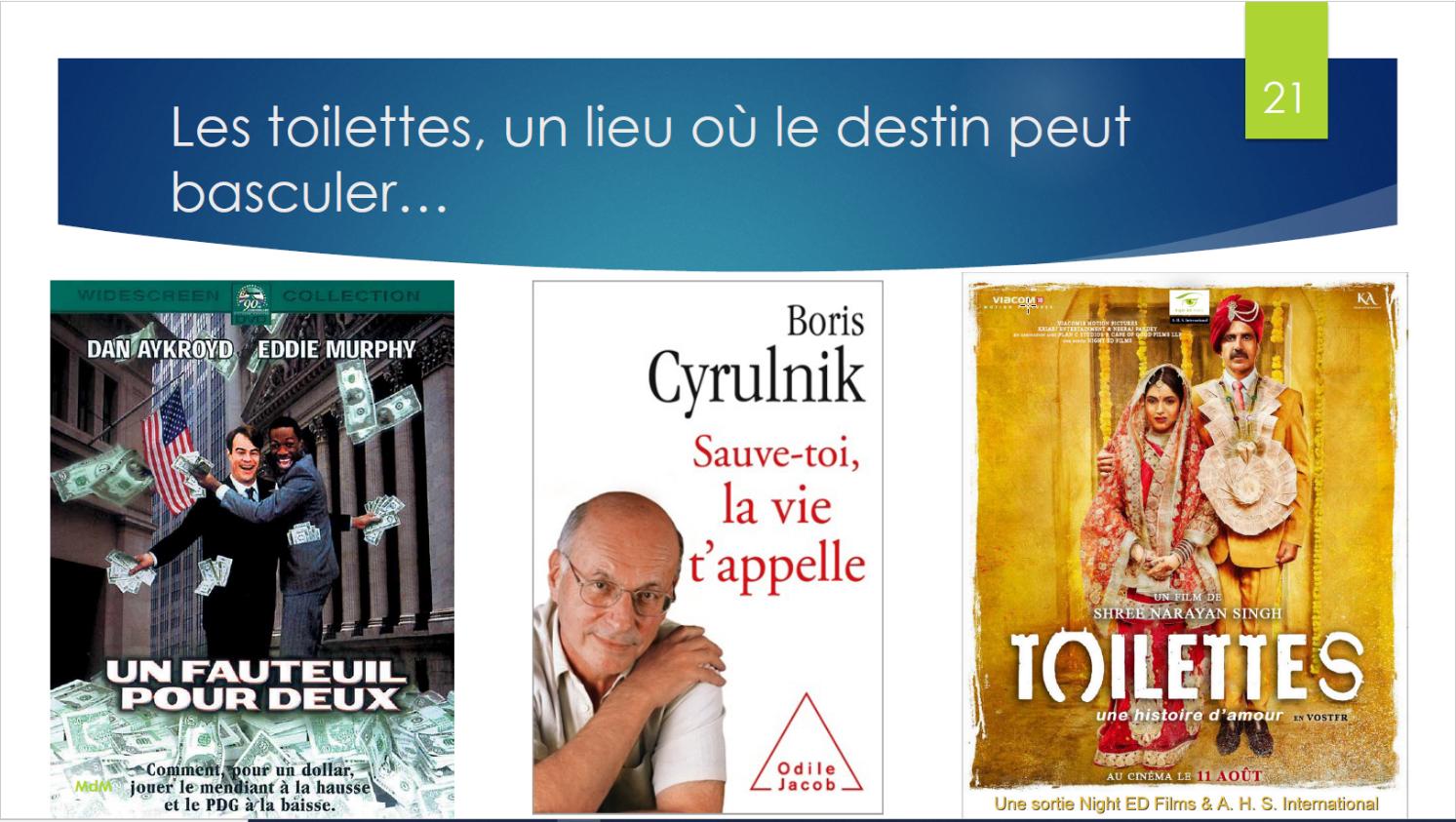 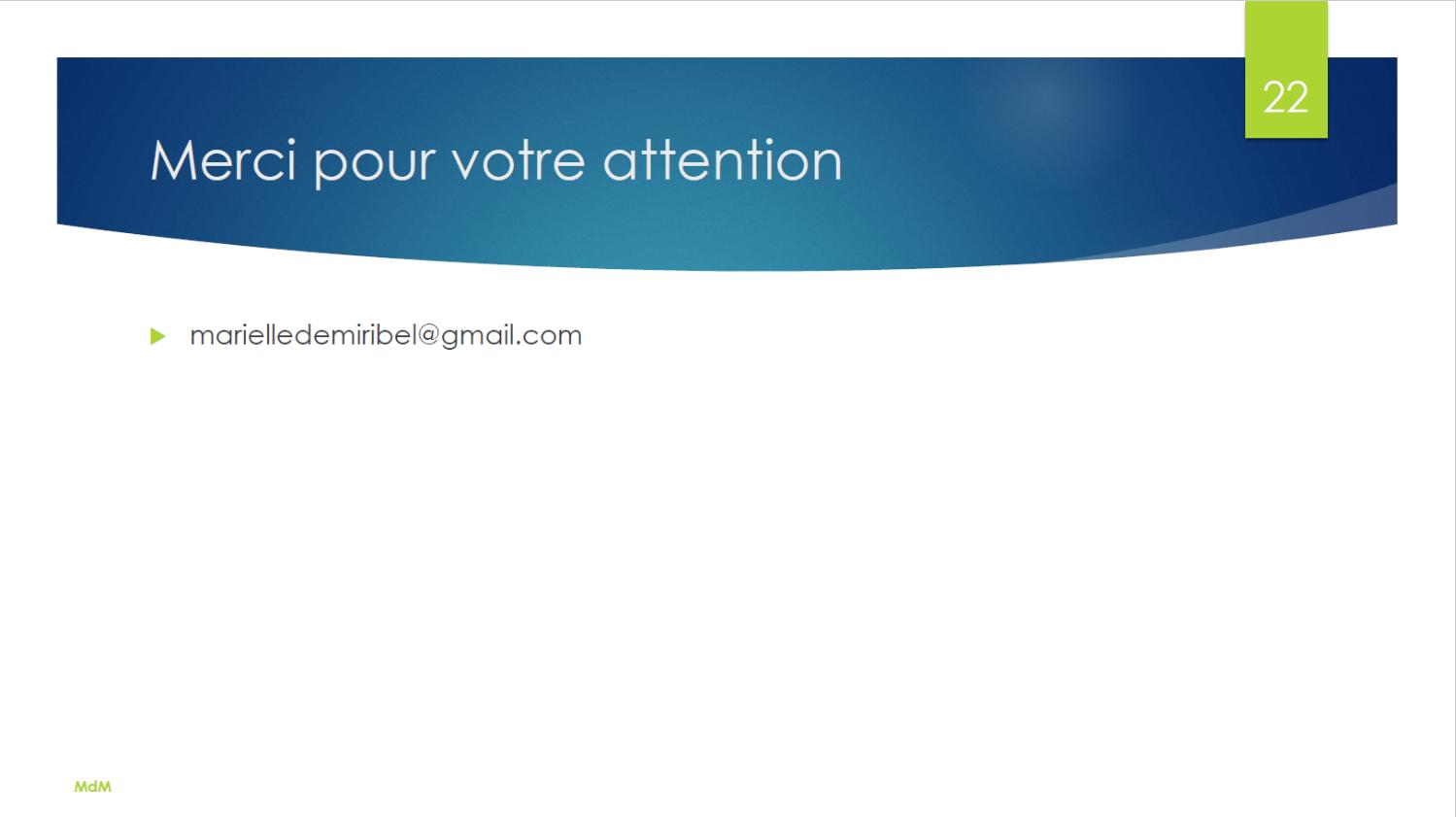 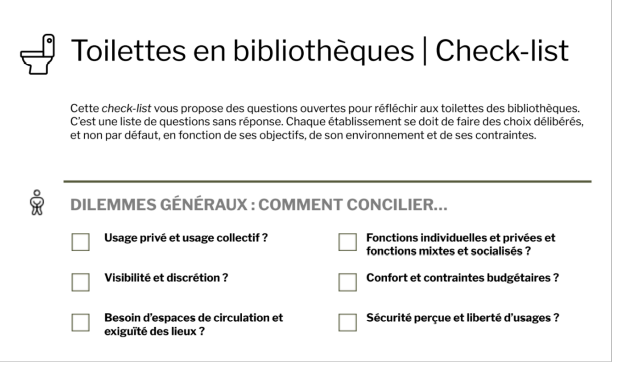 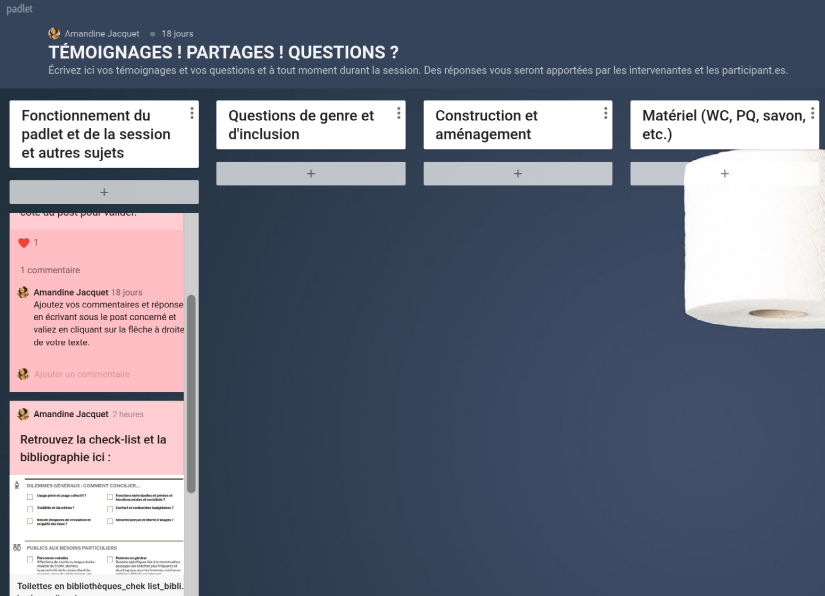 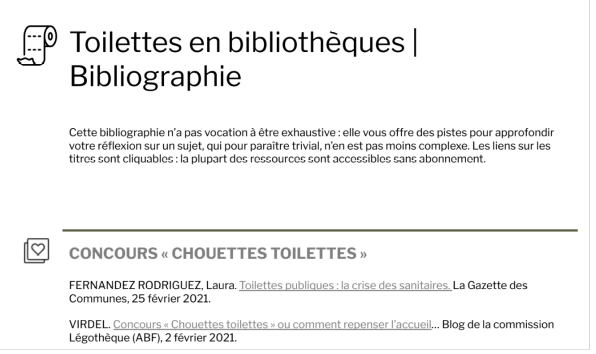 https://tinyurl.com/cn8zxcbe
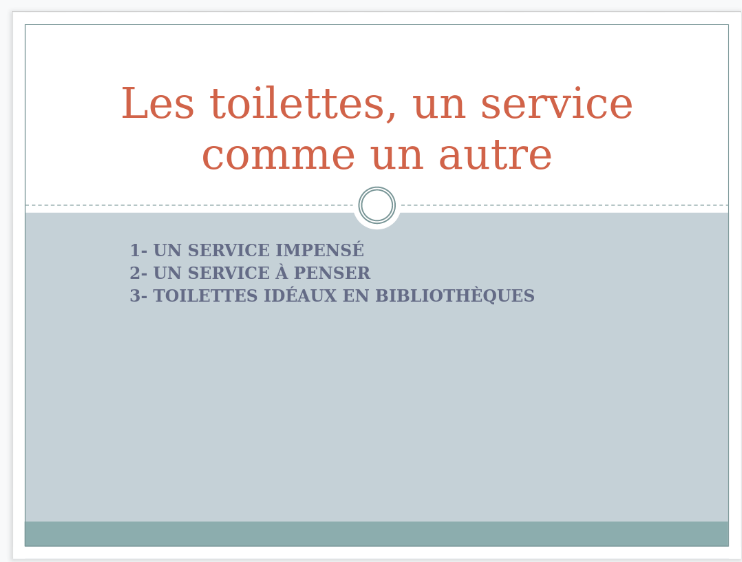 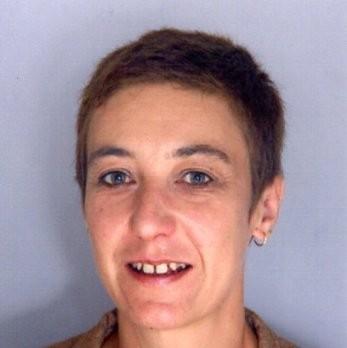 Bénédicte Frocaut
Cheffe de service lecture publique centre-ville – Le Havre
Les toilettes, un service comme un autre
1- Un service impensé
2- Un service à penser
3- Toilettes idéaux en bibliothèques
Un service impensé
Bibliothèques 3ème lieu: comme à  maison, accueillantes, accessibles pour tous les publics 
Le confort est pensé: assises, espaces, collections… 
Même des cafés de bibliothèques
Discours des bibliothèques:  restez-y, vivez-y, soyez y bien!
Et les toilettes? On en cause ou pas ? On en est fier ou non? On les montre? 
		pas vraiment…
La Bib - Dunkerque
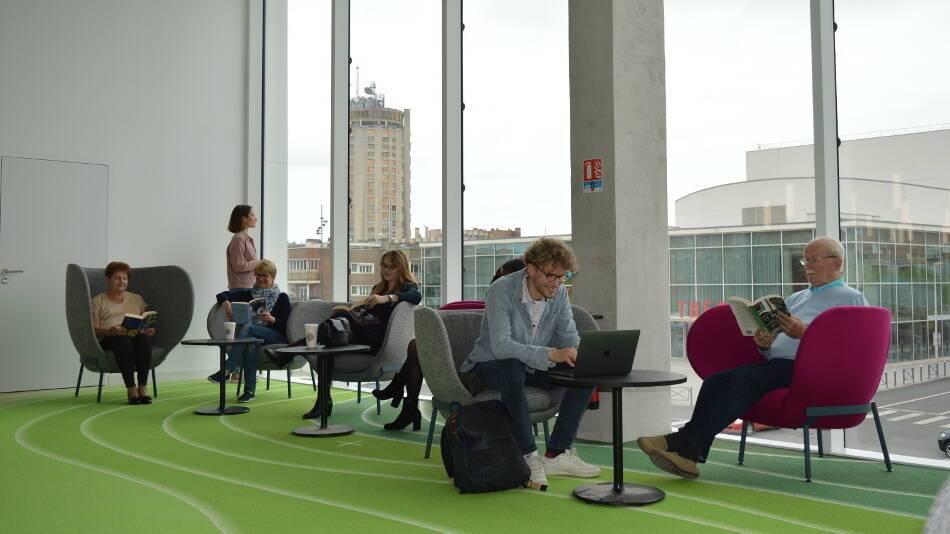 Oscar Niemeyer – Le Havre
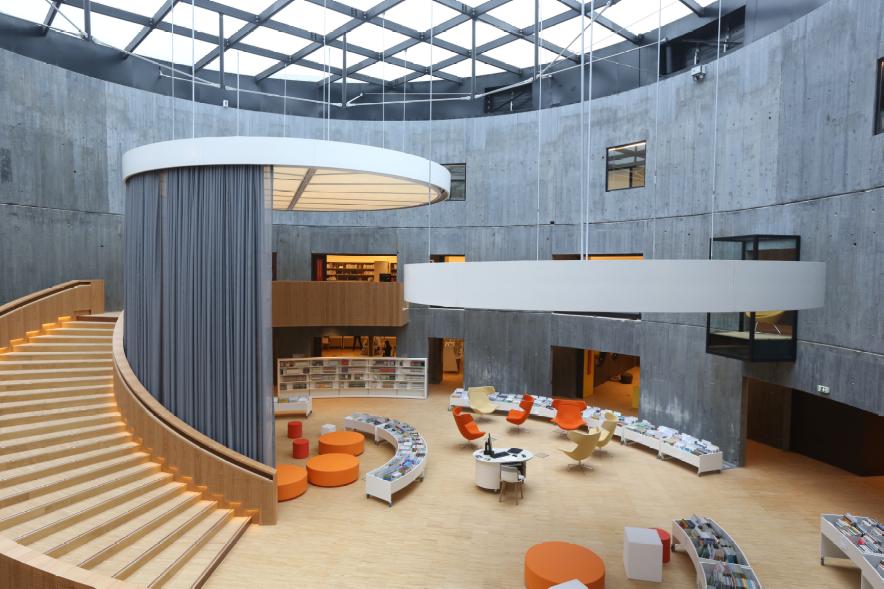 Oubliés, cachés
Souvent peu nombreux: sentiment de perte de place
Souvent cachés: on en a « parce ce qu’il le faut », mal indiqués
Pas pensés au niveau global au même titre que les collections, services, mobiliers…
Distinction entre toilettes publics et toilettes personnels surtout pour des questions d’hygiène
Trouvez les toilettes!
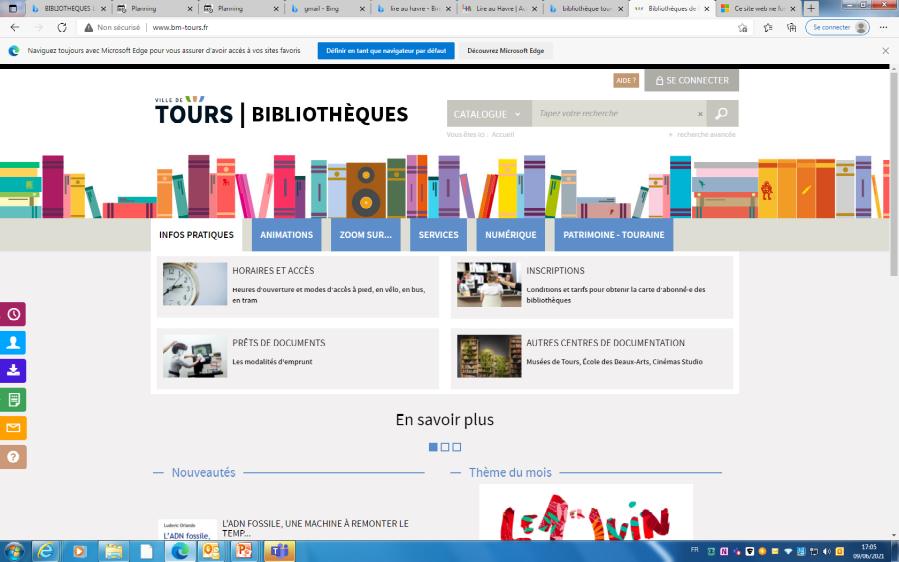 Trouvez les toilettes!
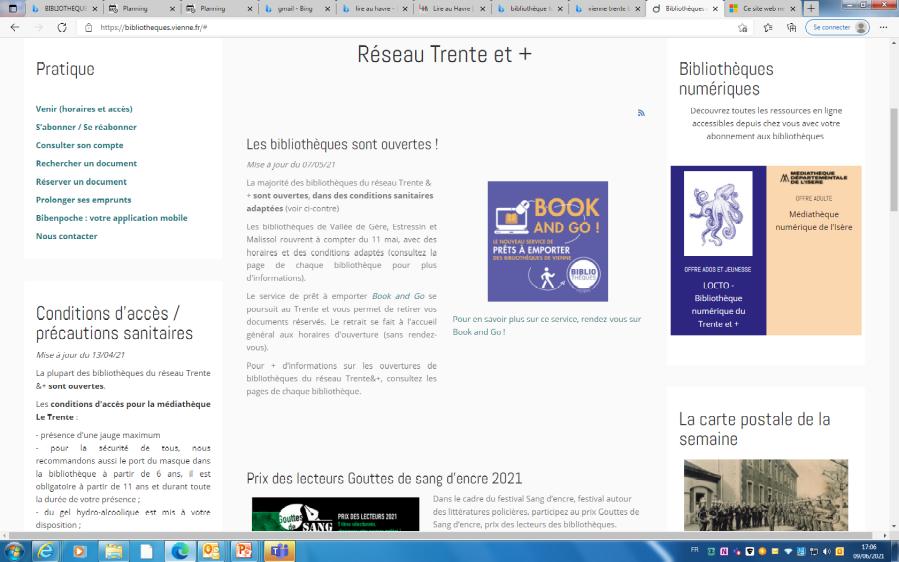 Et pourtant utilisés
Usage « normal »des usagers de la bibliothèque
Des non-usagers qui ne viennent que pour les toilettes en raison du déficit de toilettes publics
Usage détourné: pour s’y laver, pour remplir sa bouteille d’eau, pour s’y réfugier…
On s’y donne rendez-vous
Si vous recevez une personnalité, le service de sécurité lui y pensera! Pourquoi pas les bibliothécaires?
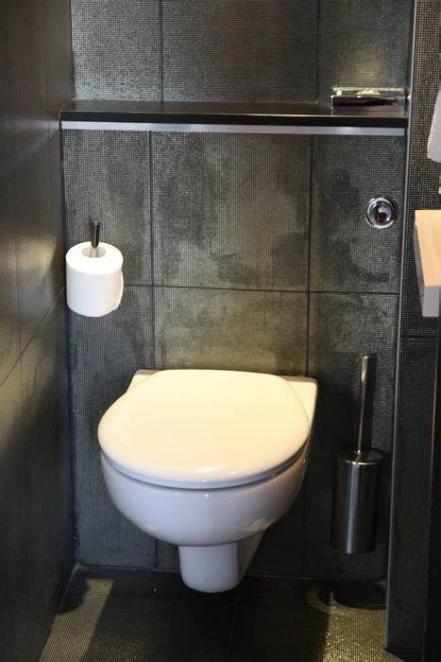 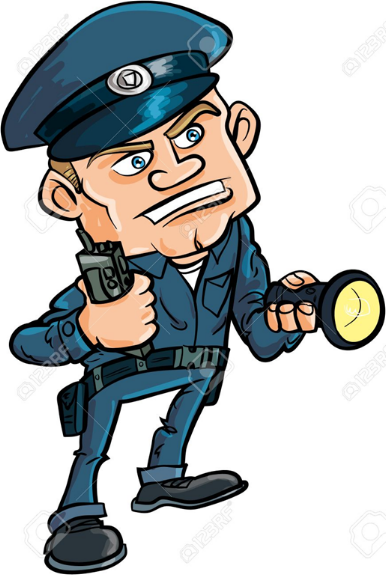 SERVICE D’ORDRE EN OPERATION VERIFICATION
Un service à penser
Si nous prônons la Bibliothèque « comme à la maison », pensons toilettes  
A traiter comme les autres services de la bibliothèque
Pour quels publics?
Pour quels usages?
Une signalétique adaptée
Affirmer, assumer et défendre ce service et communiquer!
Office du tourisme
Guides 
Applications dédiées
Toilettes idéaux en bibliothèques
A destination de tous les publics et donc adaptés à tous les publics
Signalés et accessibles aisément
Multi-usage
En nombre suffisant
Propres
Aussi beaux, grands que nos espaces!
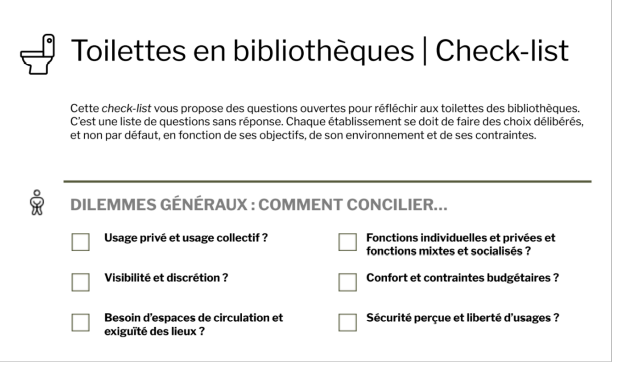 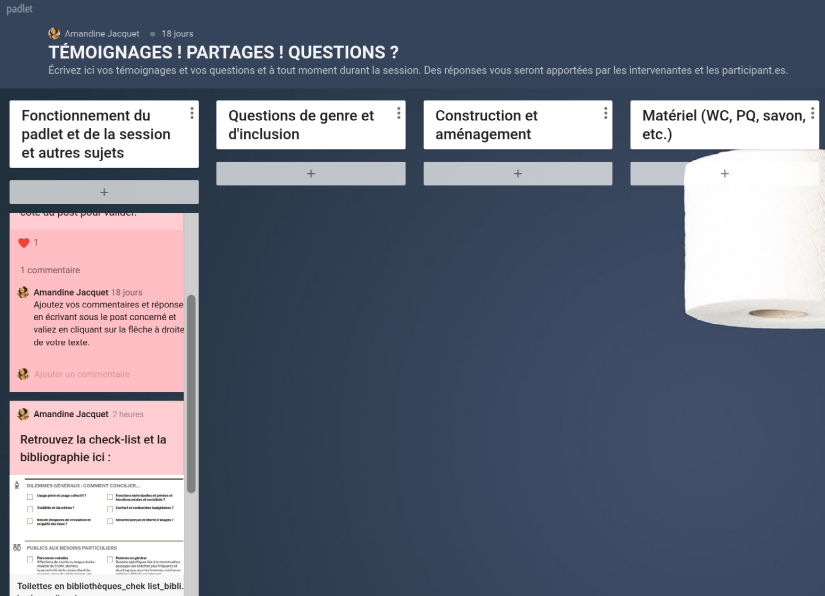 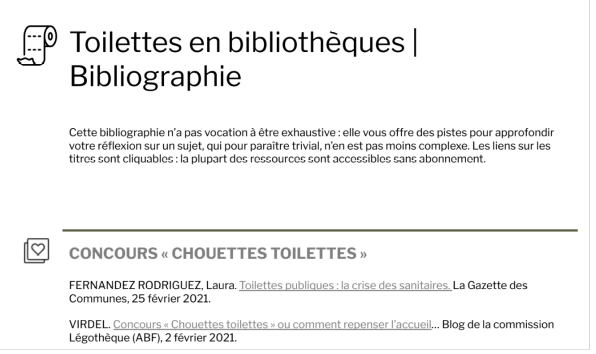 https://tinyurl.com/cn8zxcbe
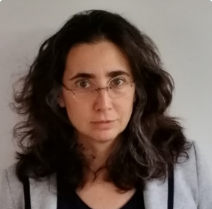 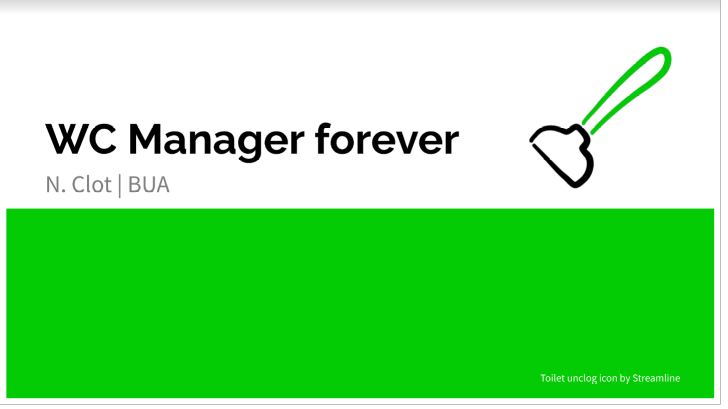 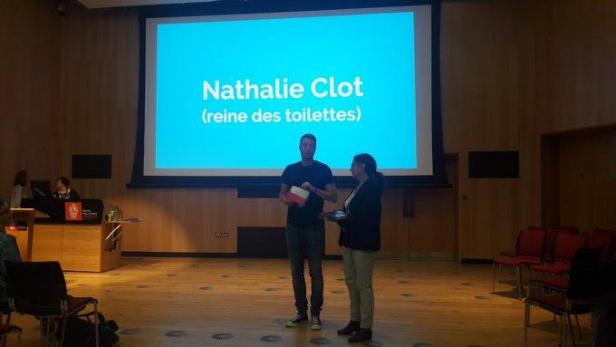 Nathalie Clot
Directrice des bibliothèques 
de l'université d'Angers
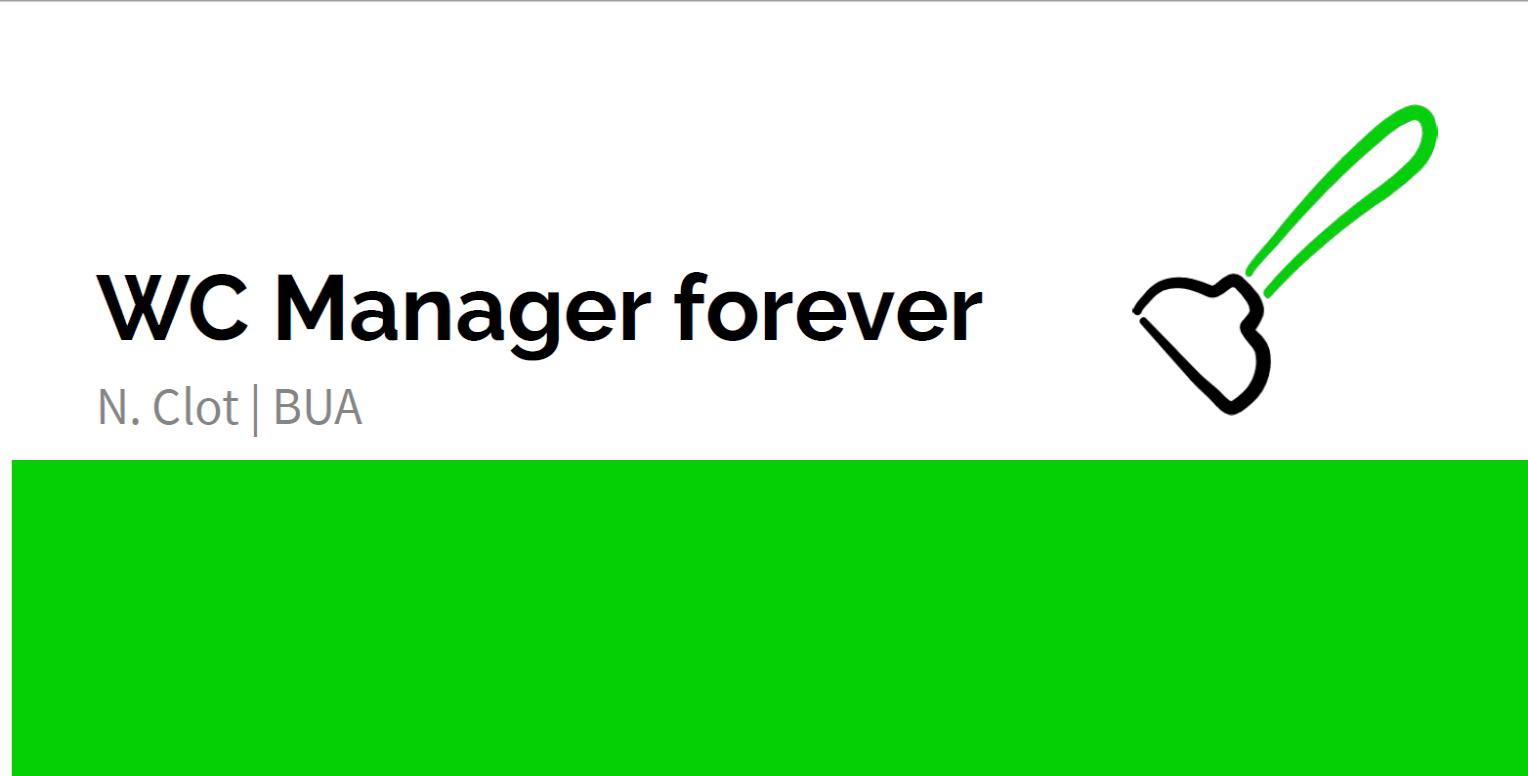 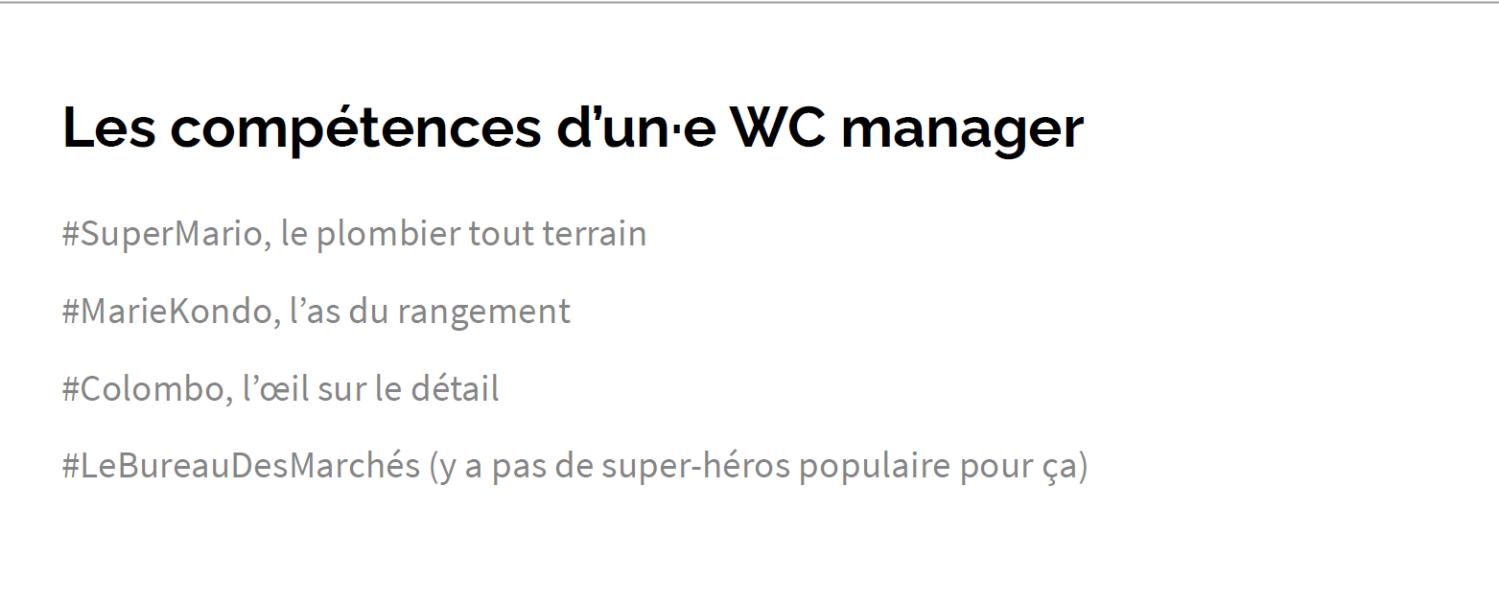 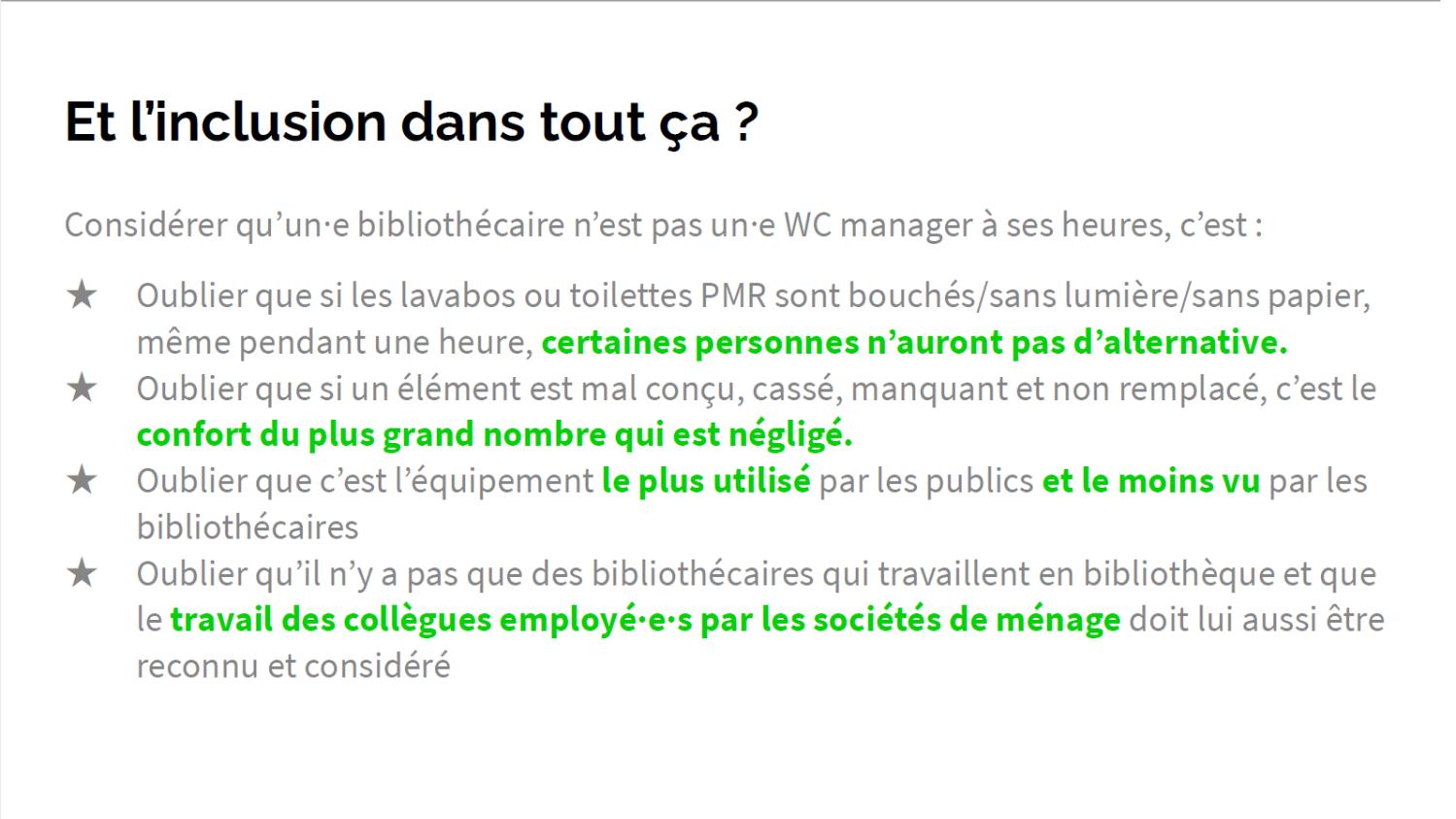 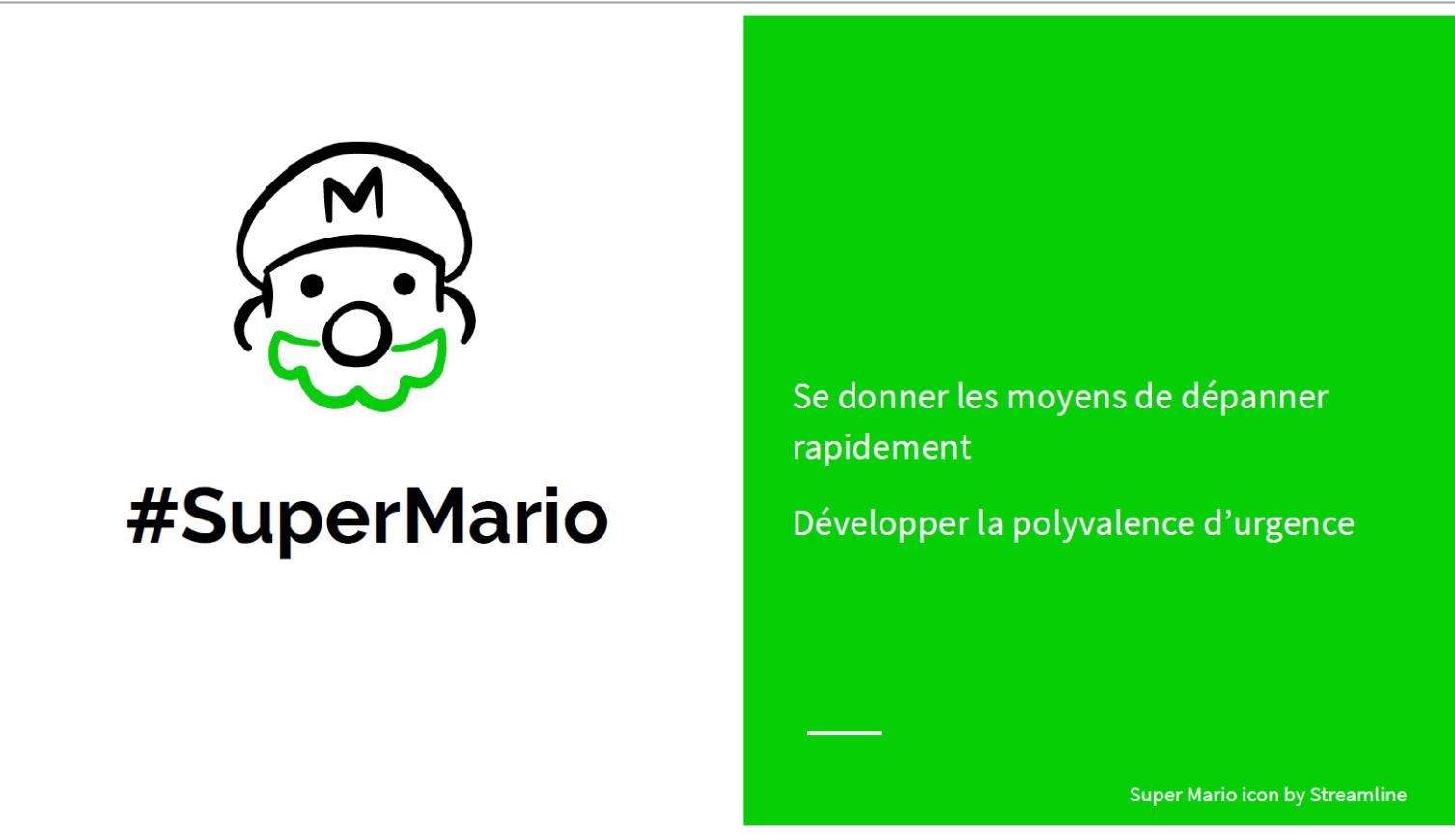 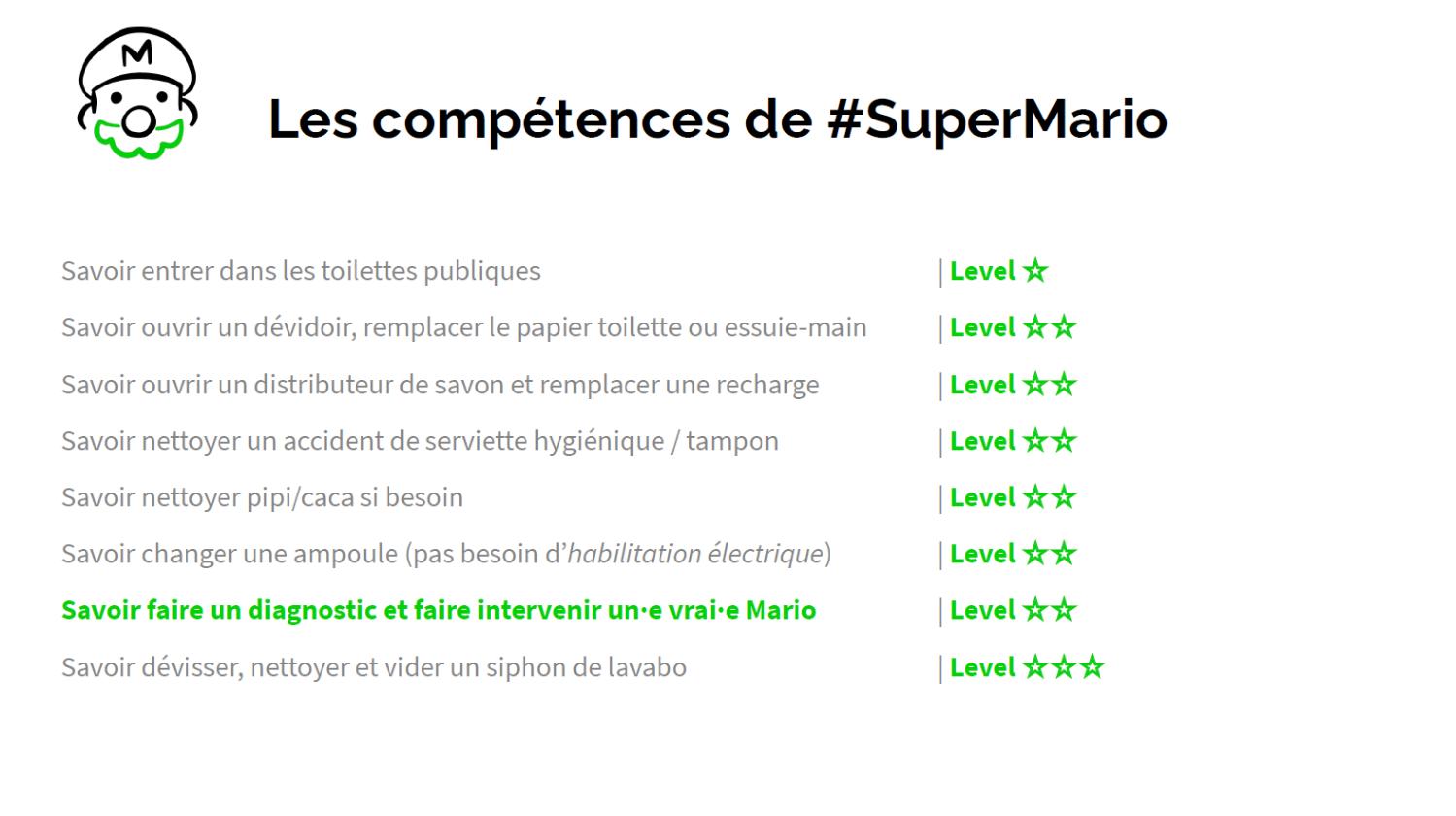 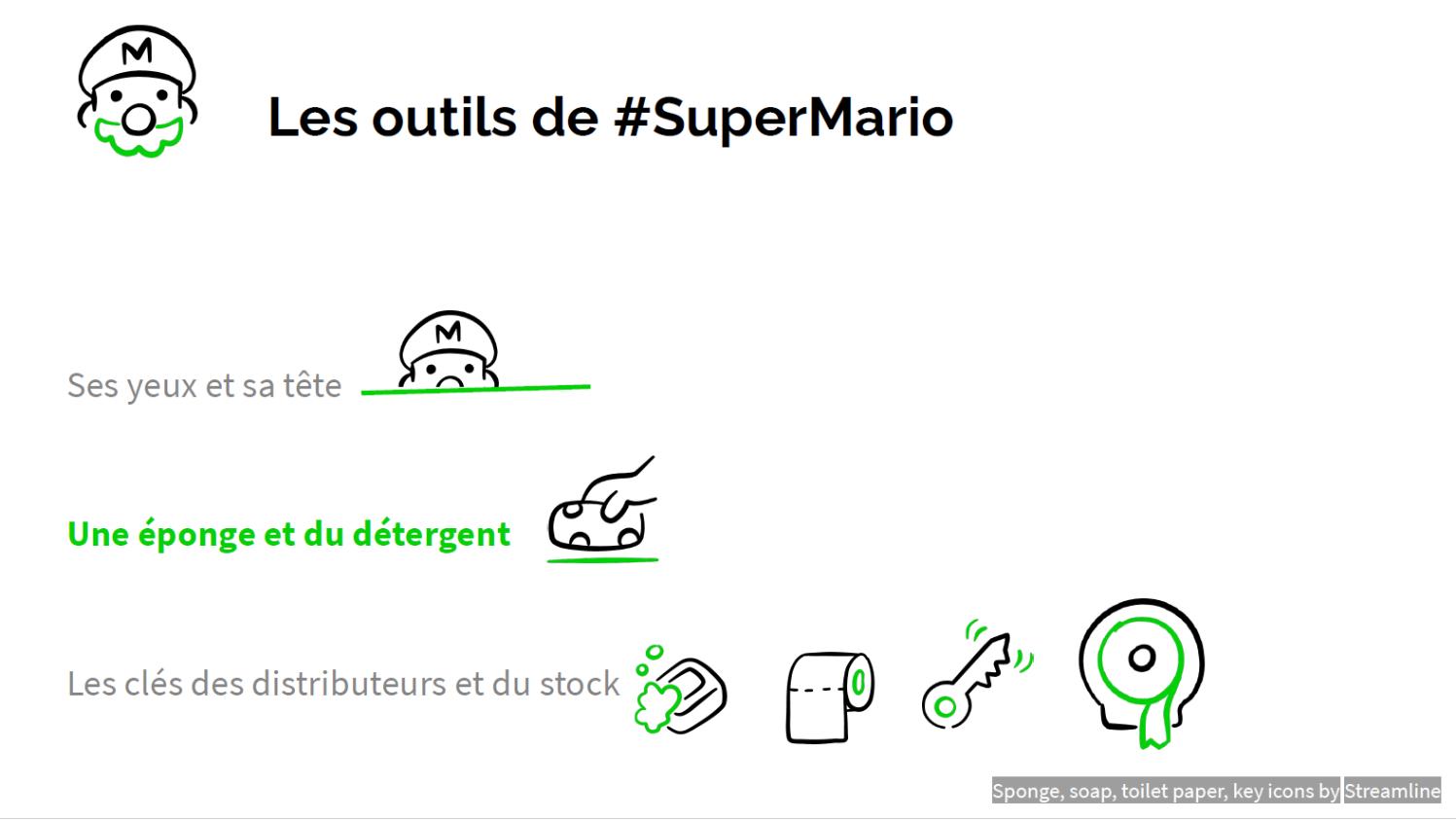 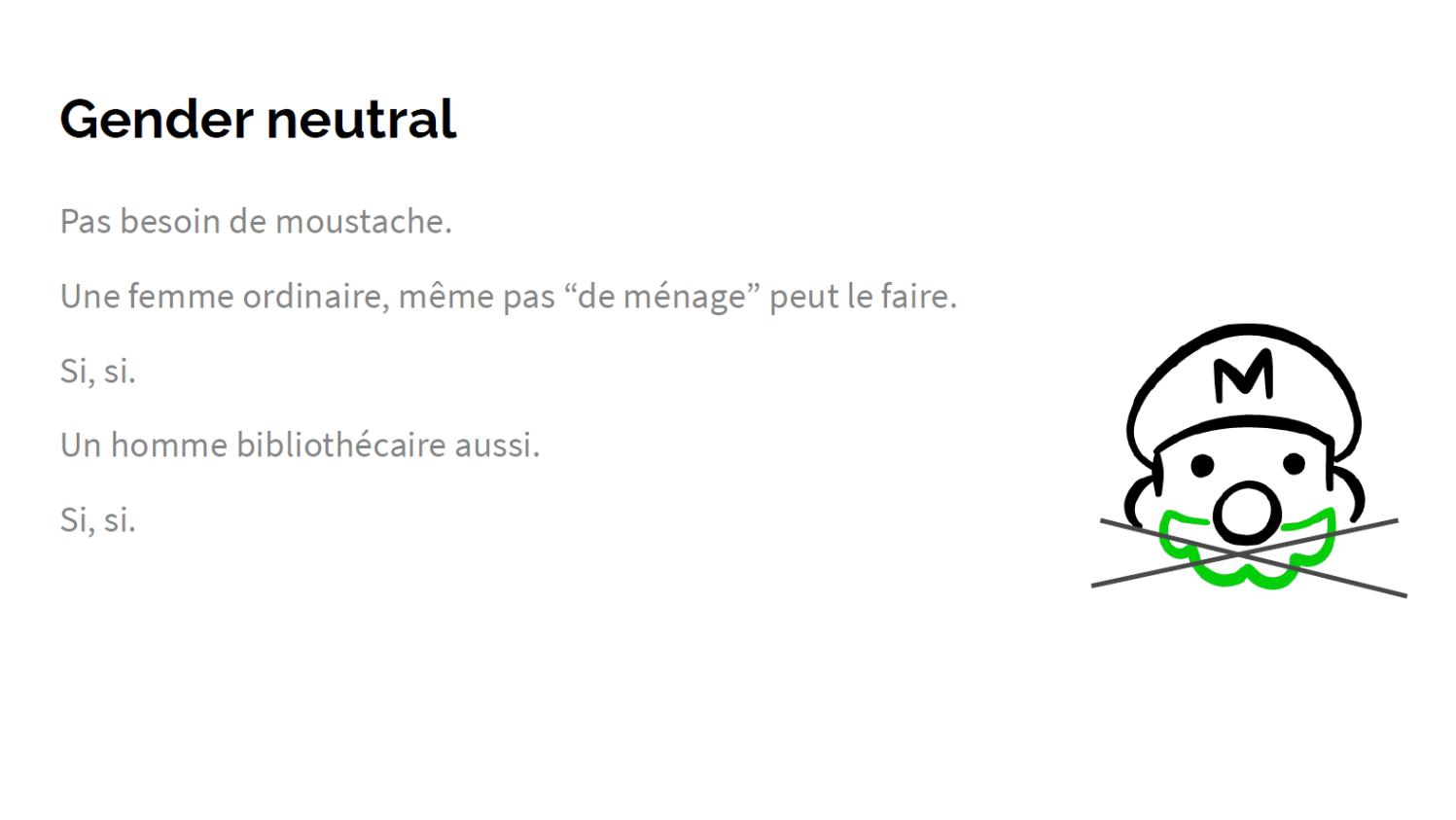 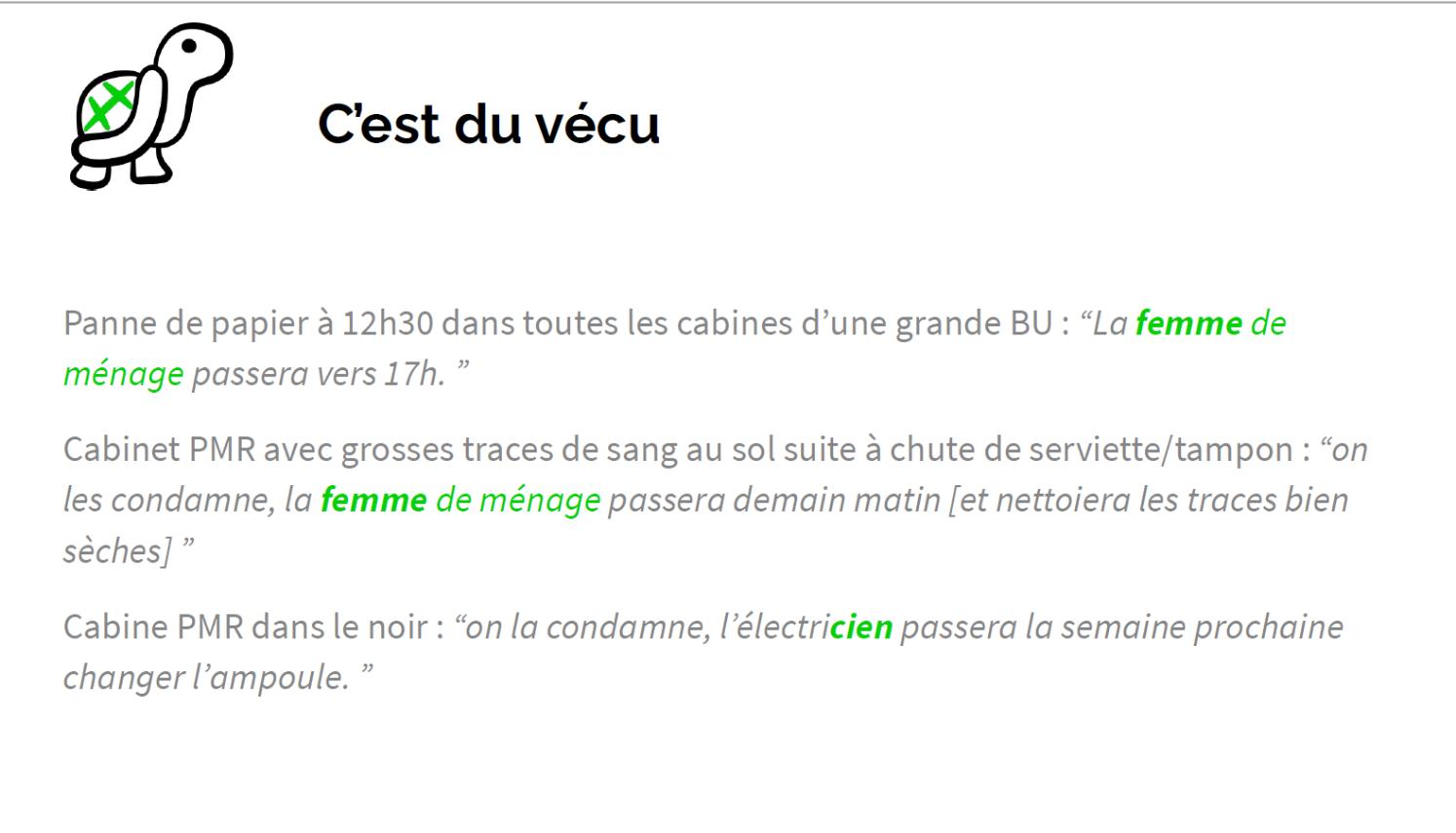 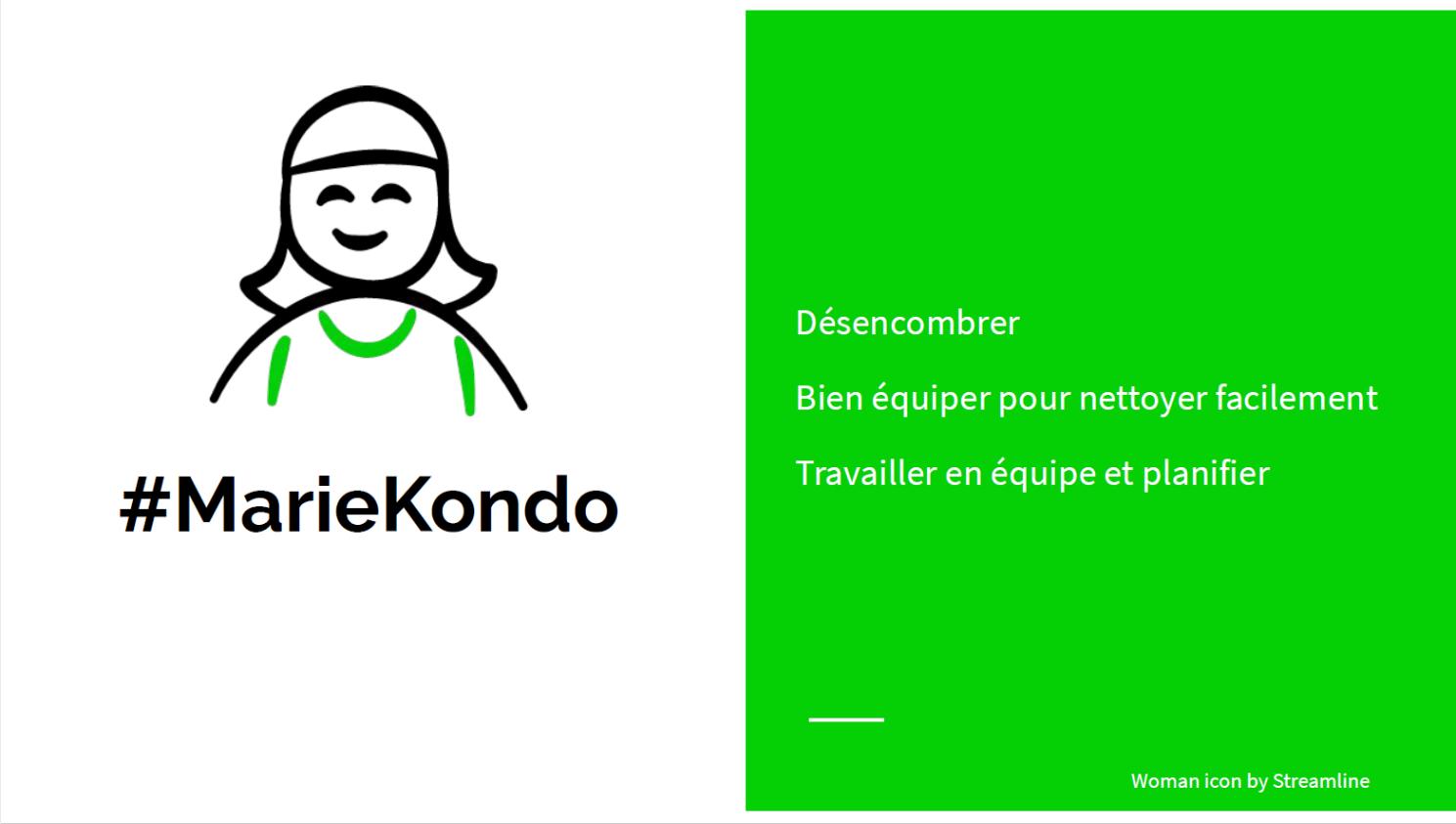 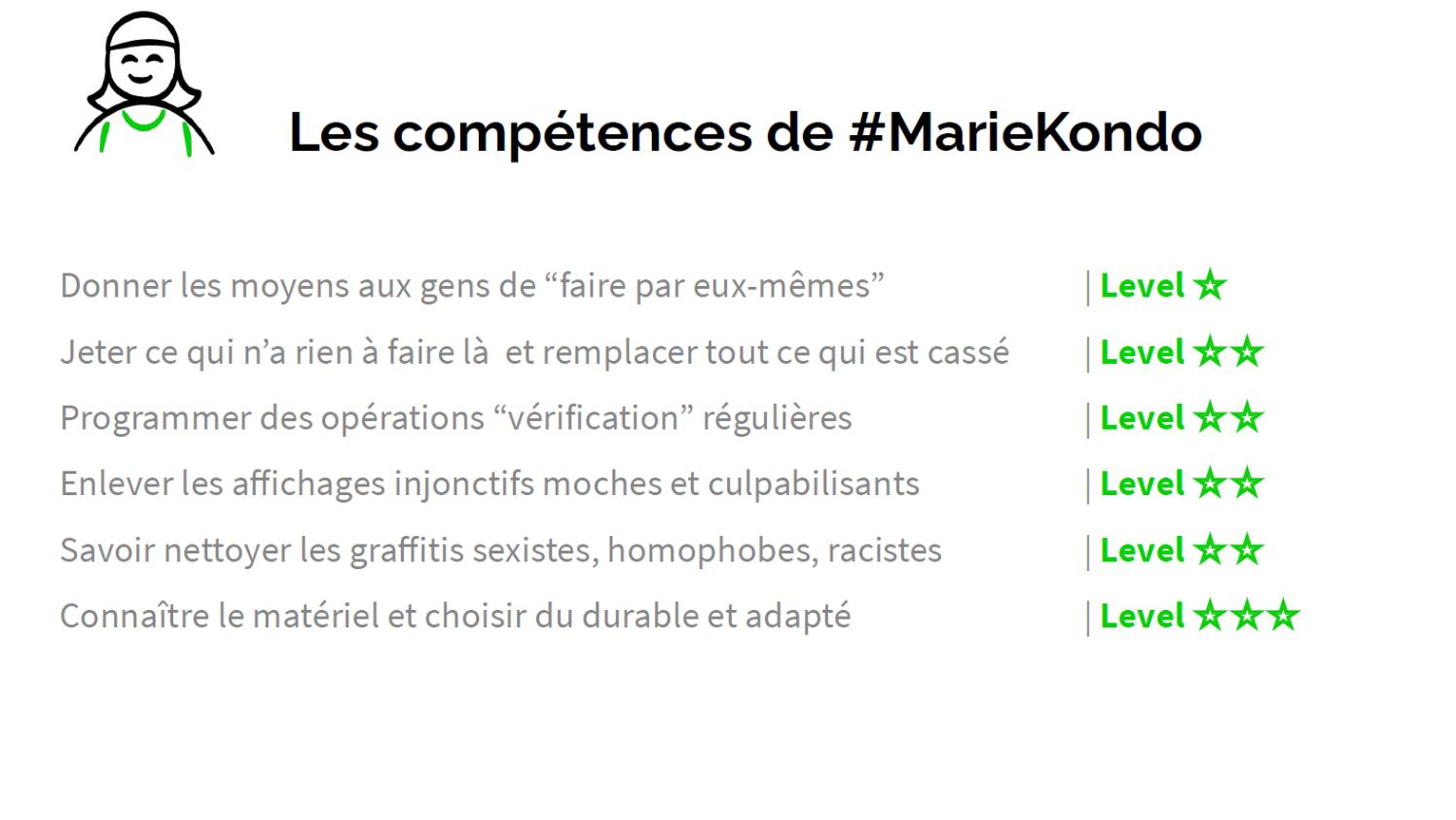 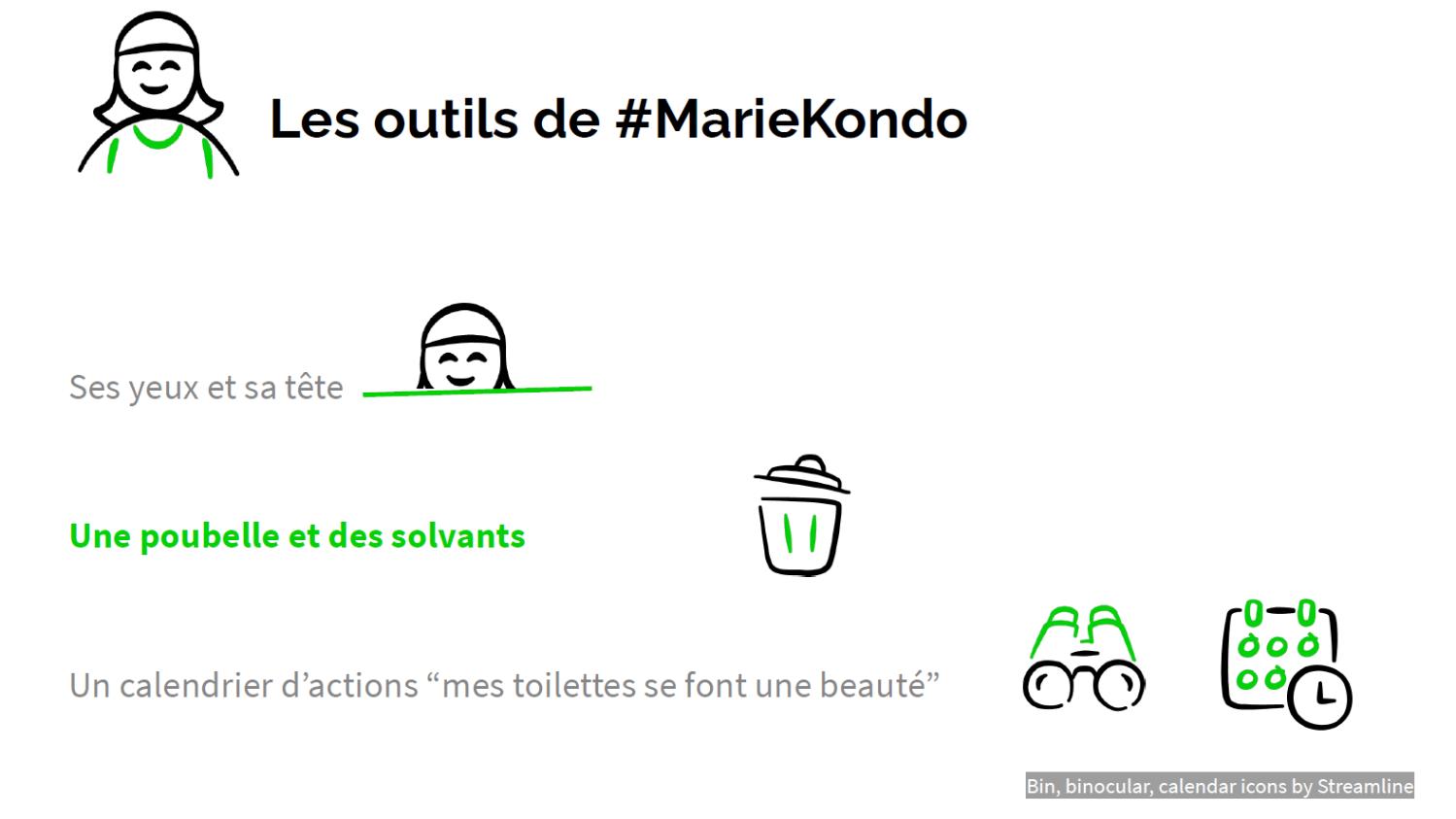 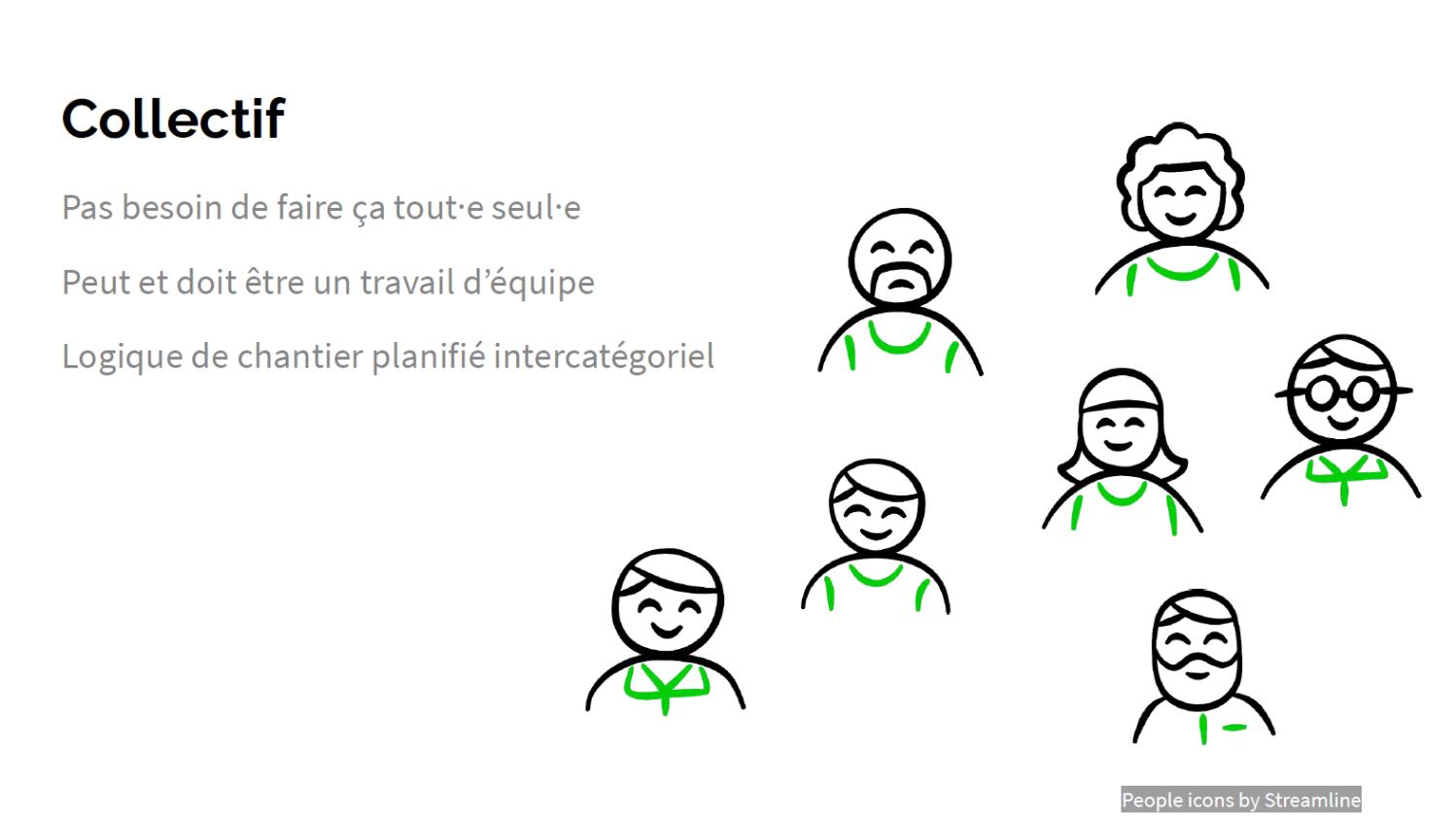 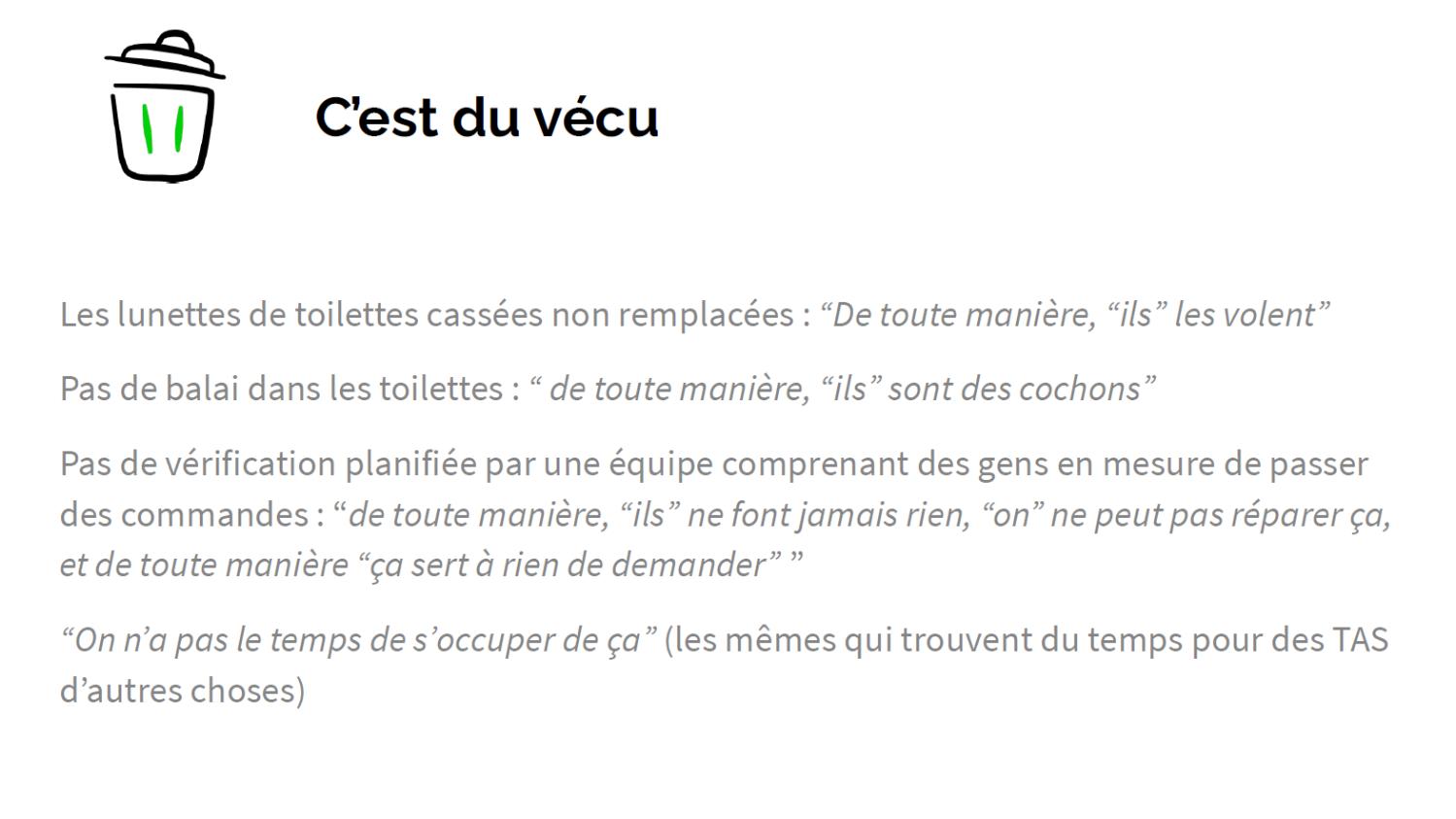 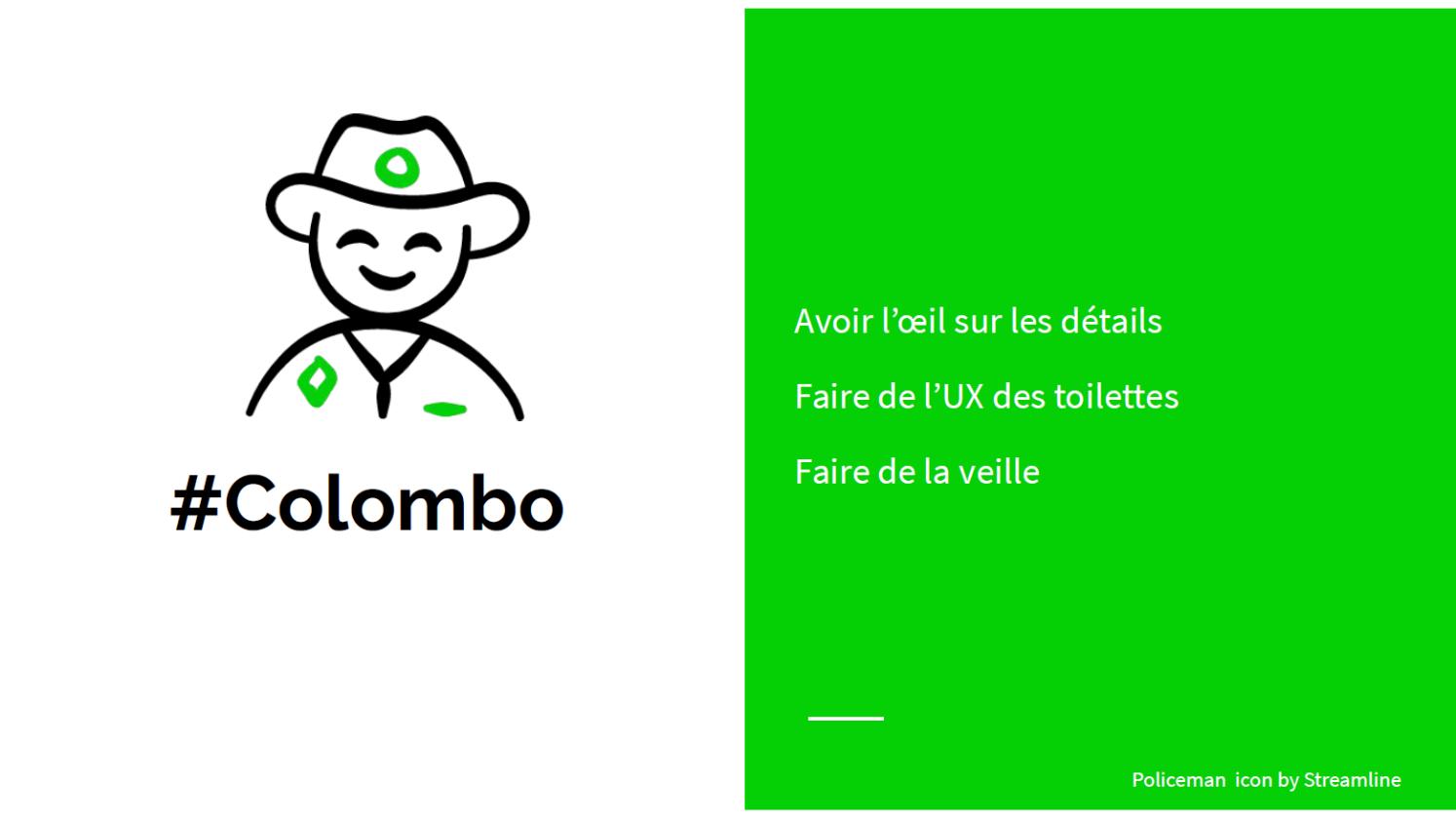 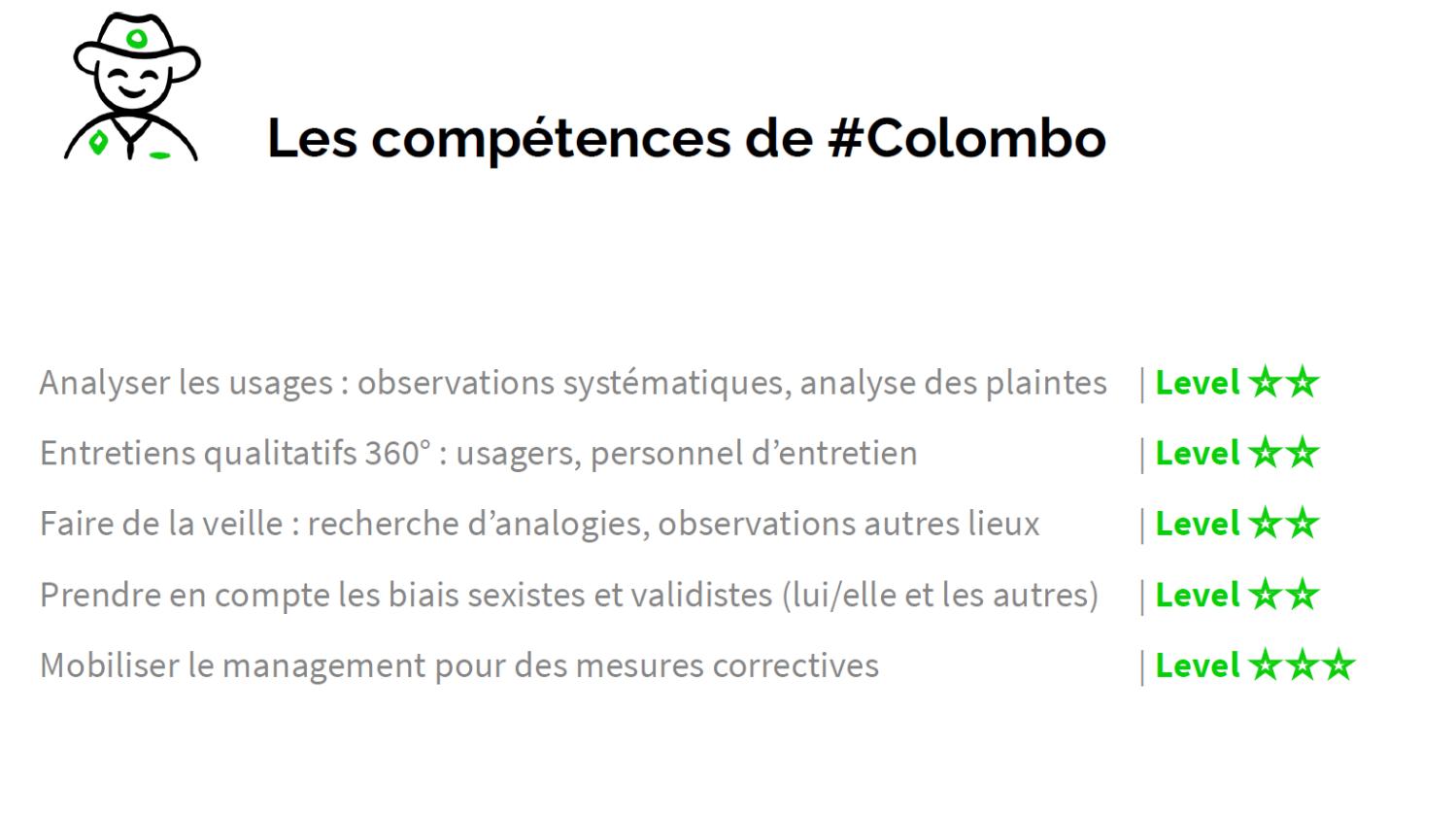 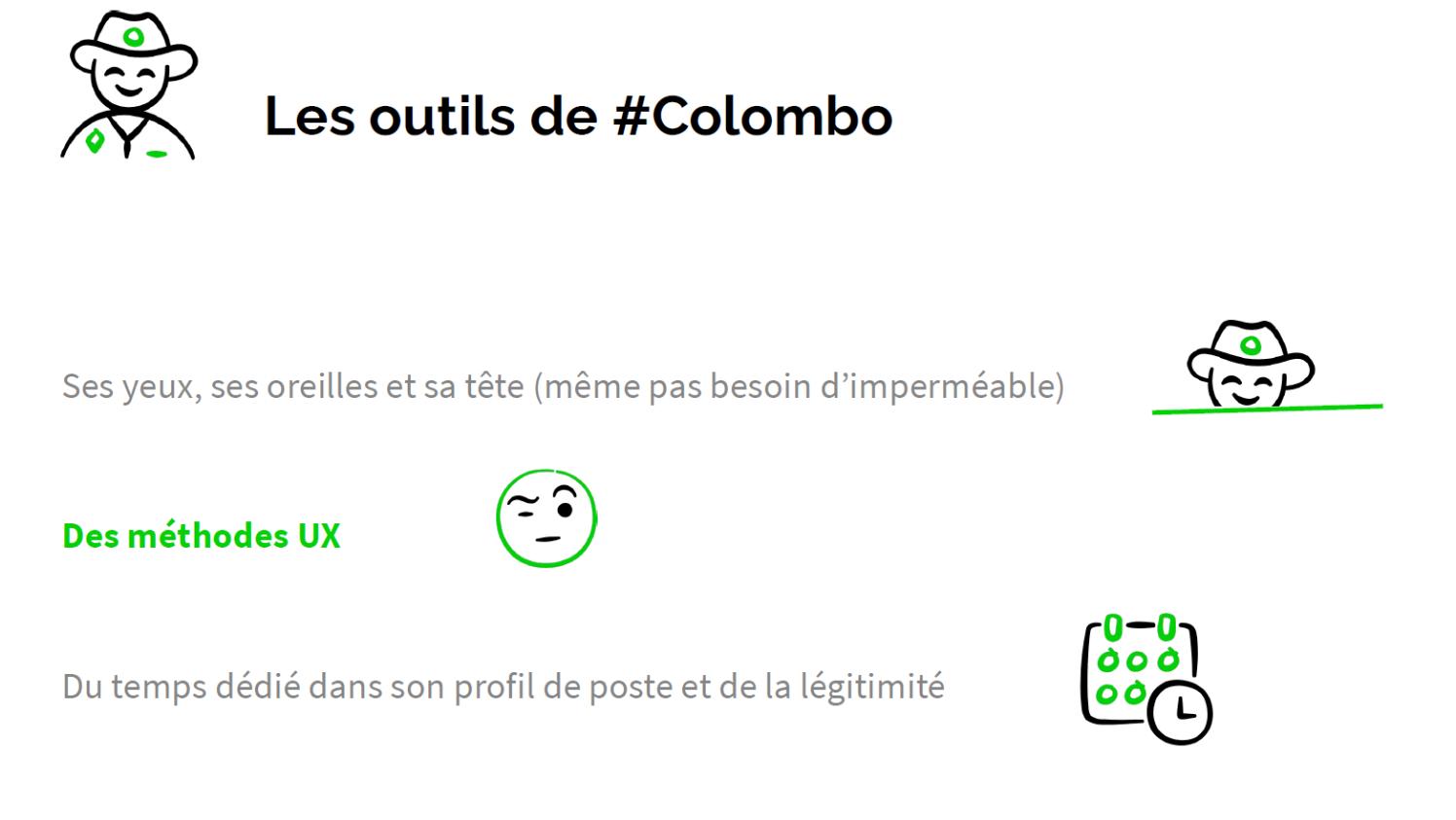 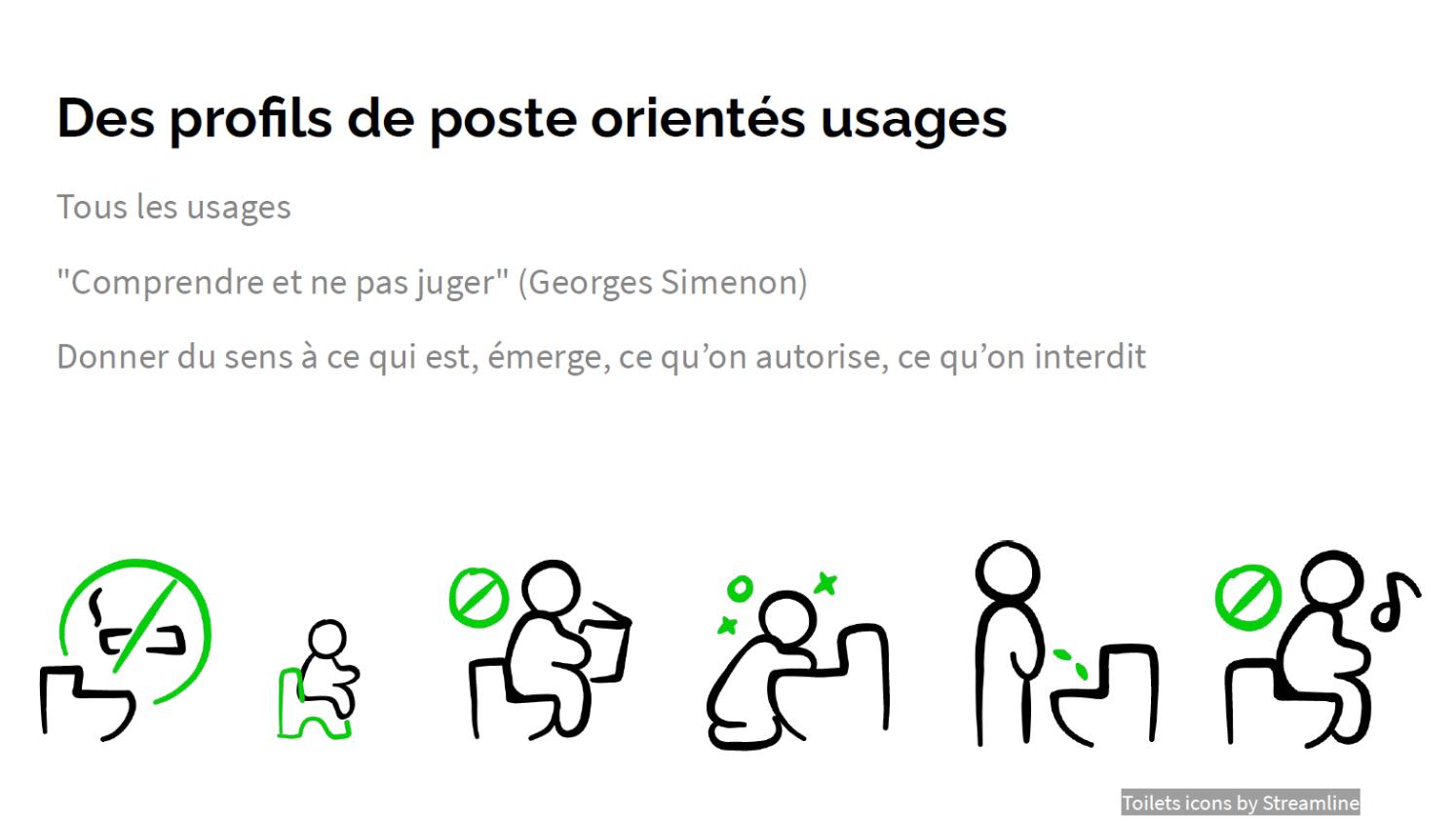 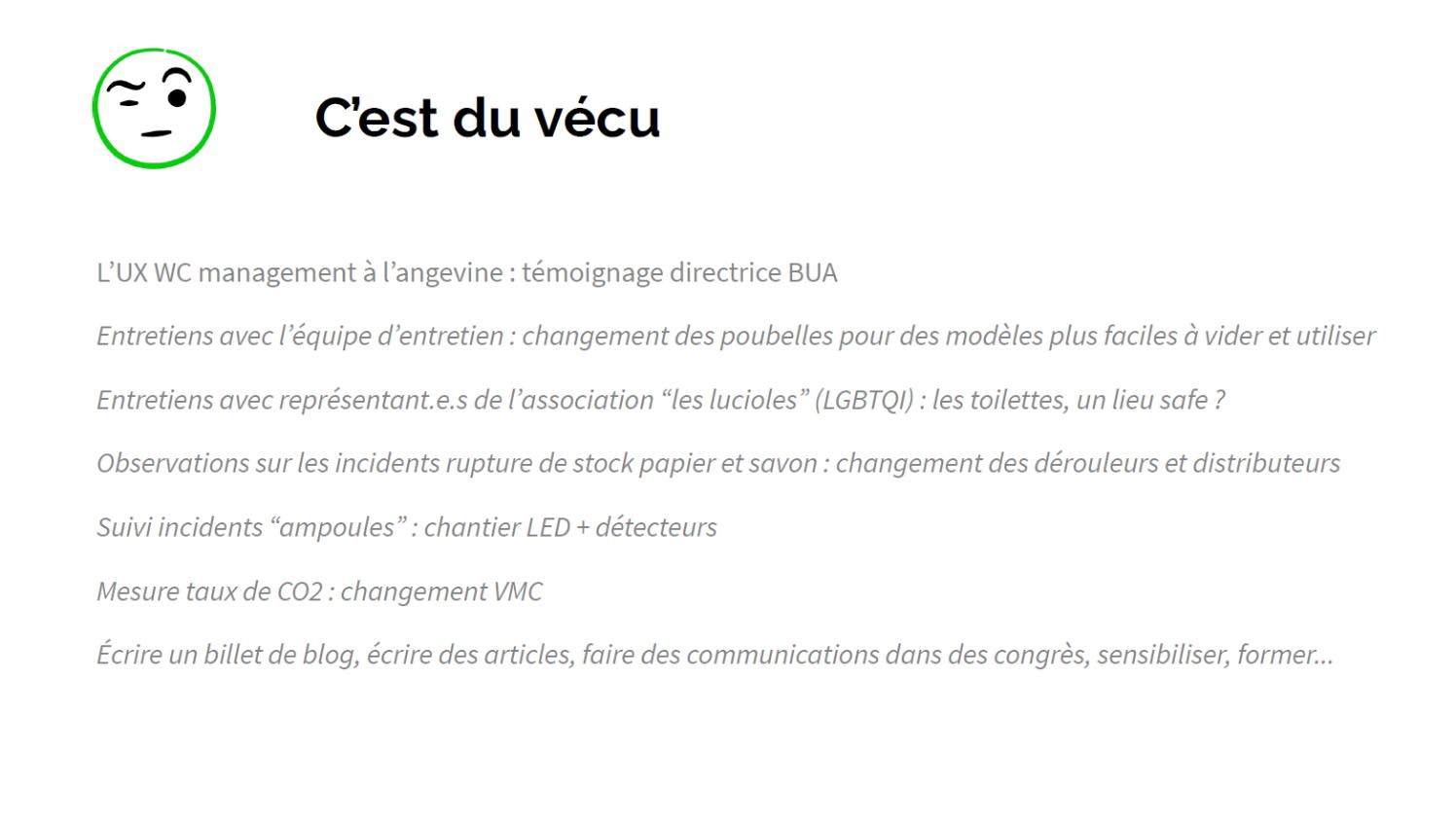 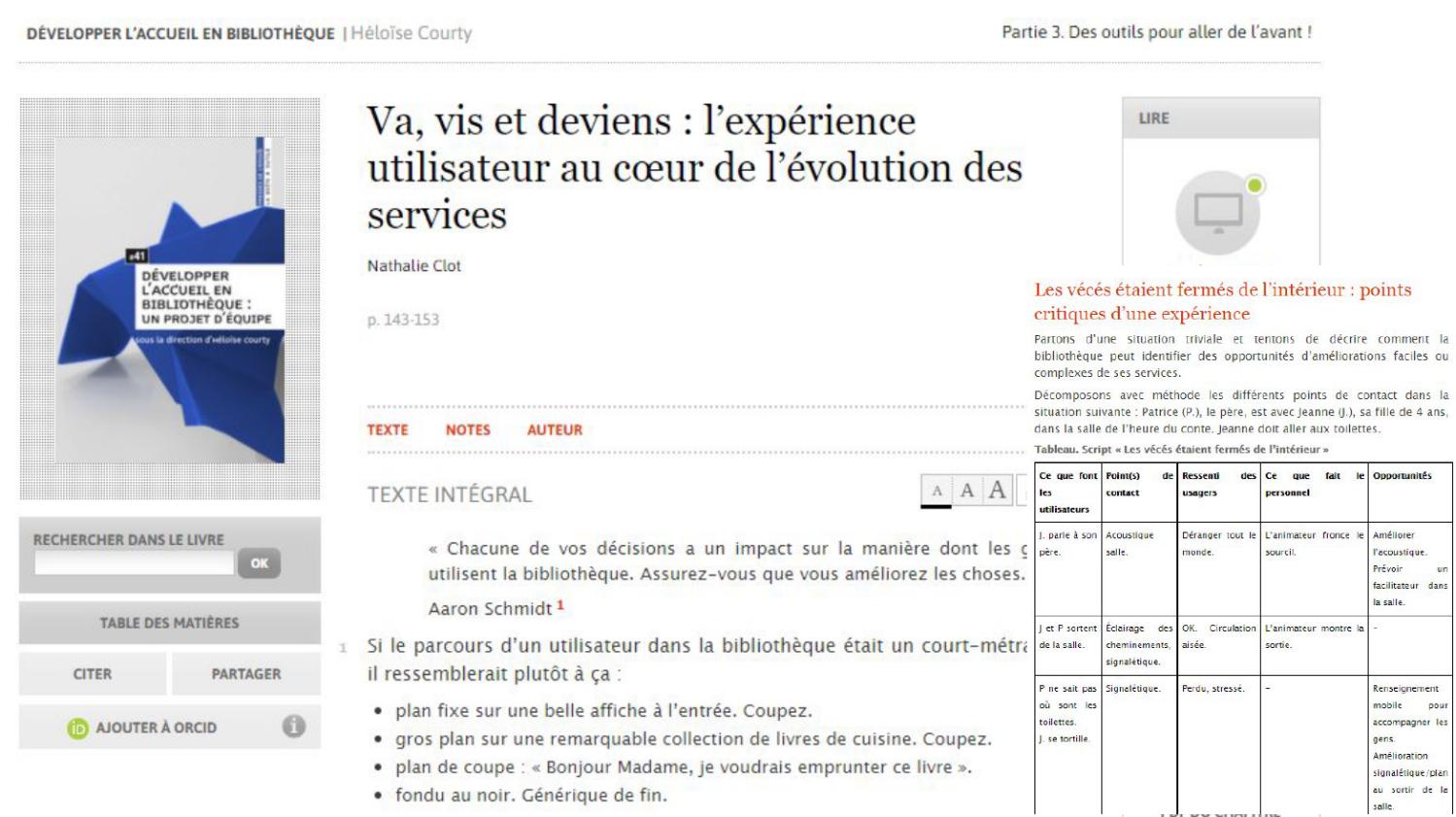 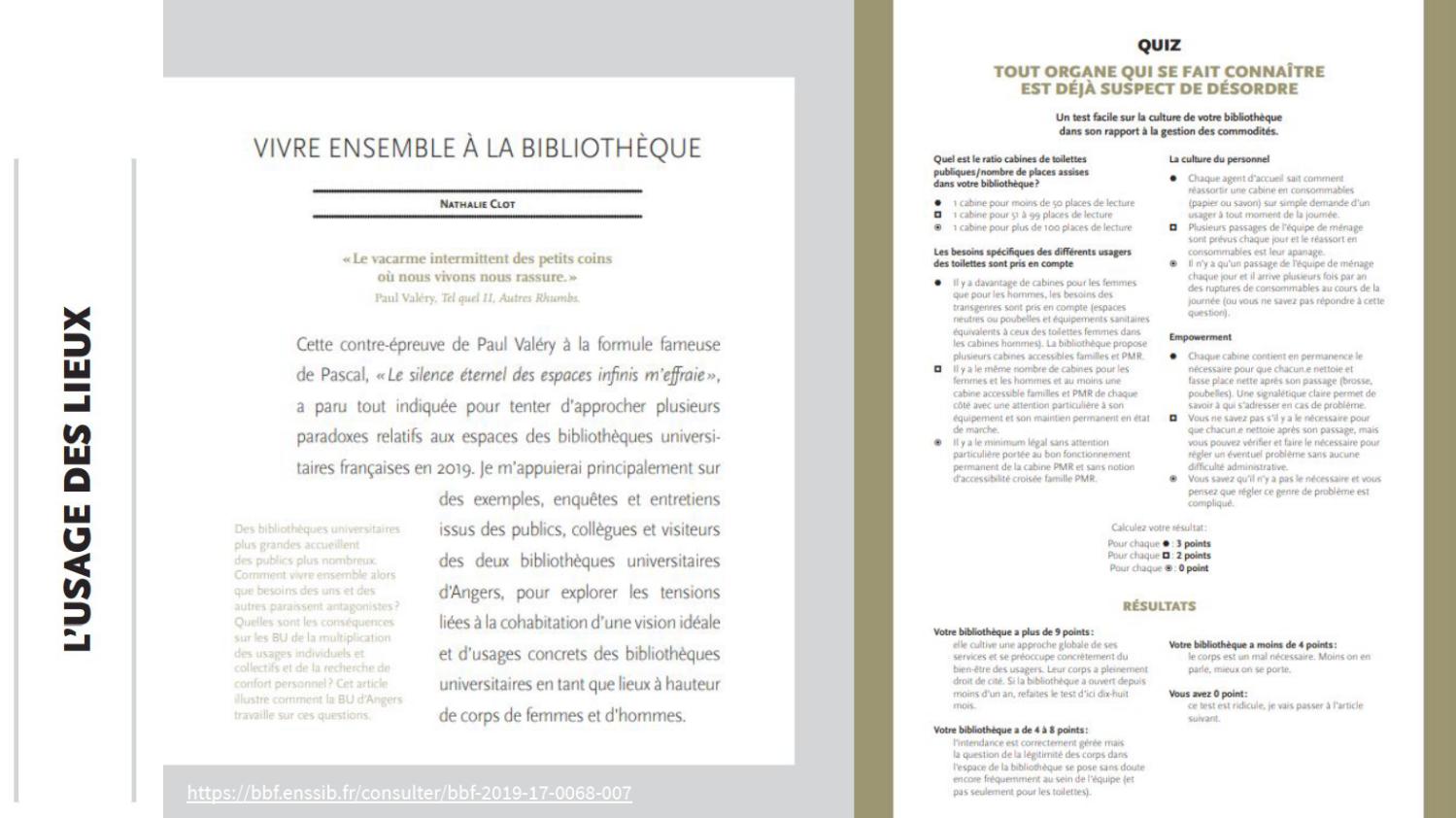 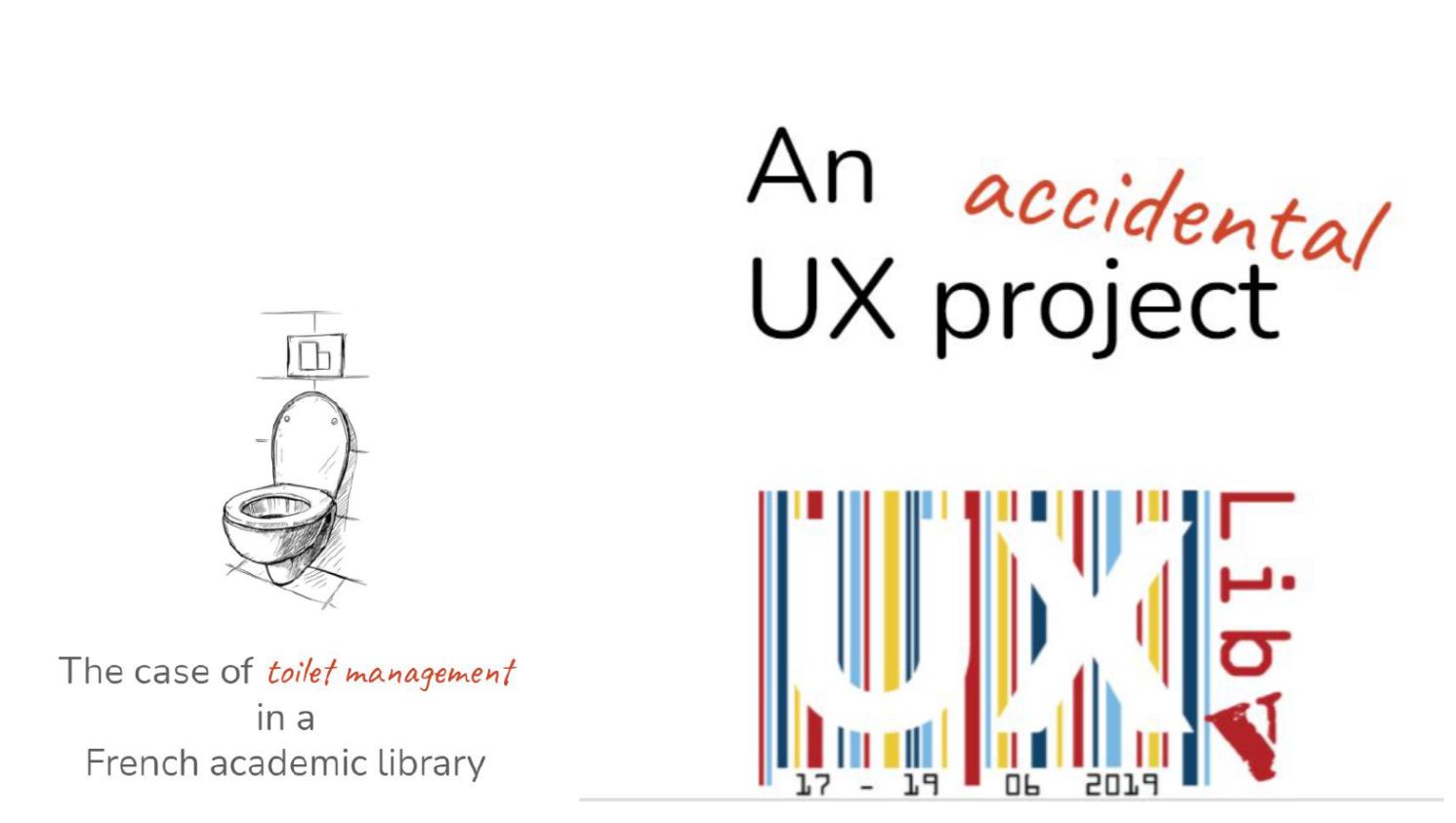 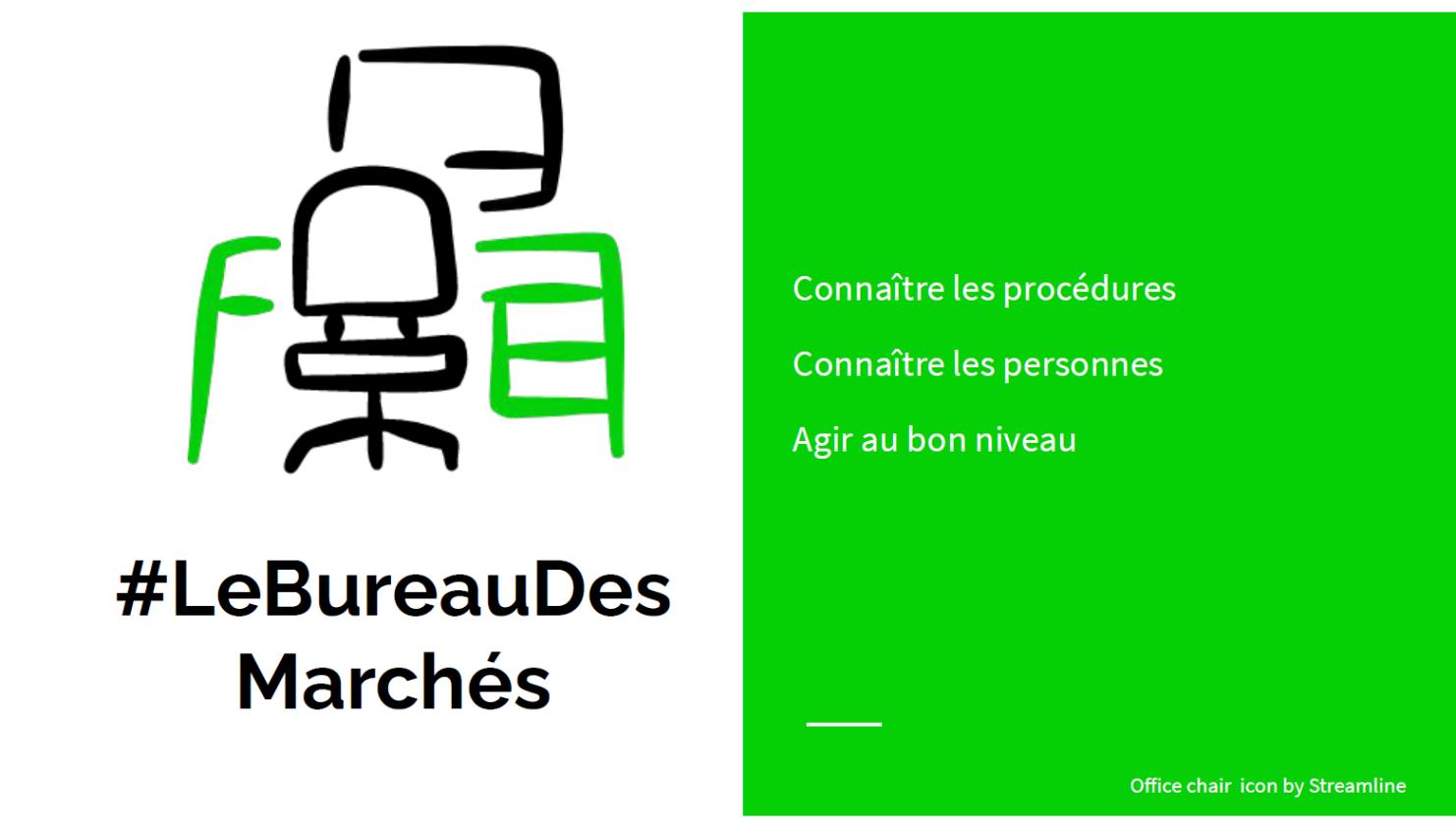 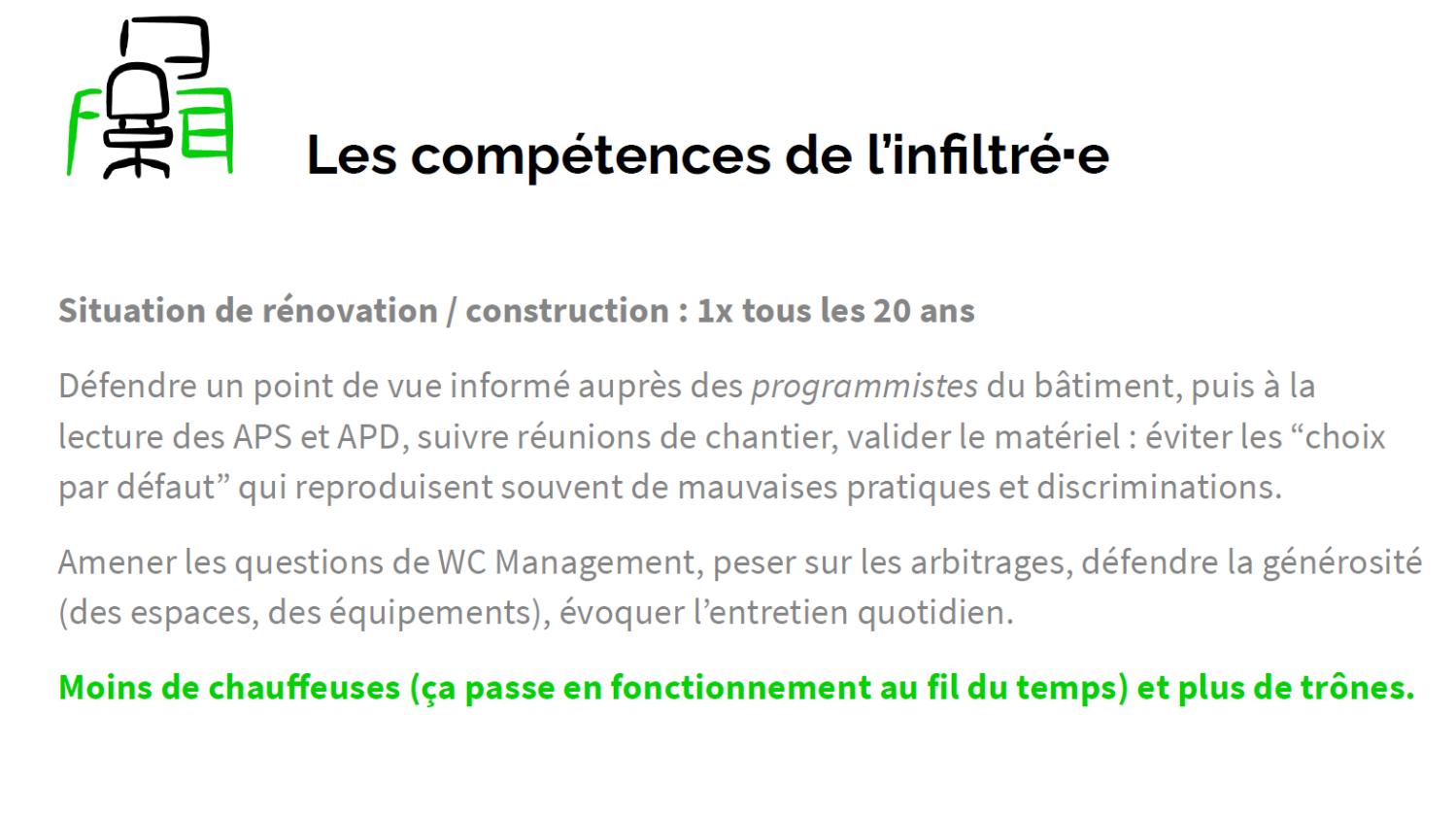 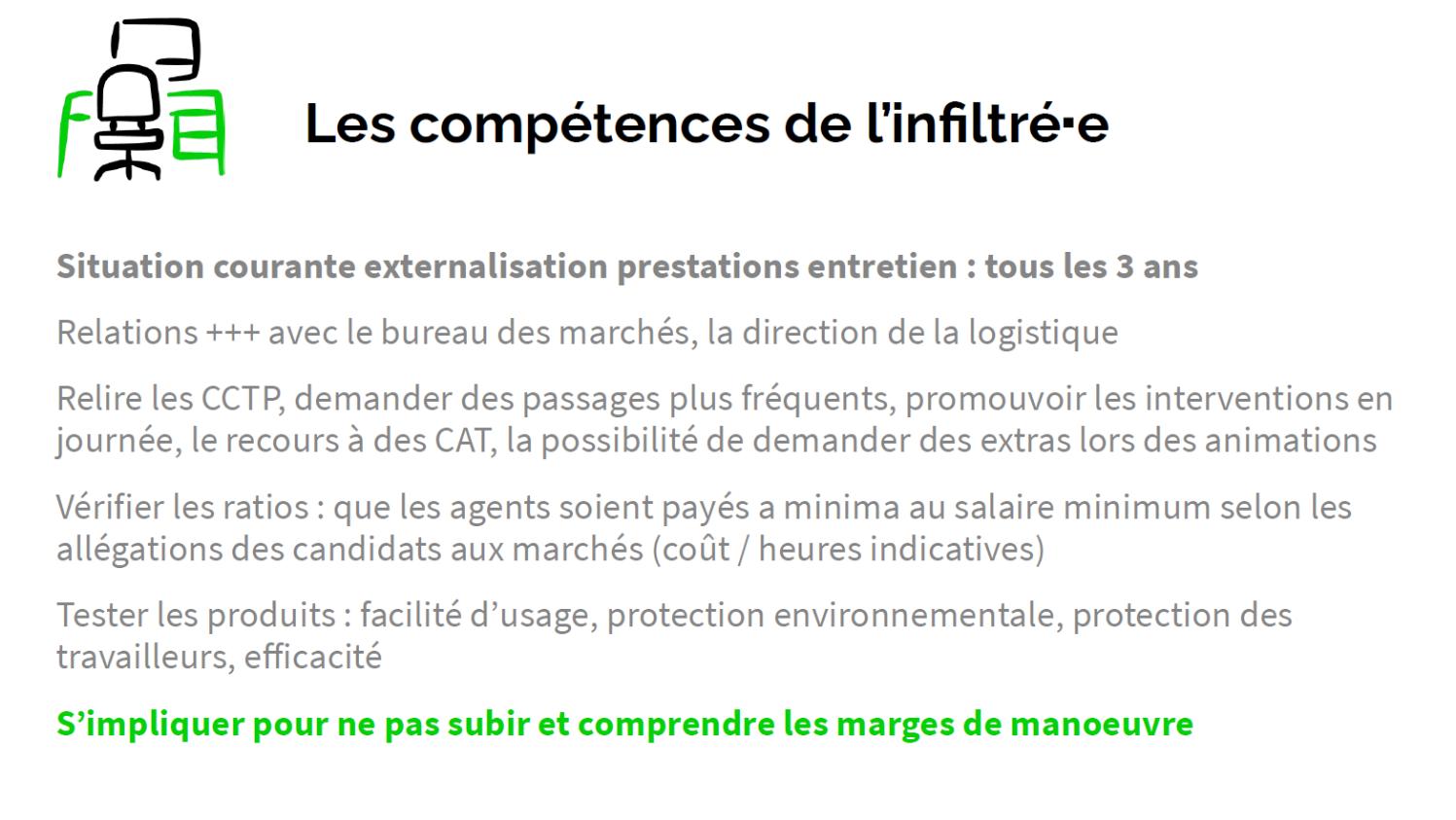 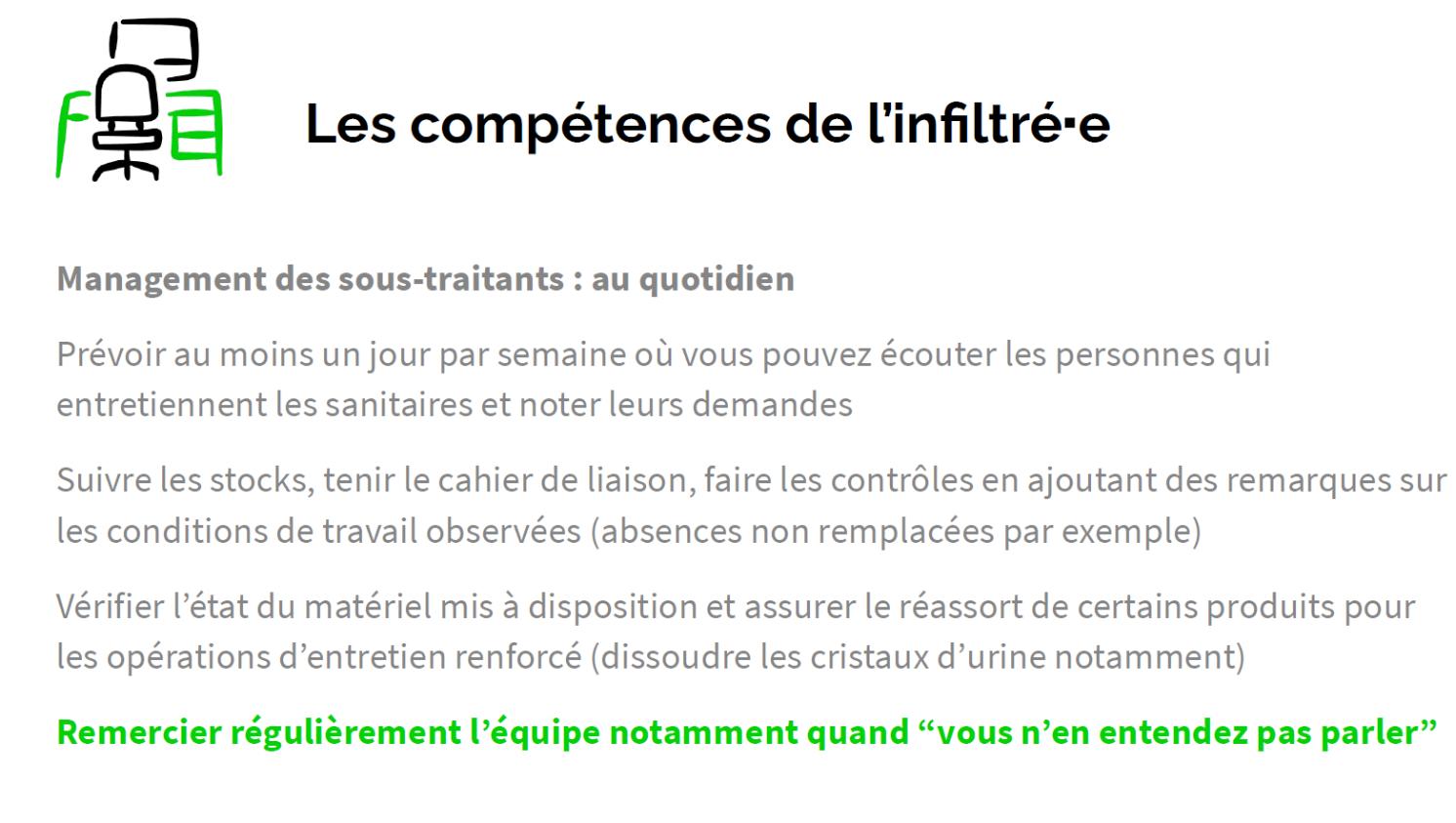 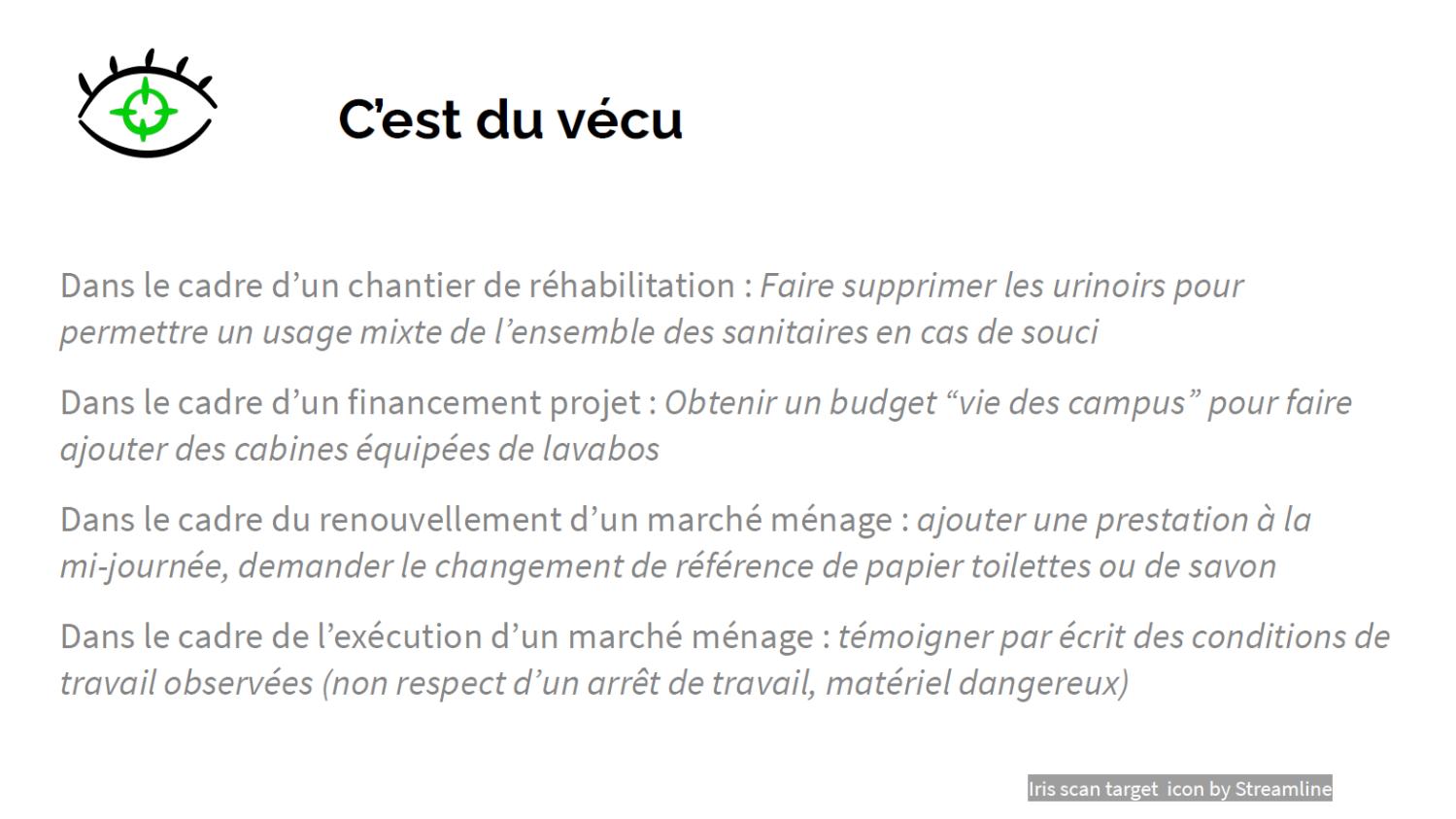 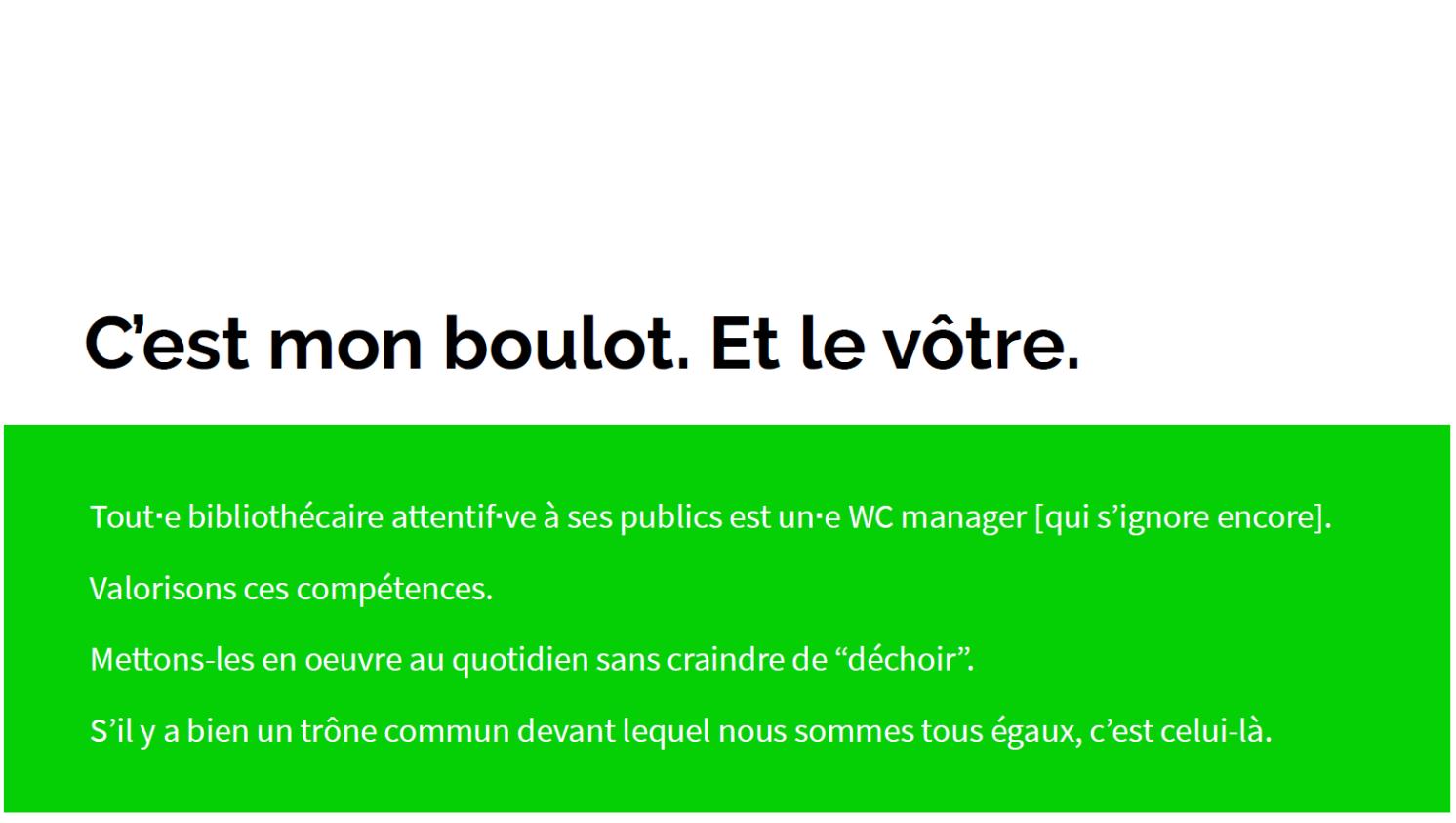 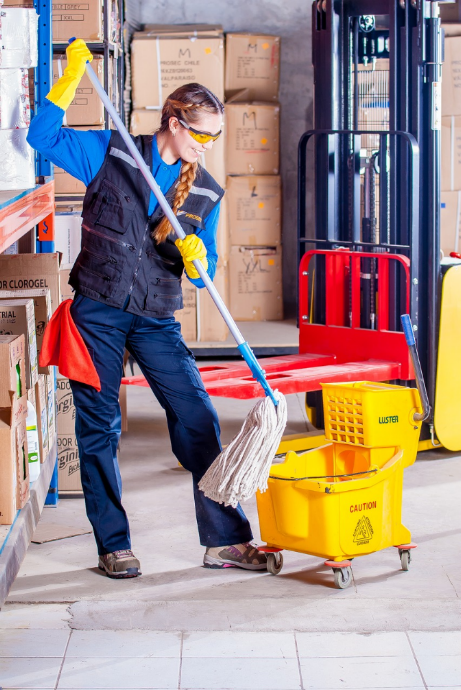 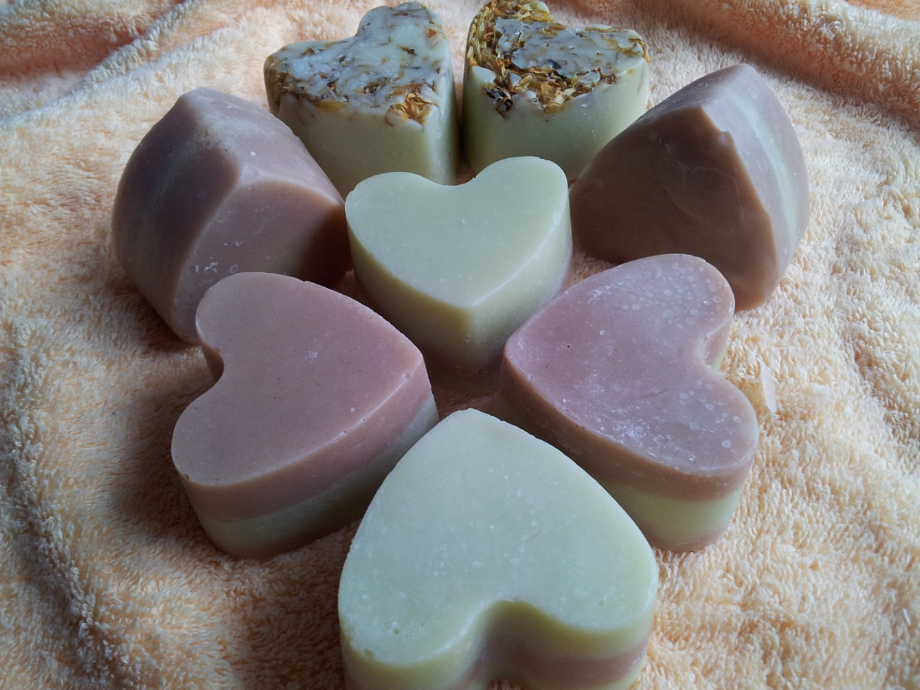 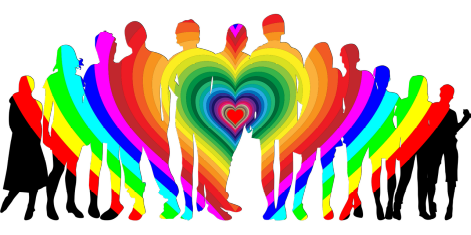 Les toilettes, une histoire d’amour
Contacts :

Amandine Jacquet 
amandinem.jacquet@gmail.com

Marielle de Miribel
marielledemiribel@gmail.com

Bénédicte Frocaut
benedicte.frocaut@lehavre.fr 

Nathalie Clot
nathalie.clot@univ-angers.fr
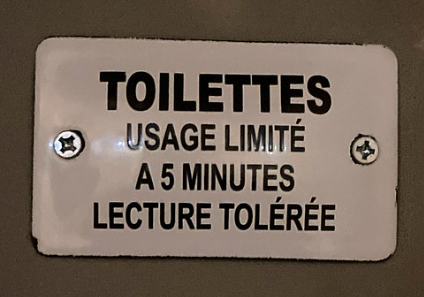 Pour retrouver nos échanges, la check-list et la bibliographie : https://tinyurl.com/cn8zxcbe
Merci !
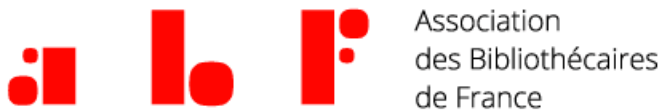 Remise des prix
du #ConcoursChouettesToilettes
C’EST MAINTENANT !
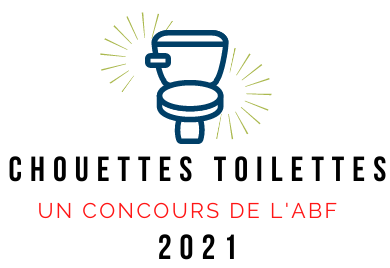 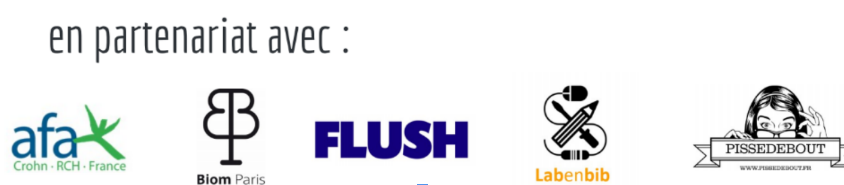